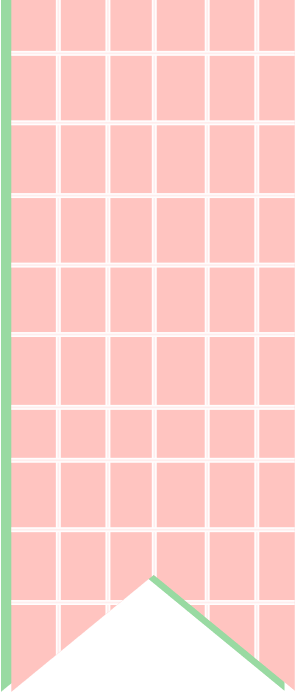 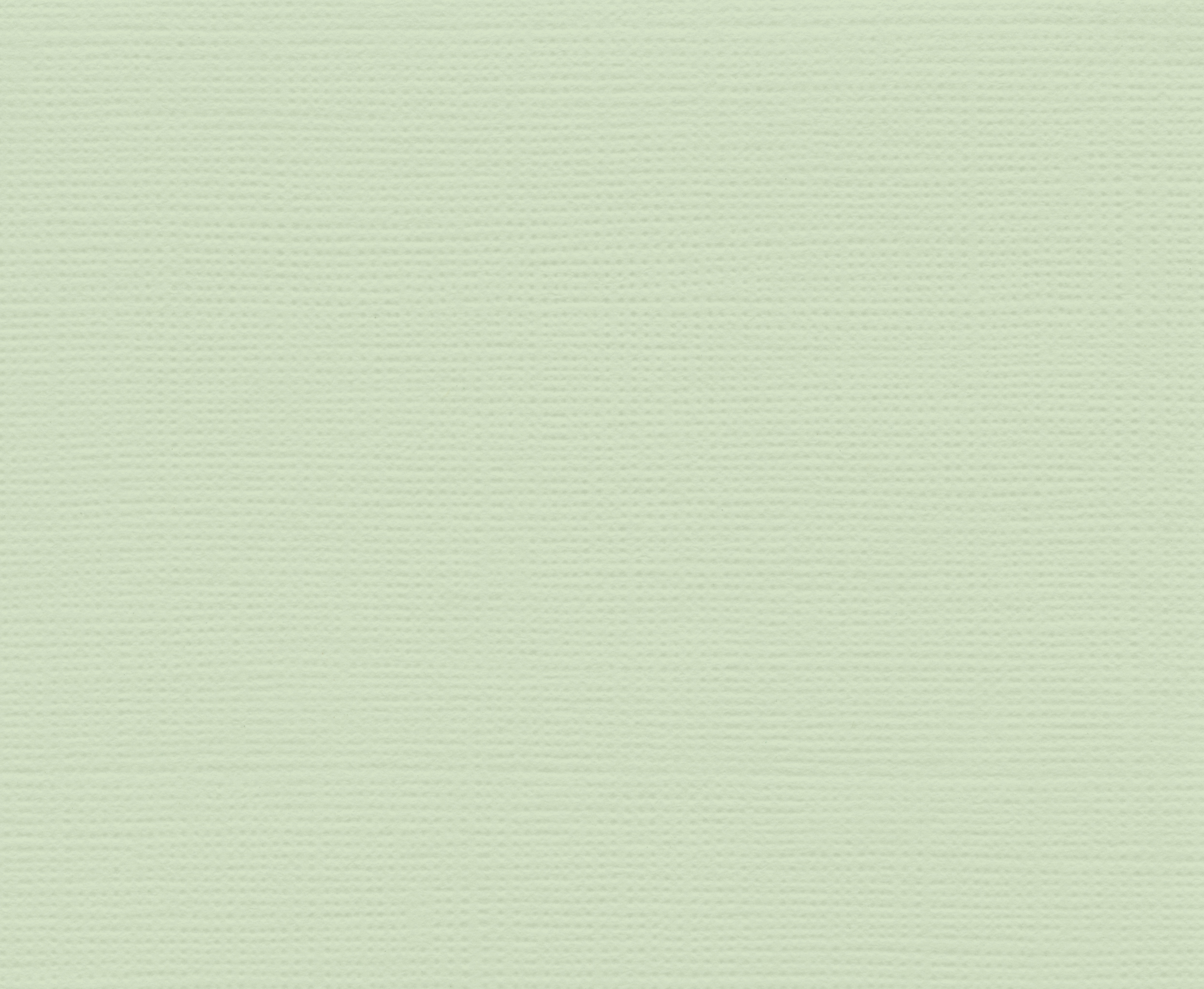 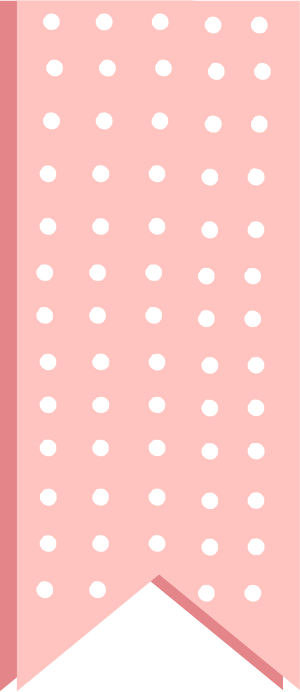 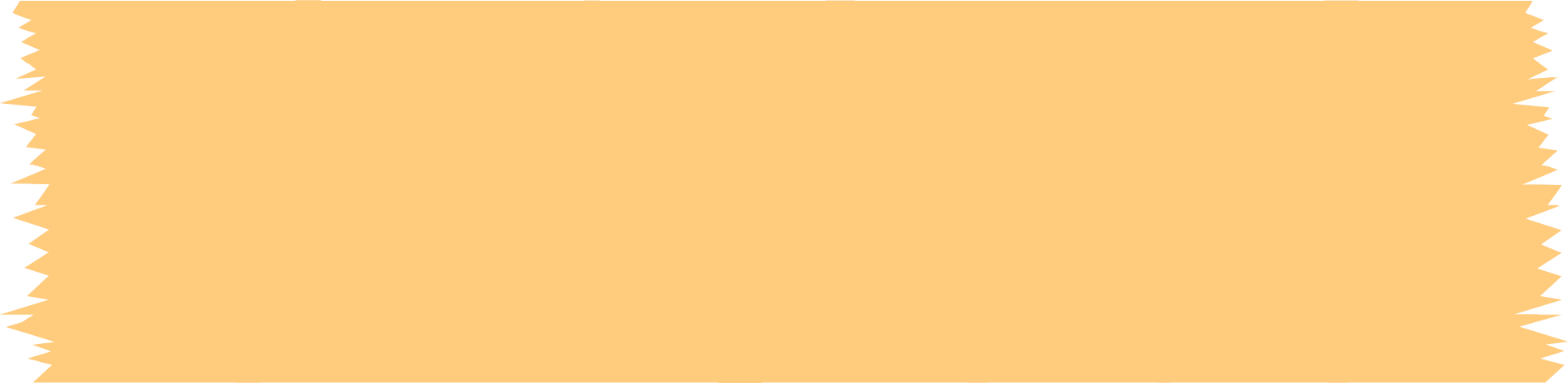 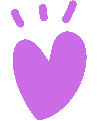 KHỞI ĐỘNG
Để thấy được tỉ lệ gây ra tai nạn thương tích theo các nguyên nhân khác nhau ở Việt Nam, báo cáo tổng hợp về phòng chống tai nạn thương tích ở trẻ em đã sử dụng biểu đồ hình quạt tròn như hình vẽ.
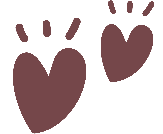 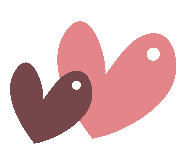 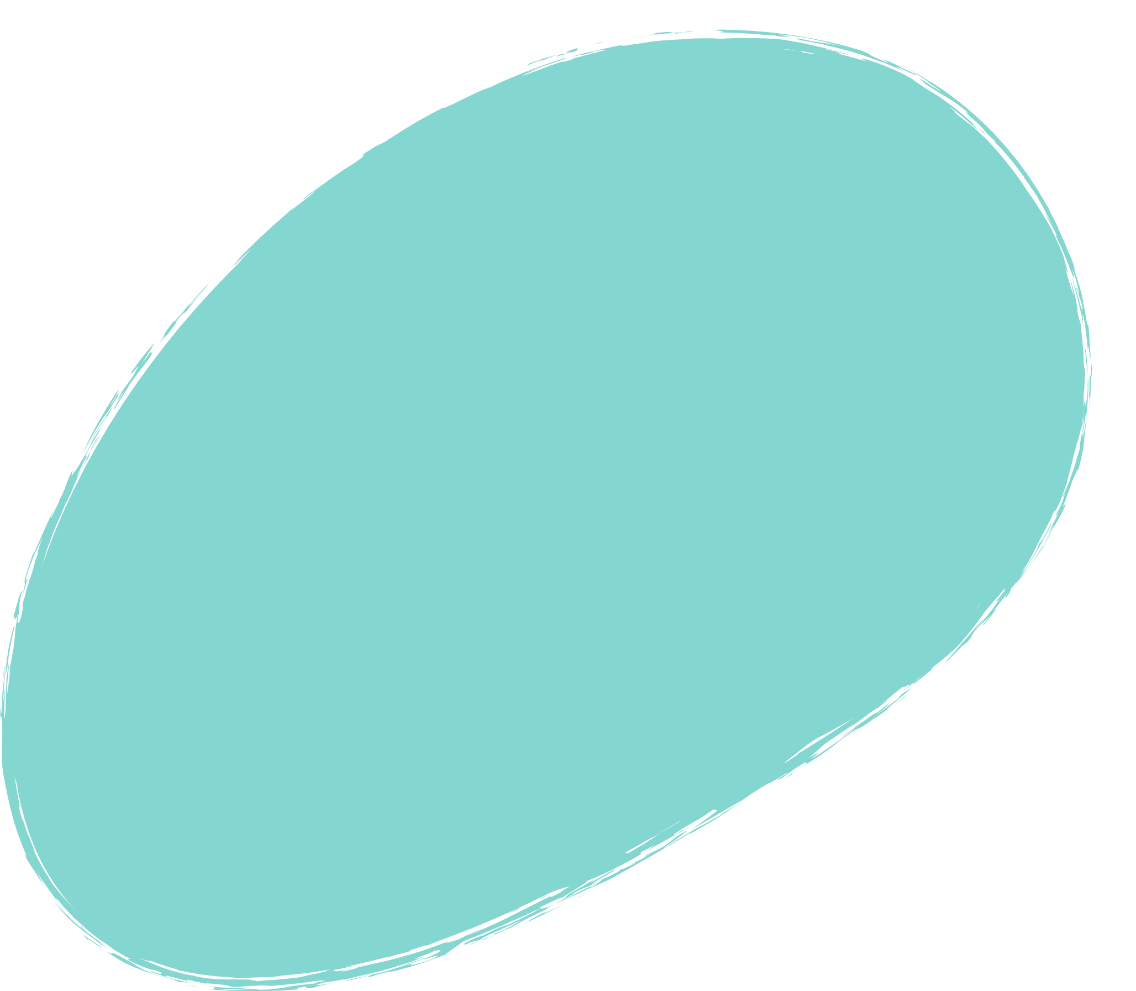 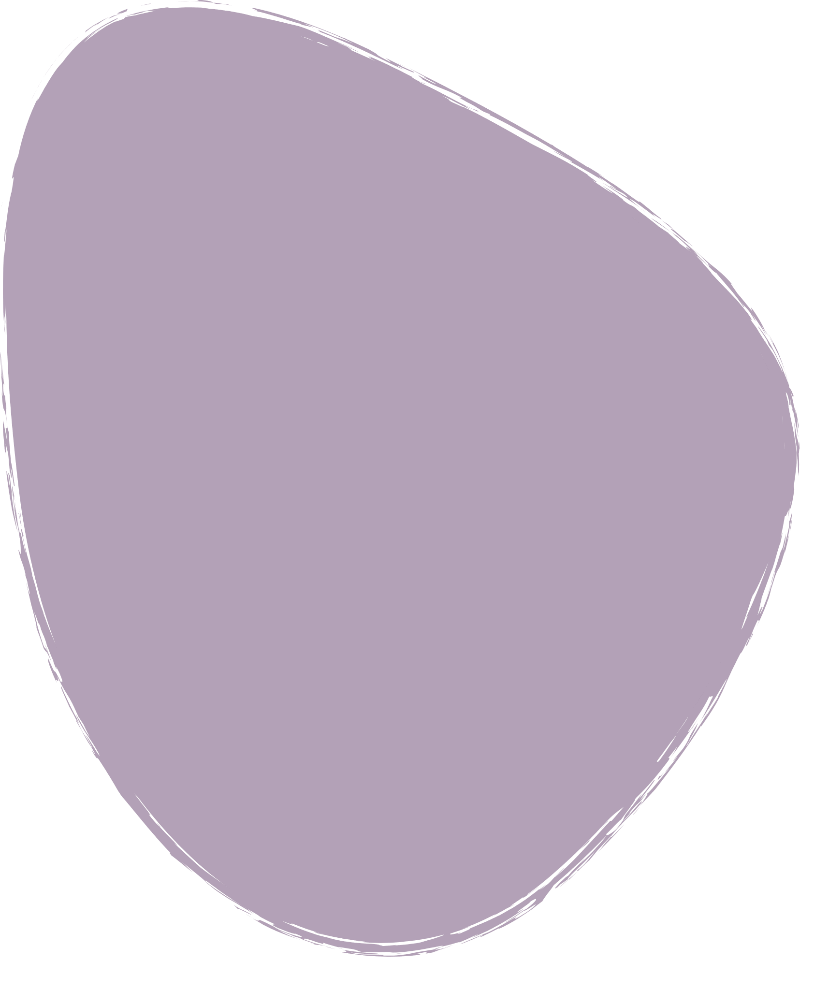 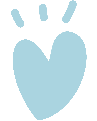 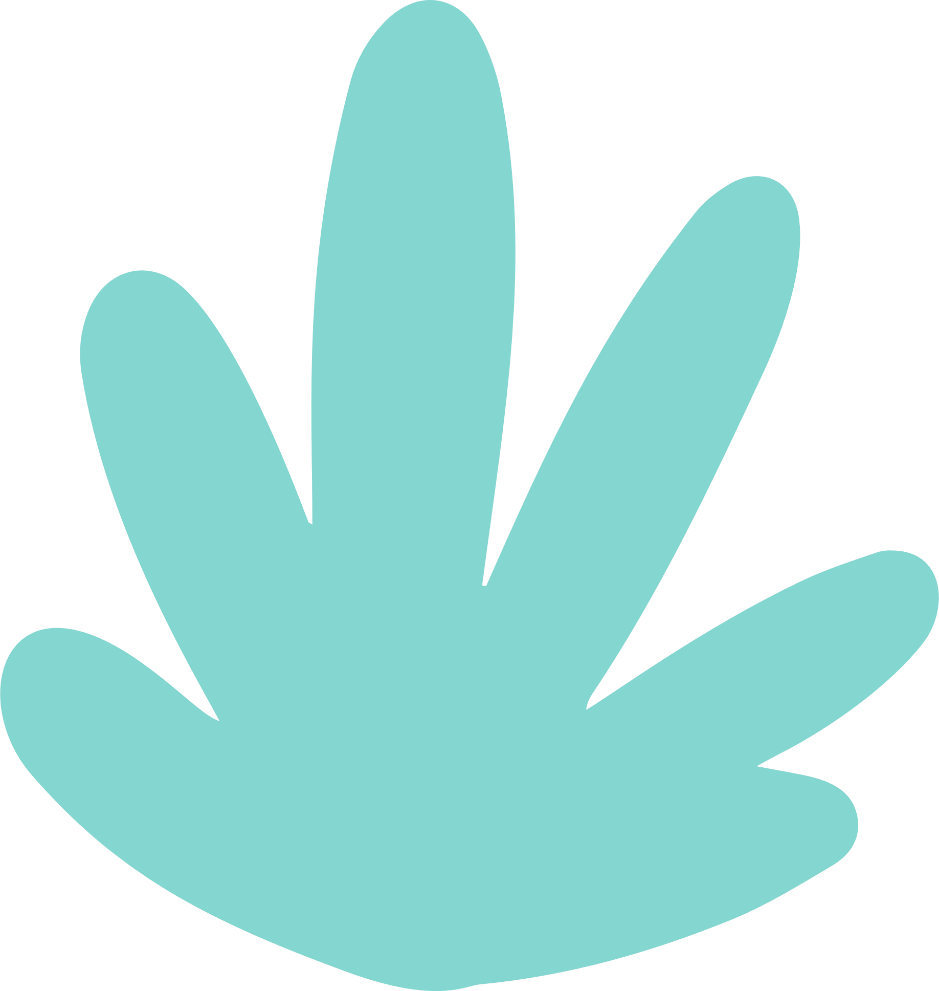 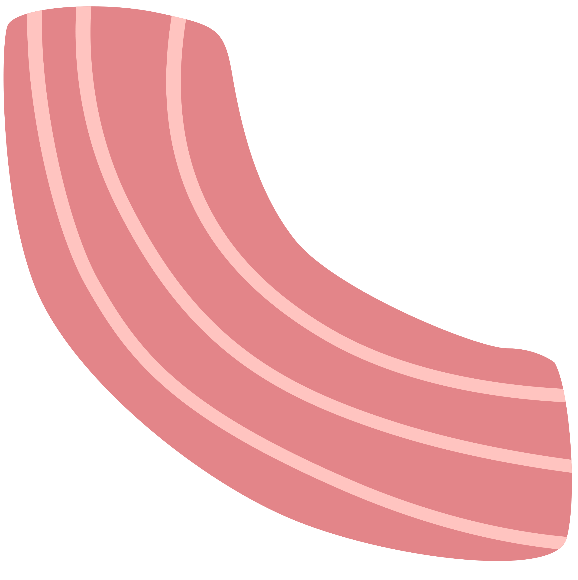 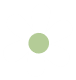 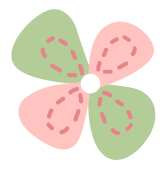 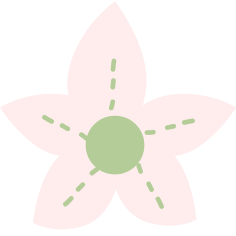 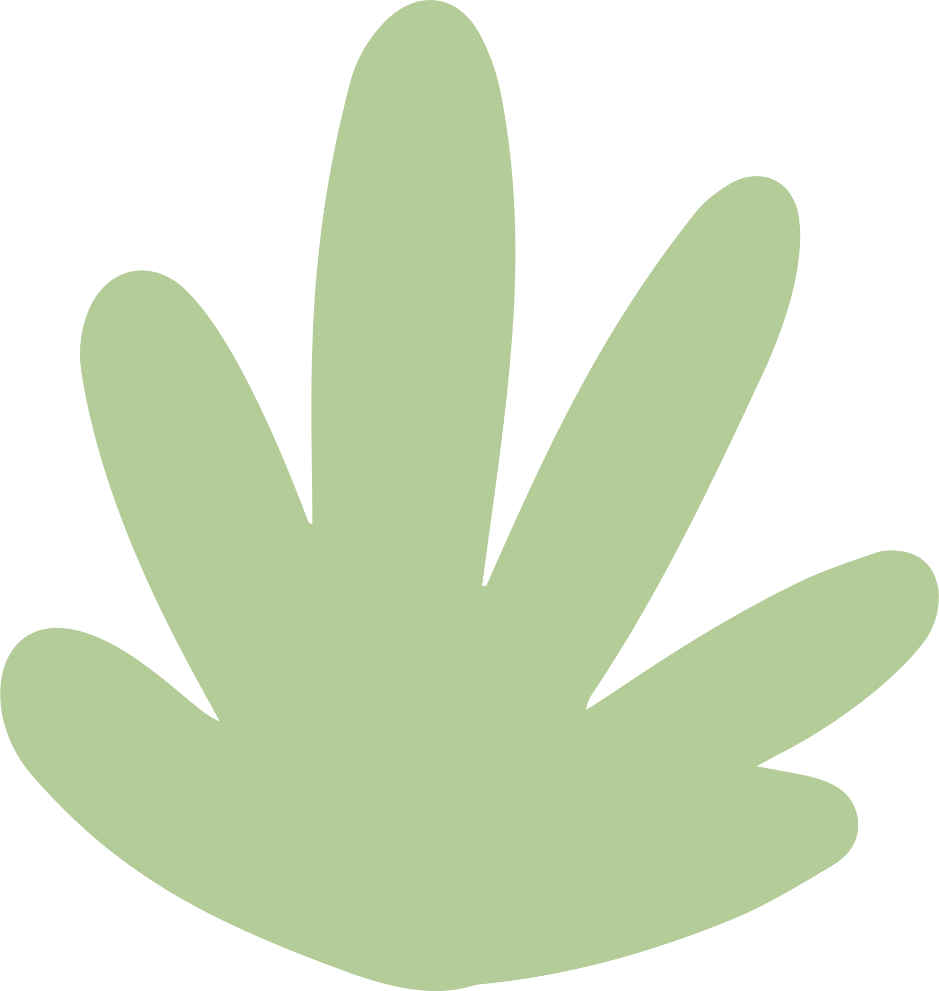 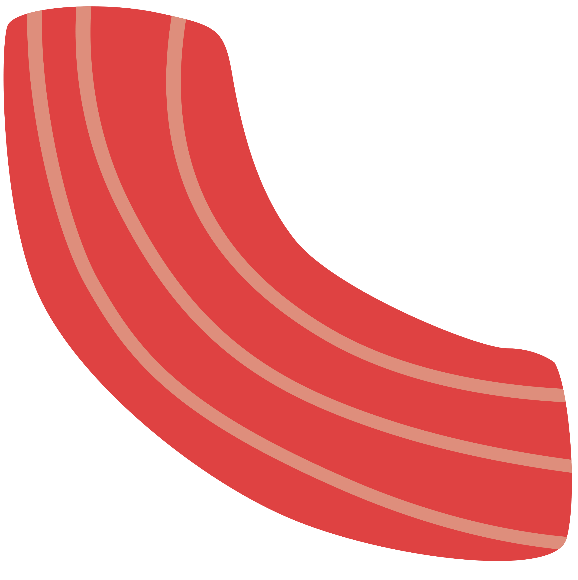 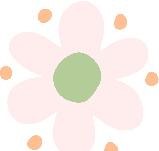 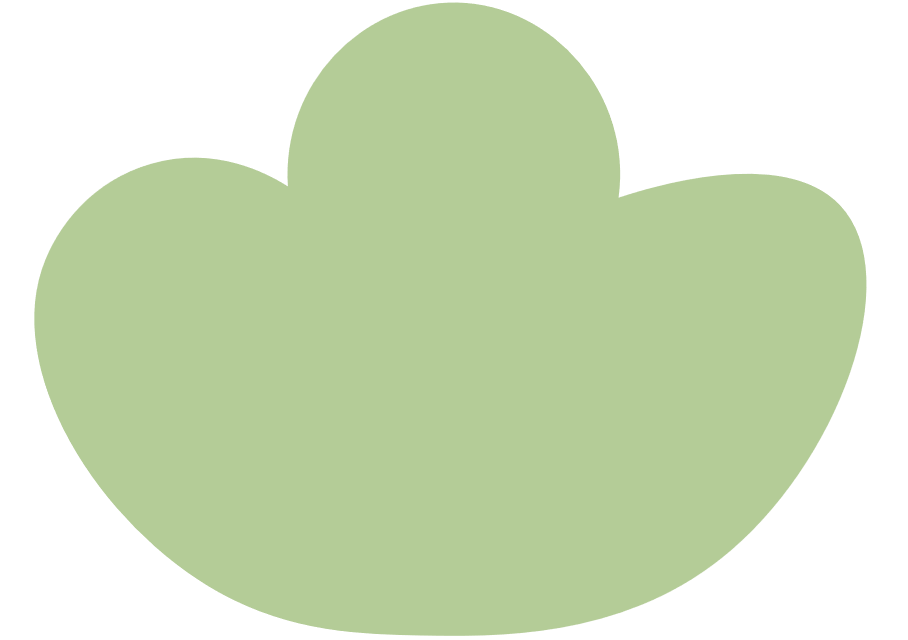 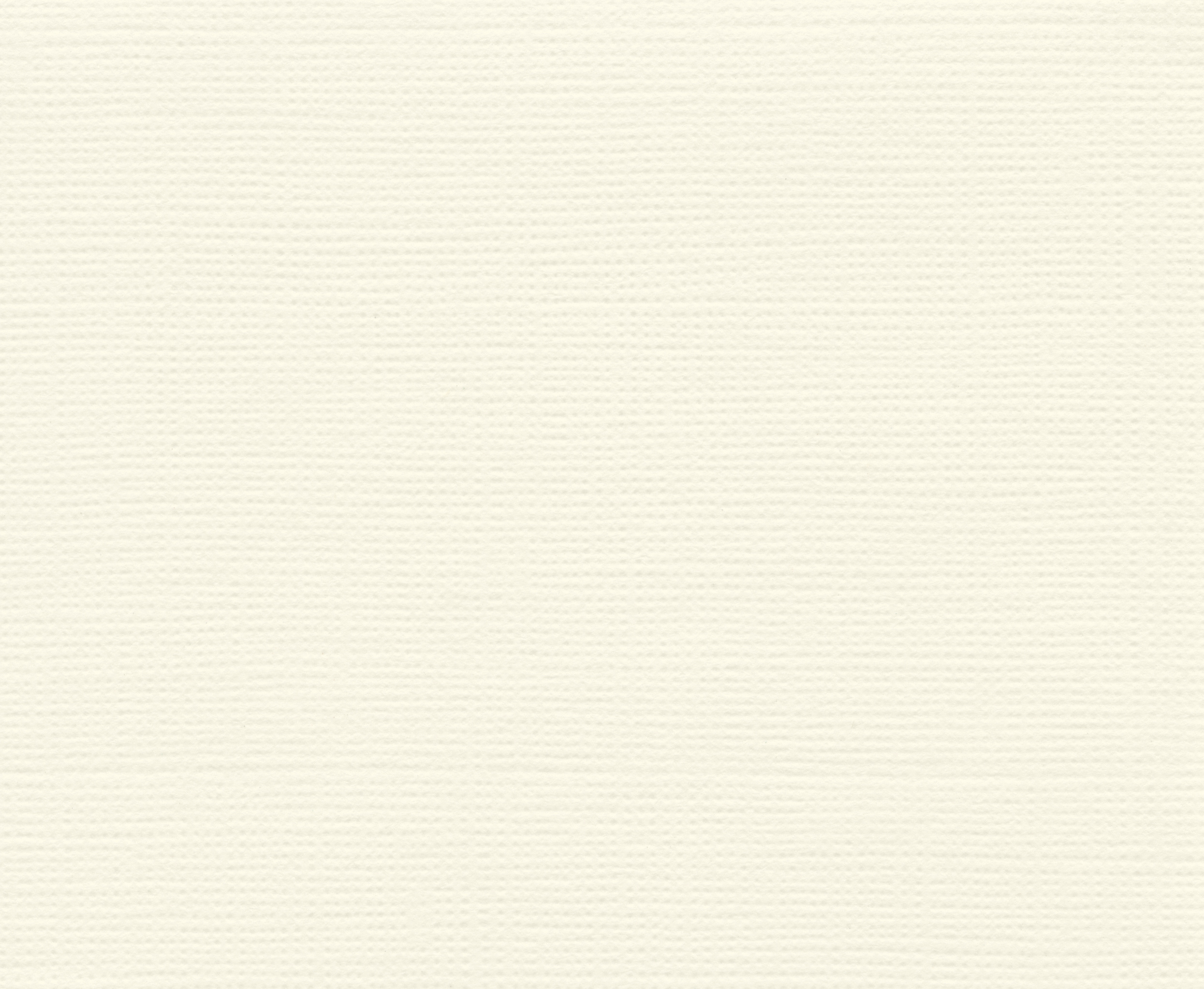 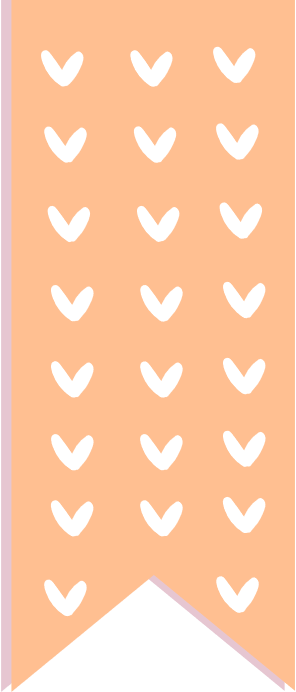 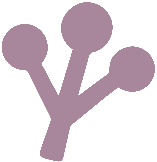 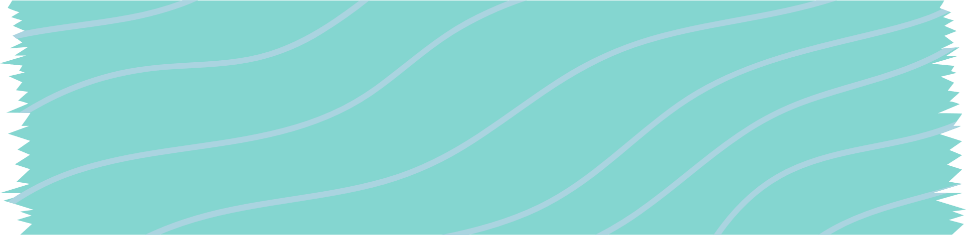 BÀI 18: BIỂU ĐỒ HÌNH QUẠT TRÒN
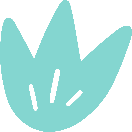 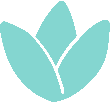 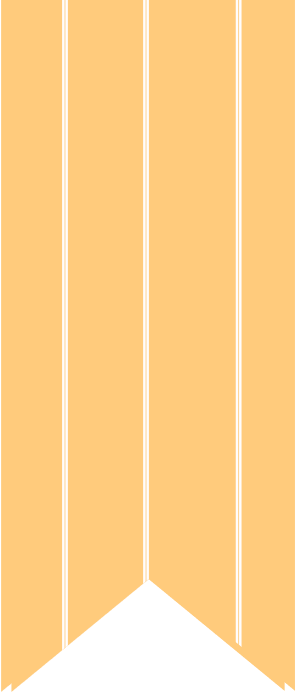 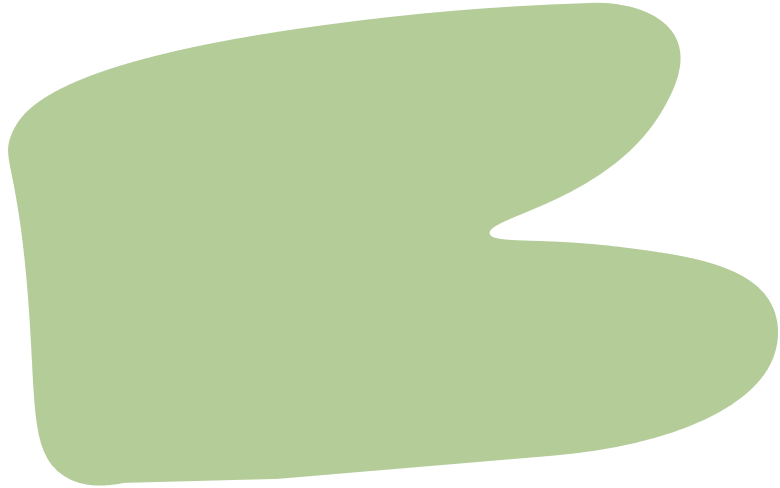 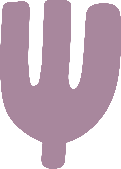 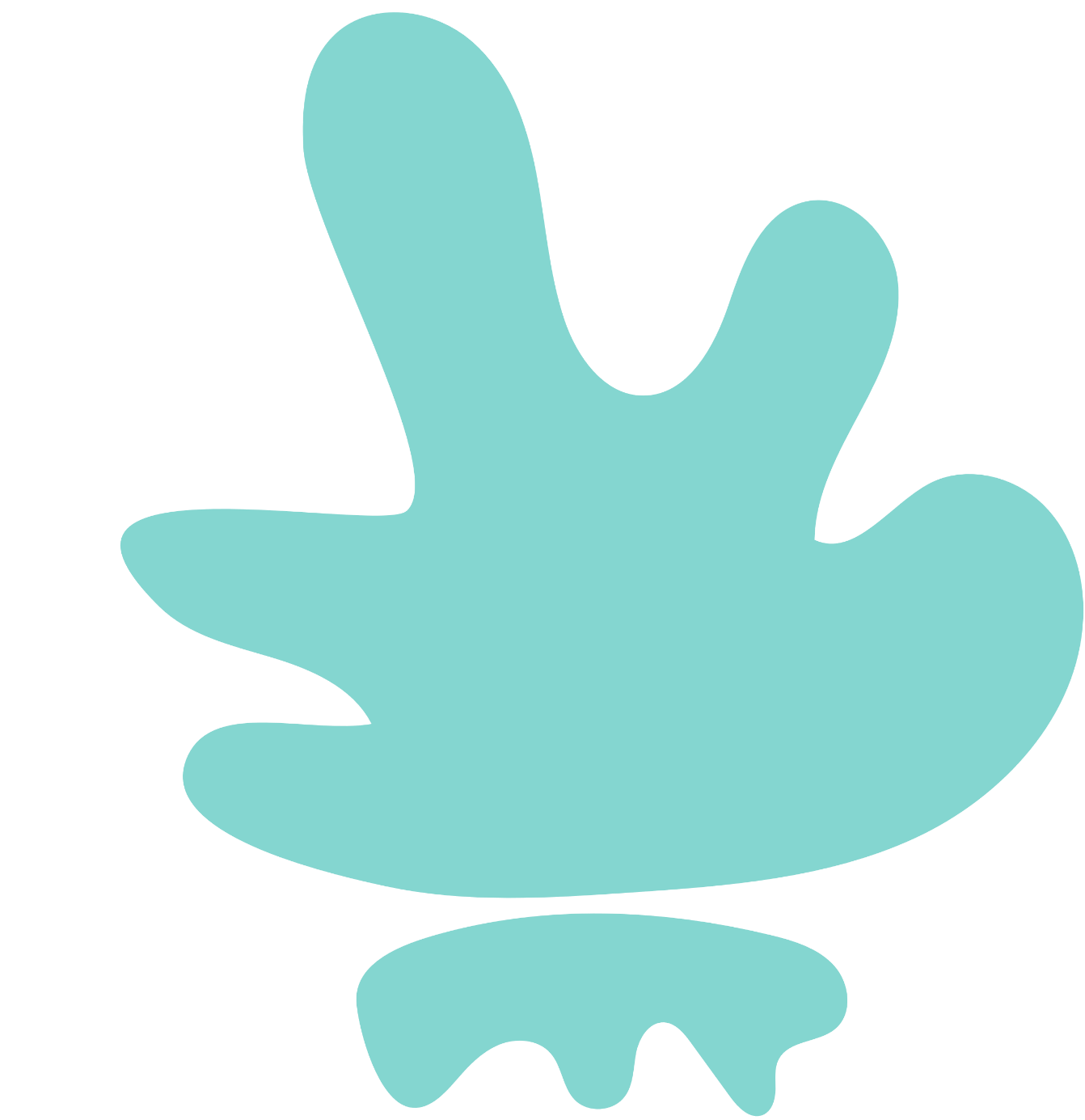 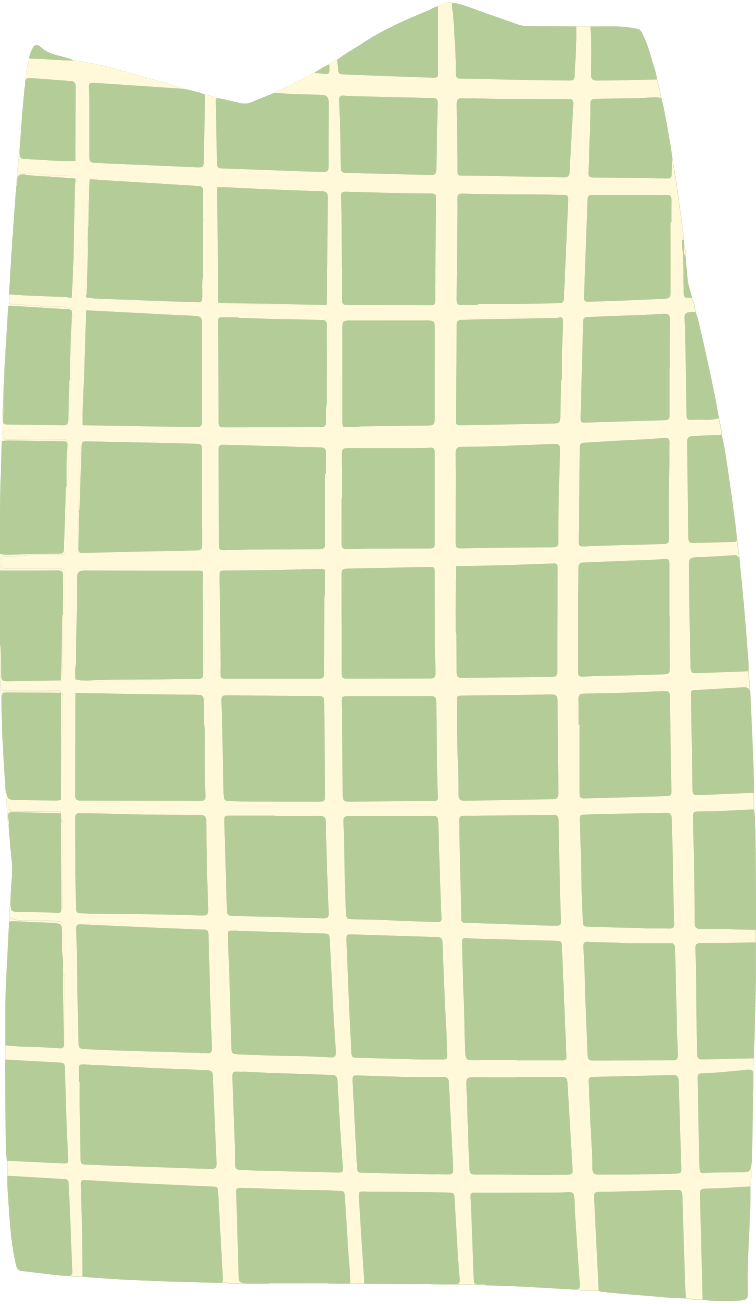 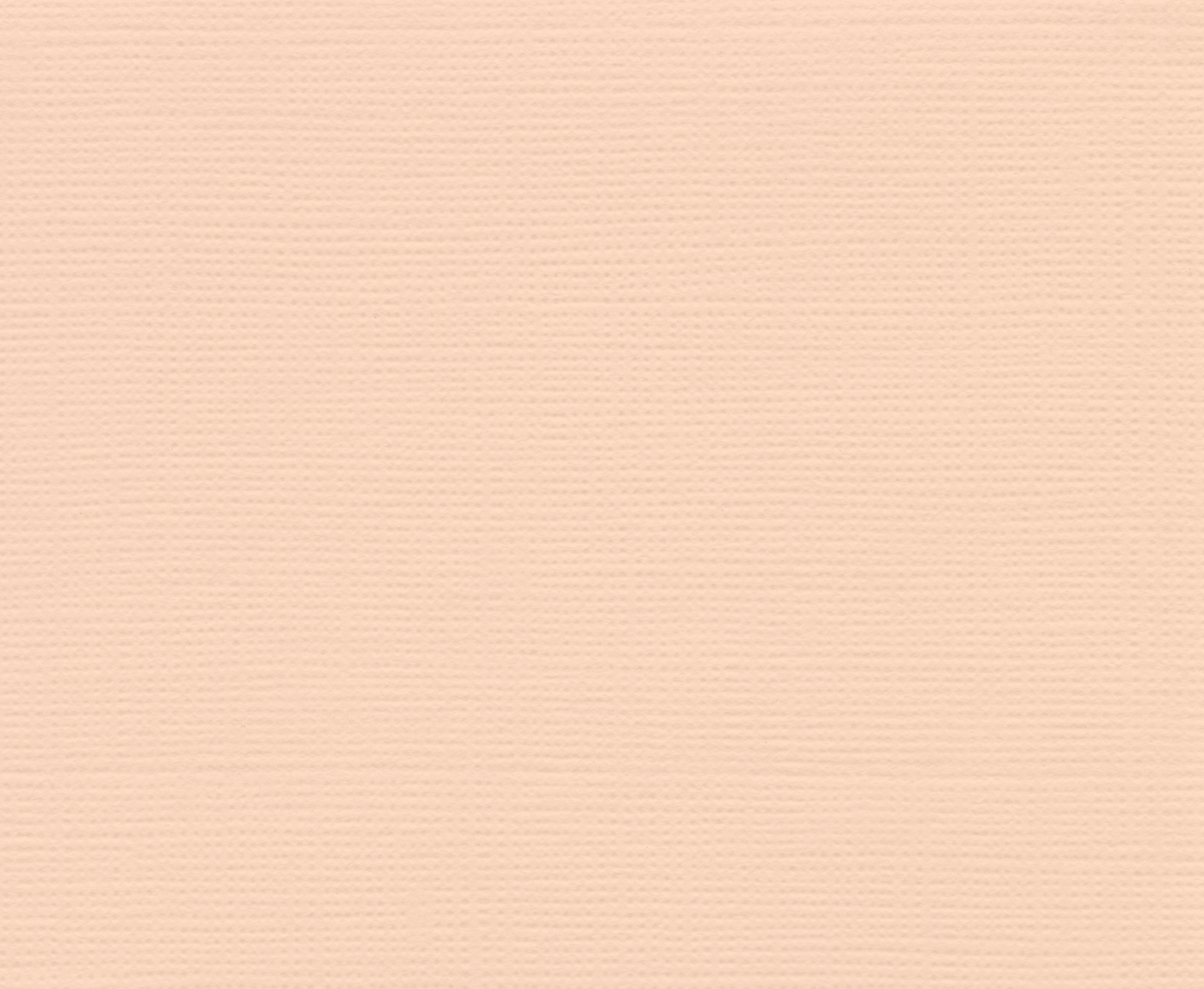 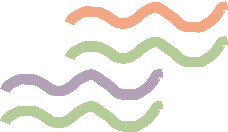 I. ĐỌC VÀ MÔ TẢ BIỂU ĐỒ HÌNH QUẠT TRÒN
Biểu đồ hình quạt tròn dùng để so sánh các phần trong toàn bộ dữ liệu.
 Trong biểu đồ hình quạt tròn, phần chính là hình tròn biểu diễn dữ liệu được chia thành nhiều hình quạt. Mỗi hình quạt biểu diễn tỉ lệ của một phân so với toàn bộ dữ liệu. Cả hình tròn biểu diển toàn bộ dữ liệu, tức là ứng với 100%.
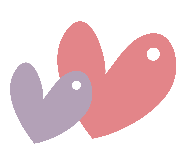 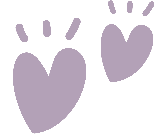 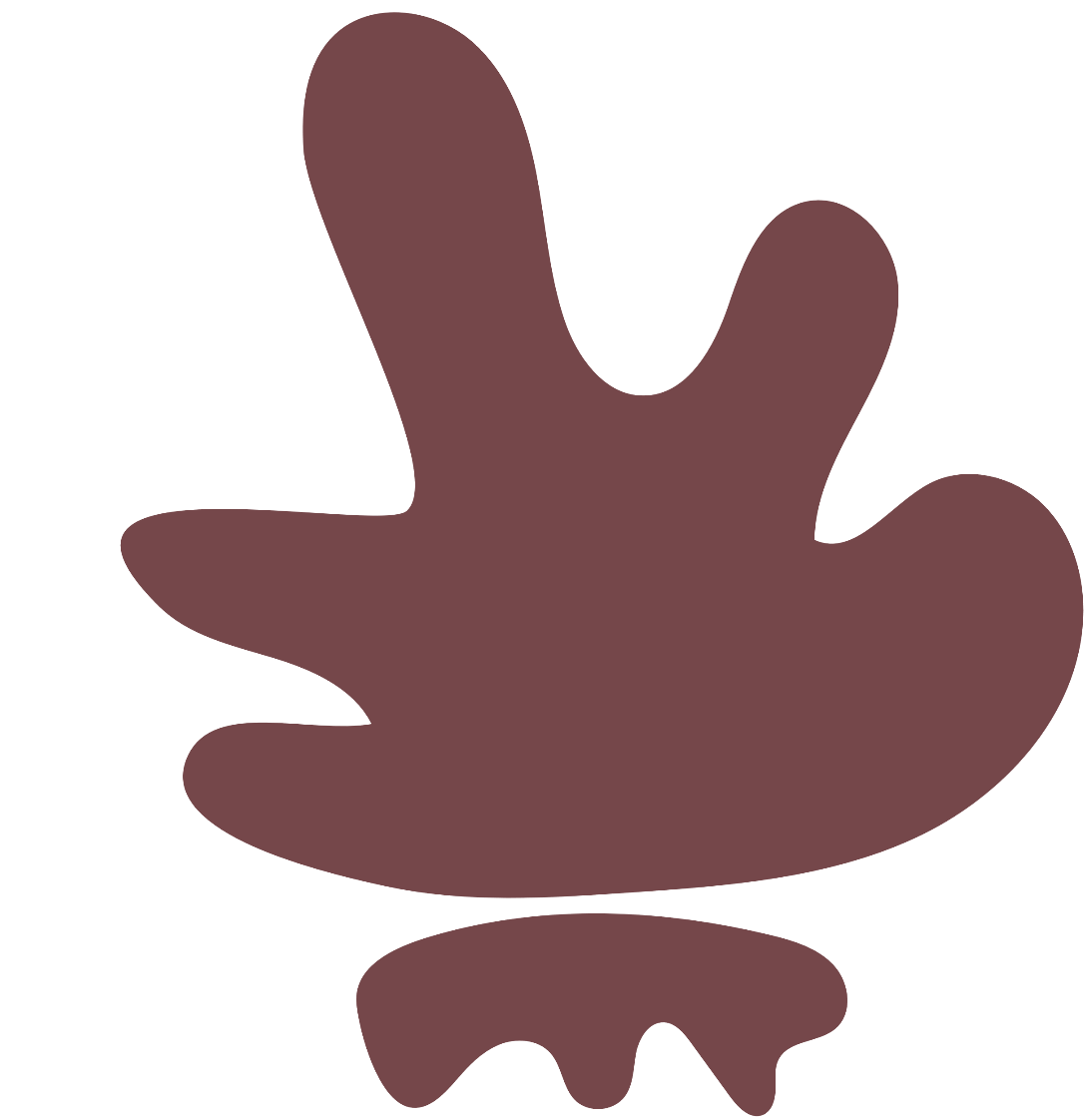 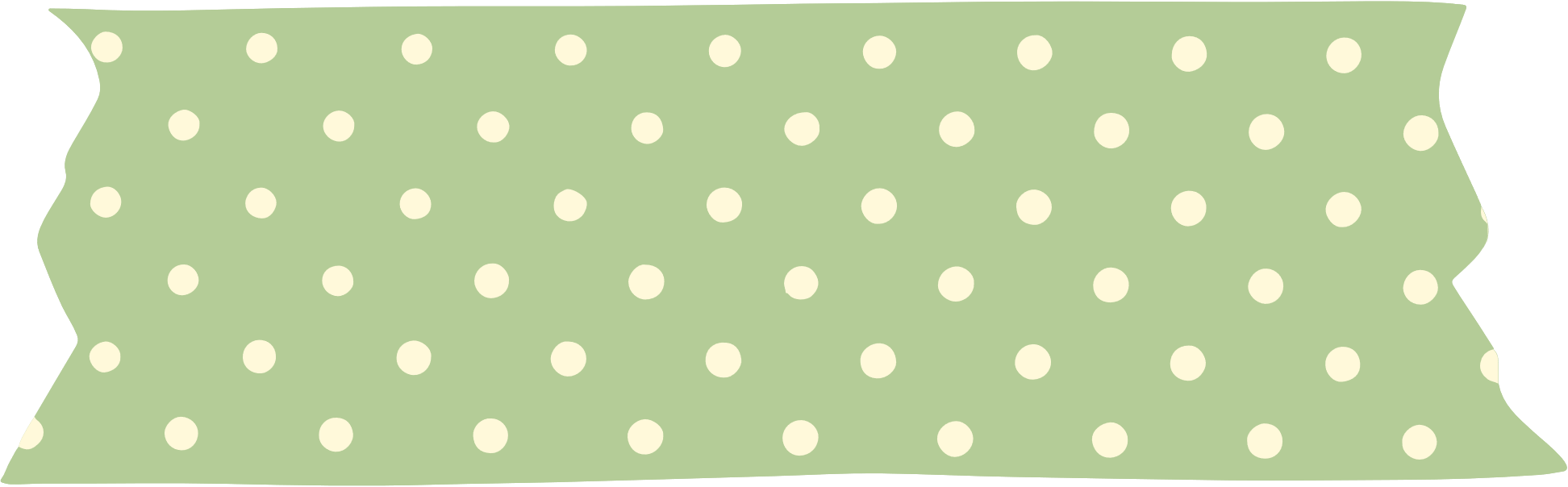 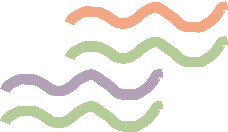 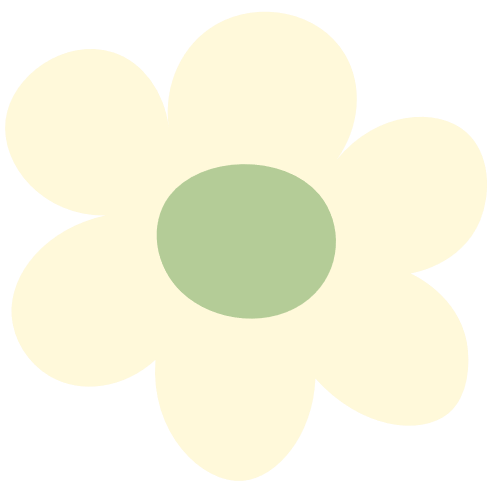 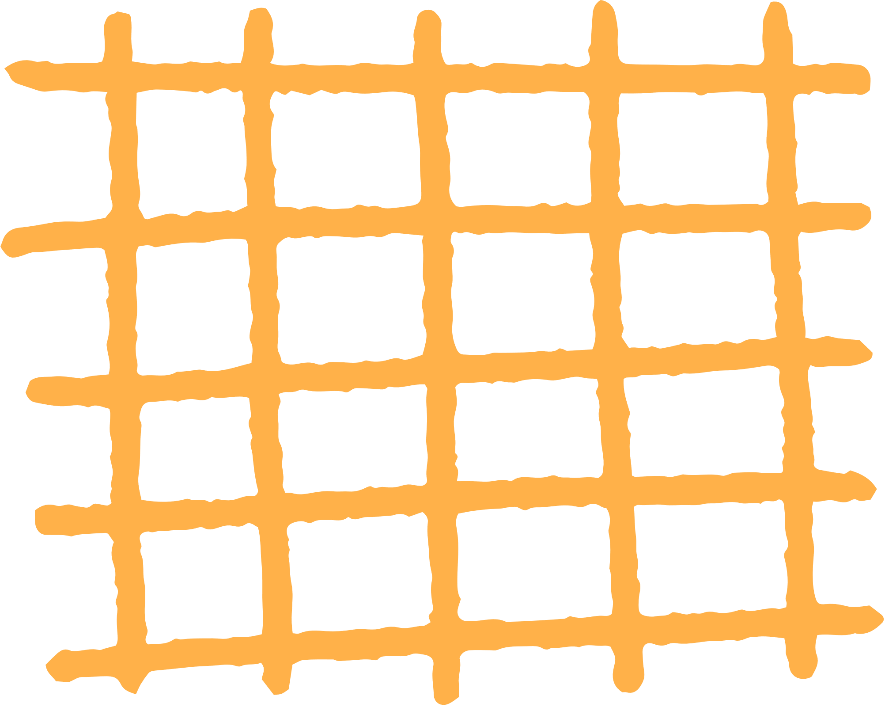 Tiêu đề
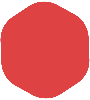 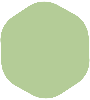 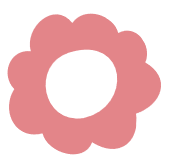 Hình tròn biểu diễn dữ liệu
Chú giải
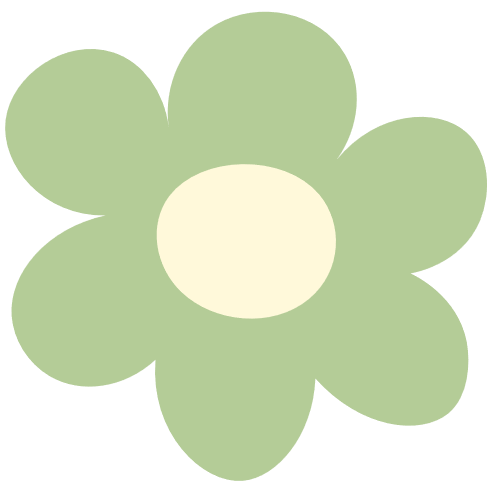 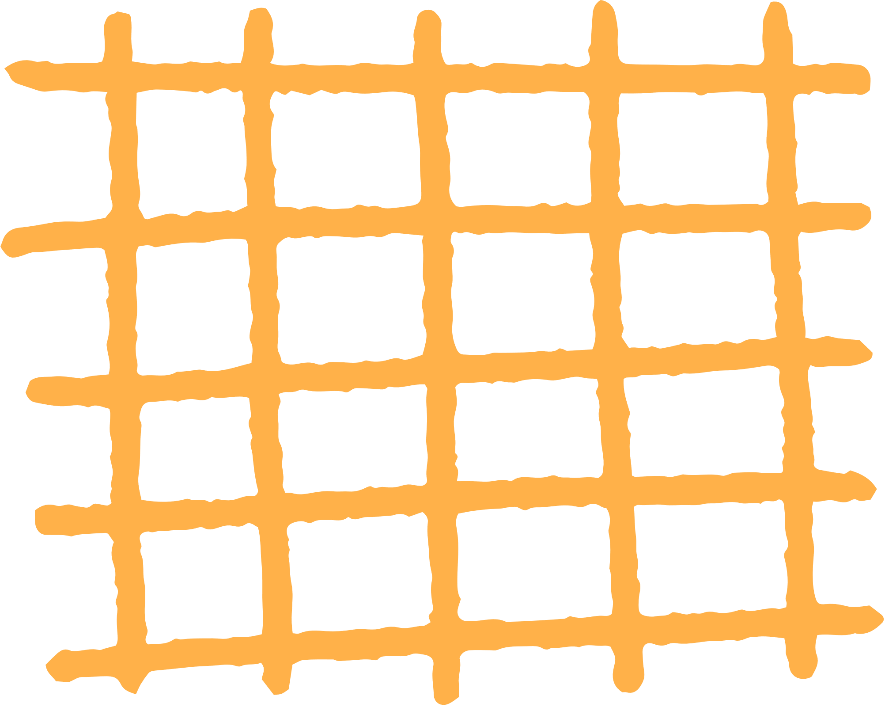 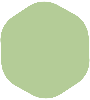 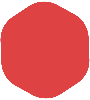 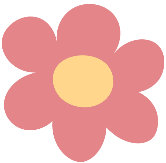 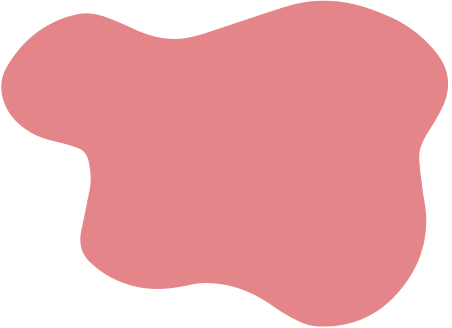 Từ biểu đồ Hình 5.4, em hãy lập bảng thống kê tỉ lệ các nguyên nhân gây tai nạn thương tích ở trẻ em Việt Nam.
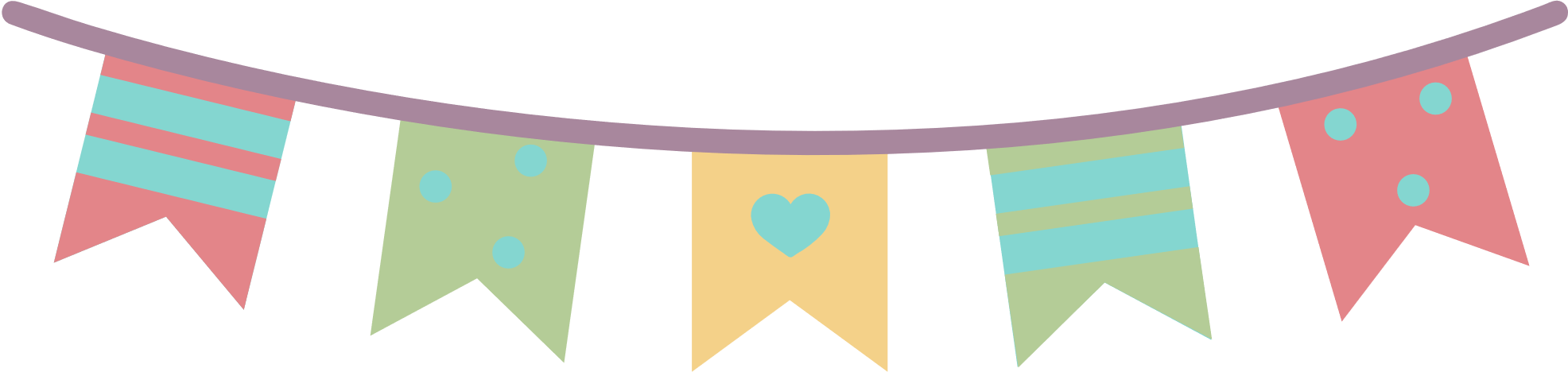 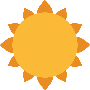 ?
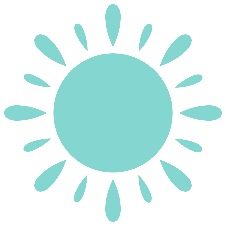 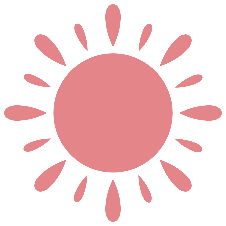 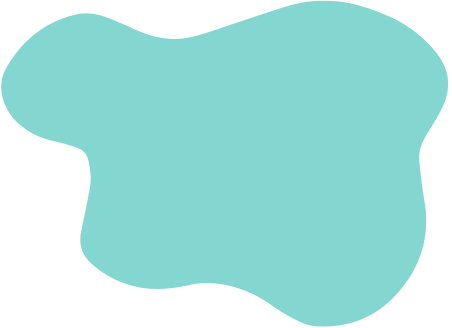 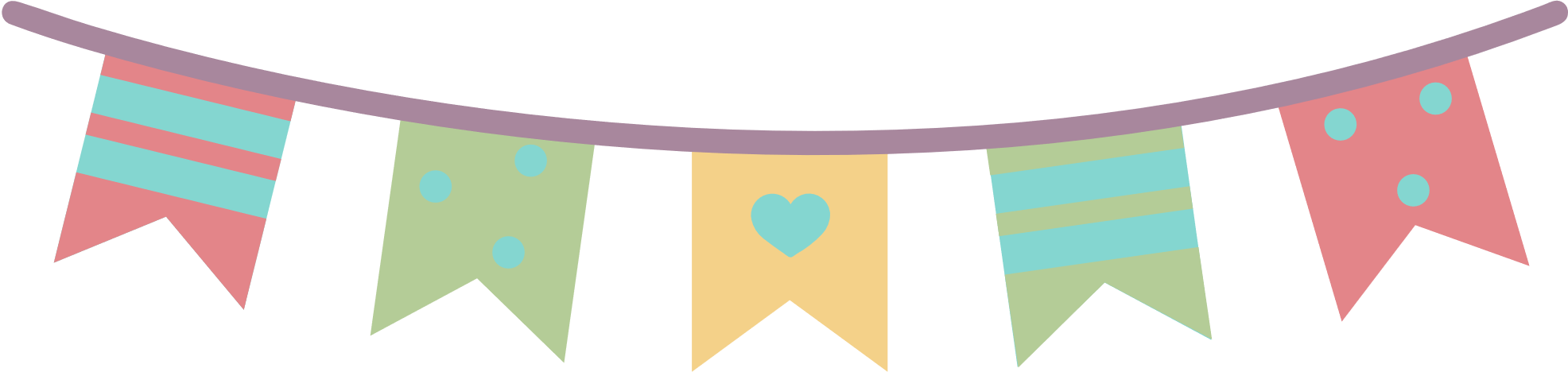 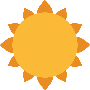 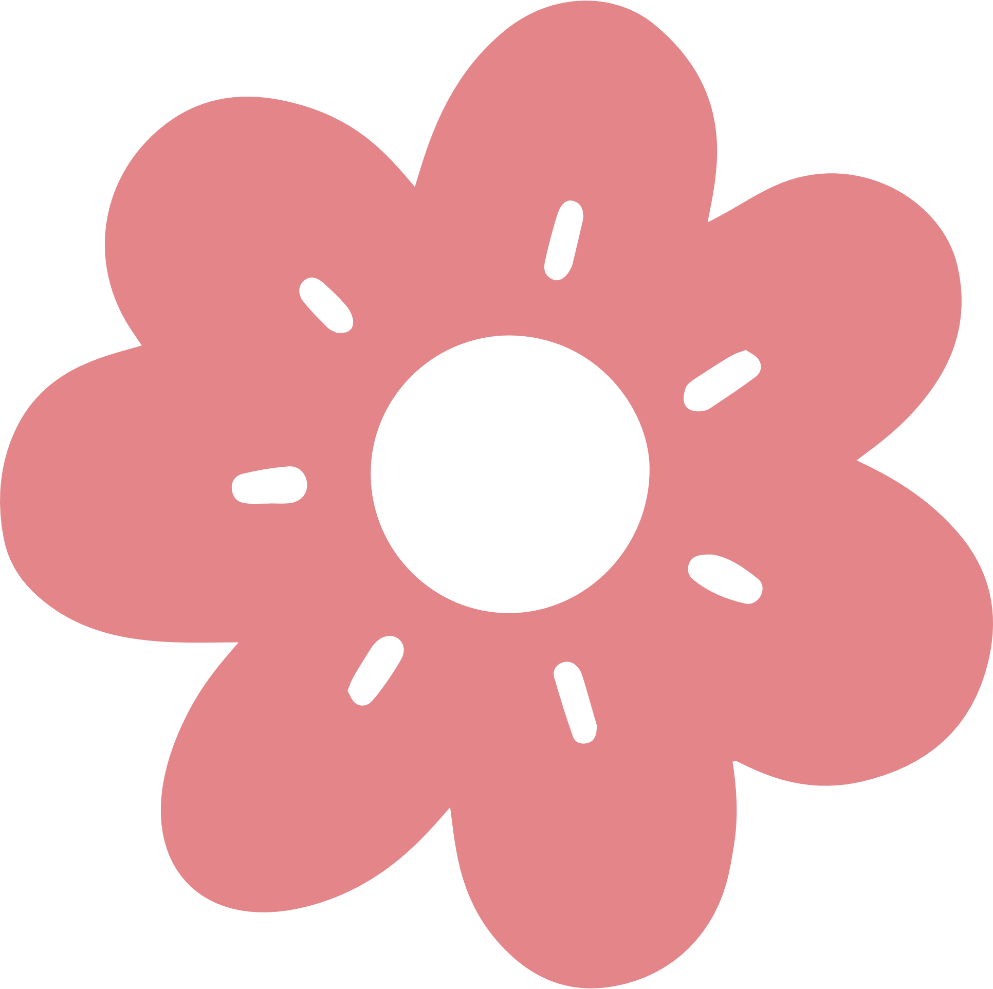 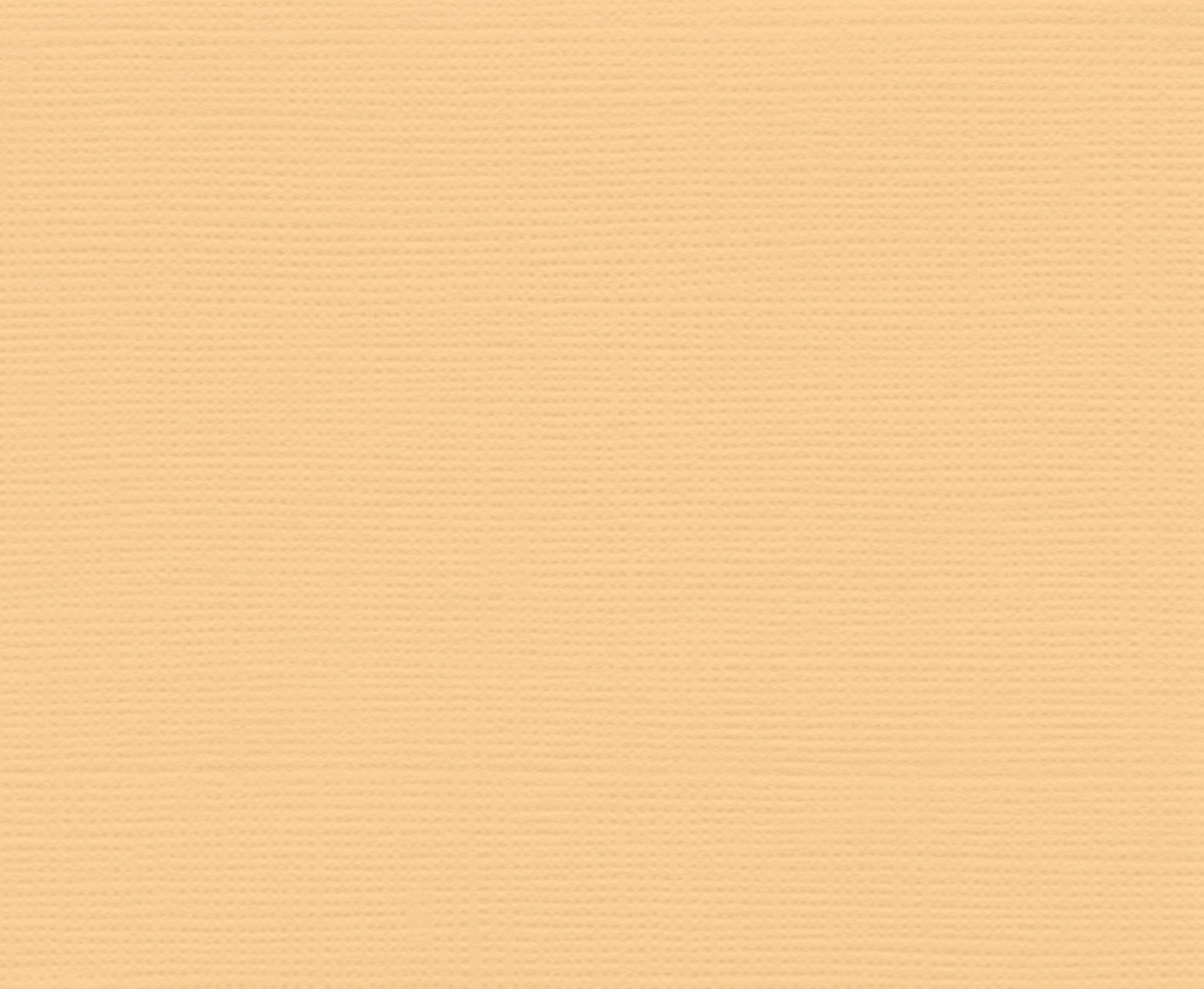 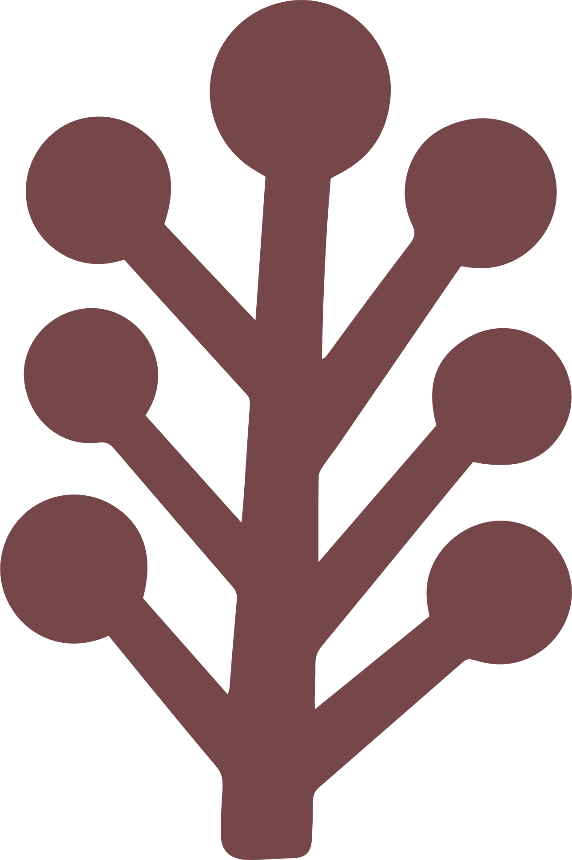 HĐ1
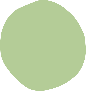 Biểu đồ Hình 5.6 cho biết tỉ lệ thí sinh được trao huy chương các loại trong một cuộc thi. Em hãy cho biết tỉ lệ thí sinh được trao huy chương các loại trong một cuộc thi. Em hãy cho biết:
a) Hai loại huy chương nào có cùng tỉ lệ thí sinh được trao?
b) Số thí sinh không có huy chương chiếm tỉ lệ bao nhiêu phần trăm? Em có nhận xét xét gì về phần hình quạt biểu diễn tỉ lệ này?
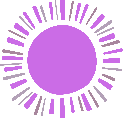 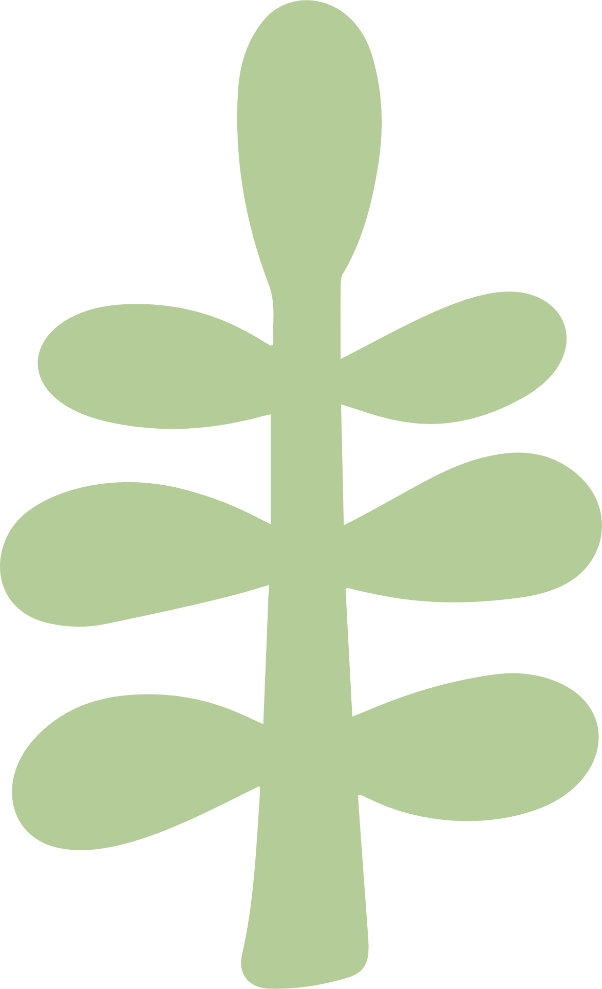 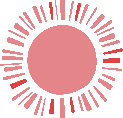 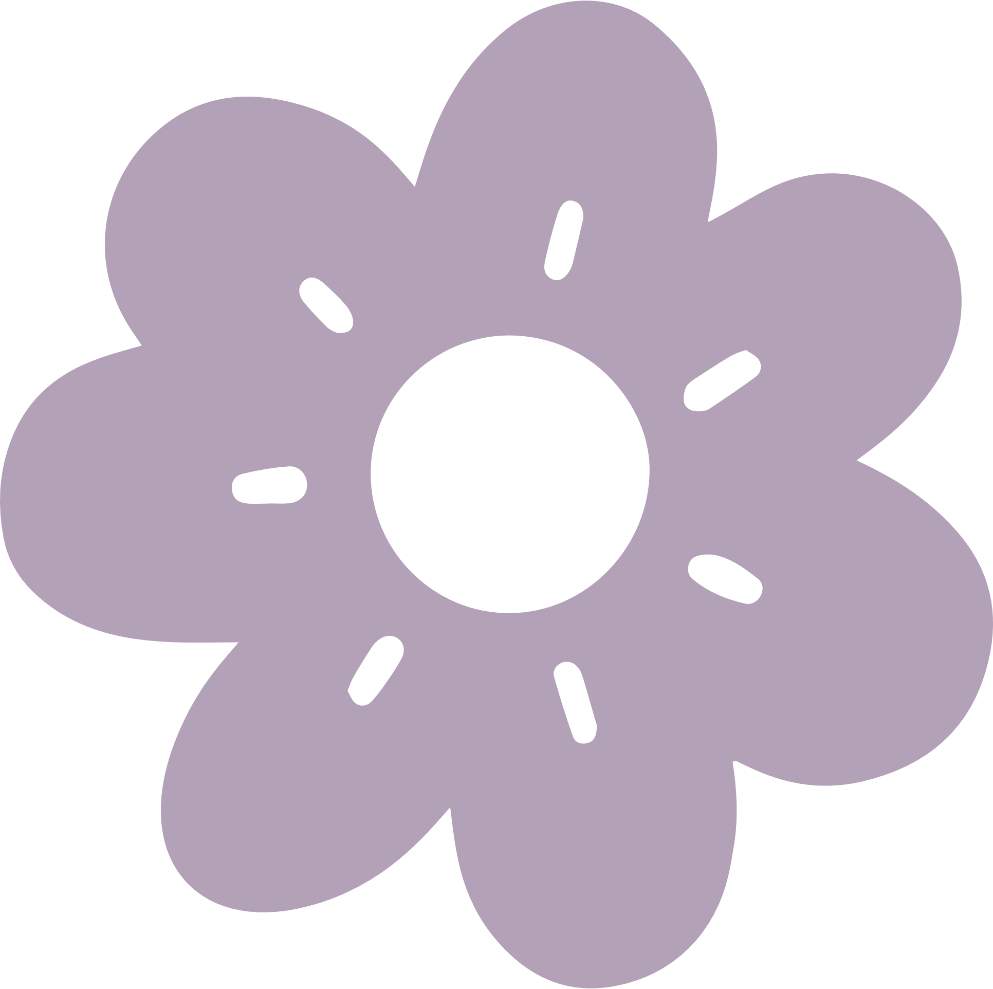 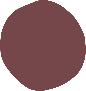 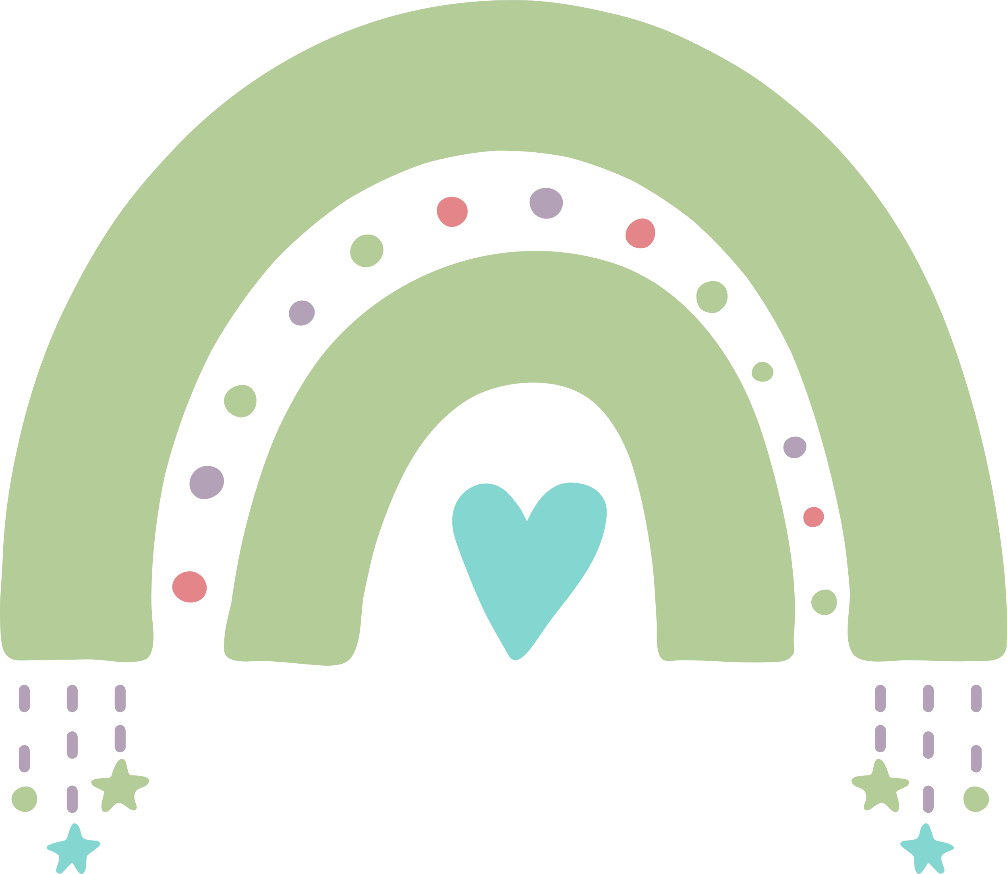 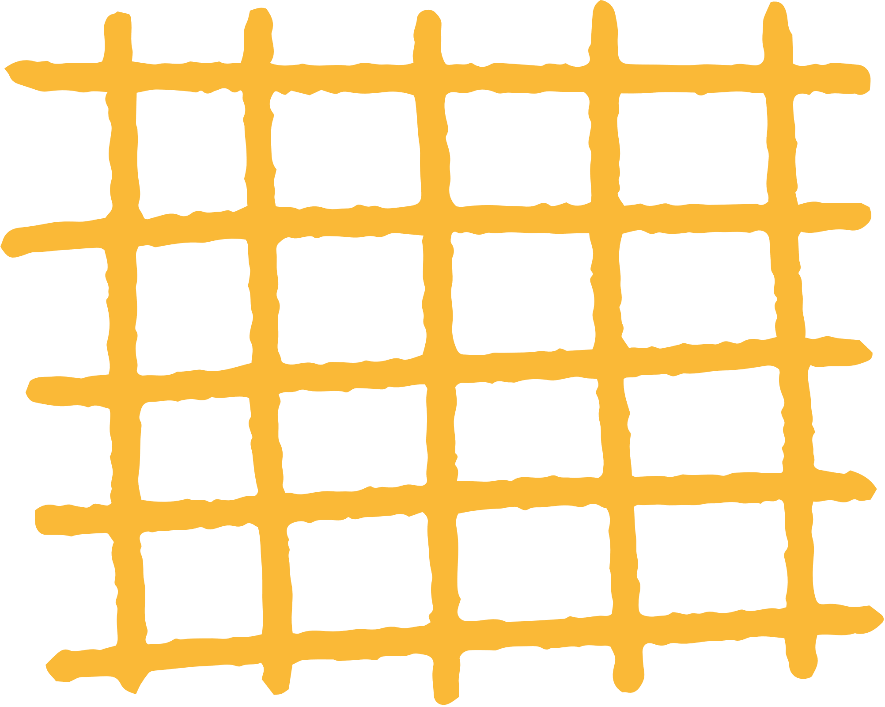 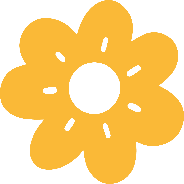 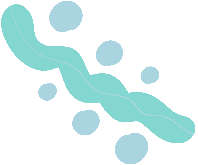 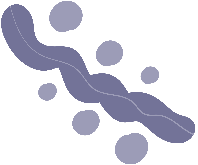 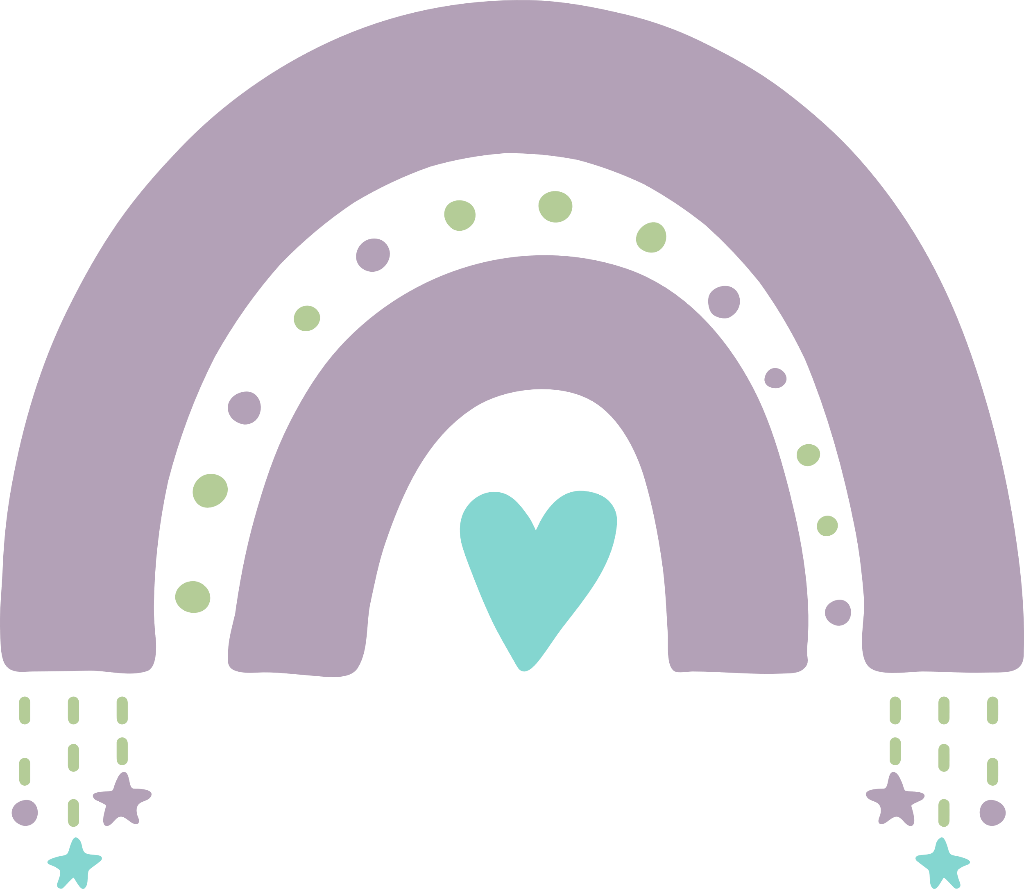 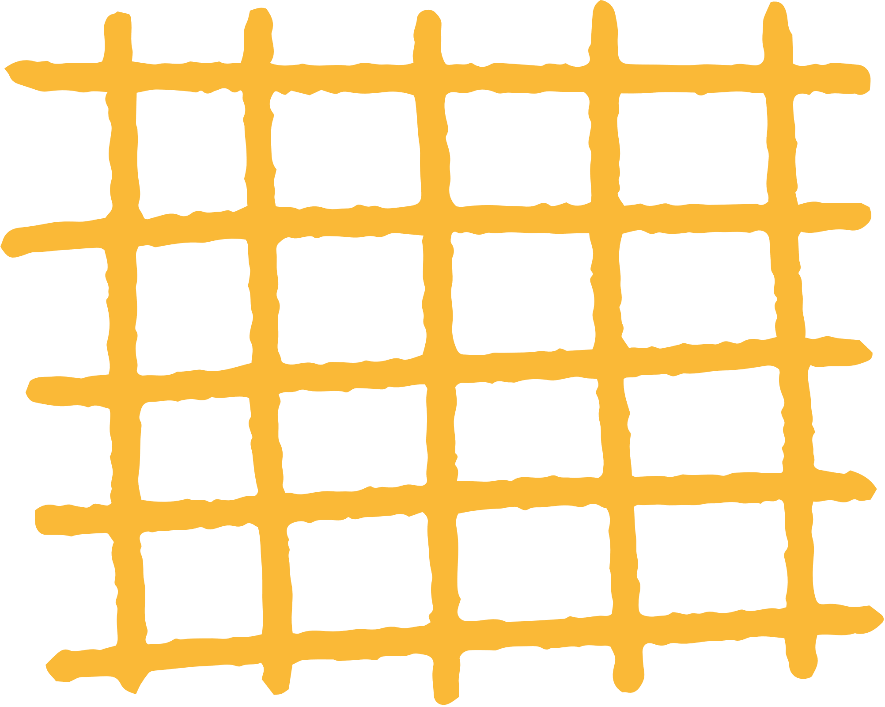 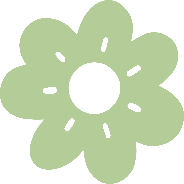 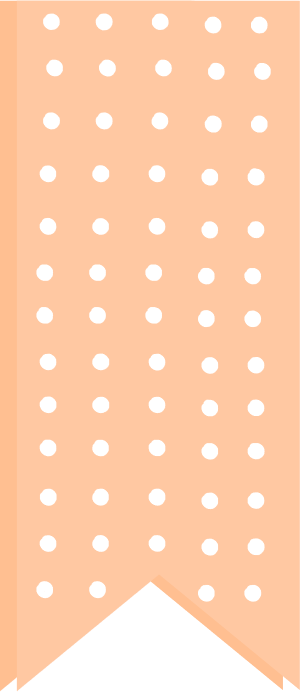 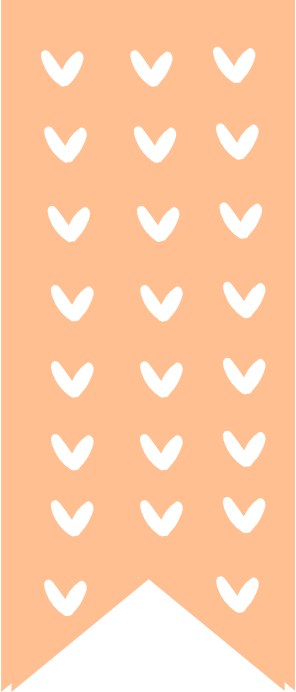 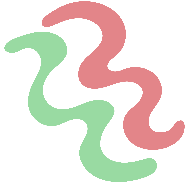 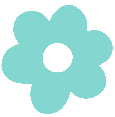 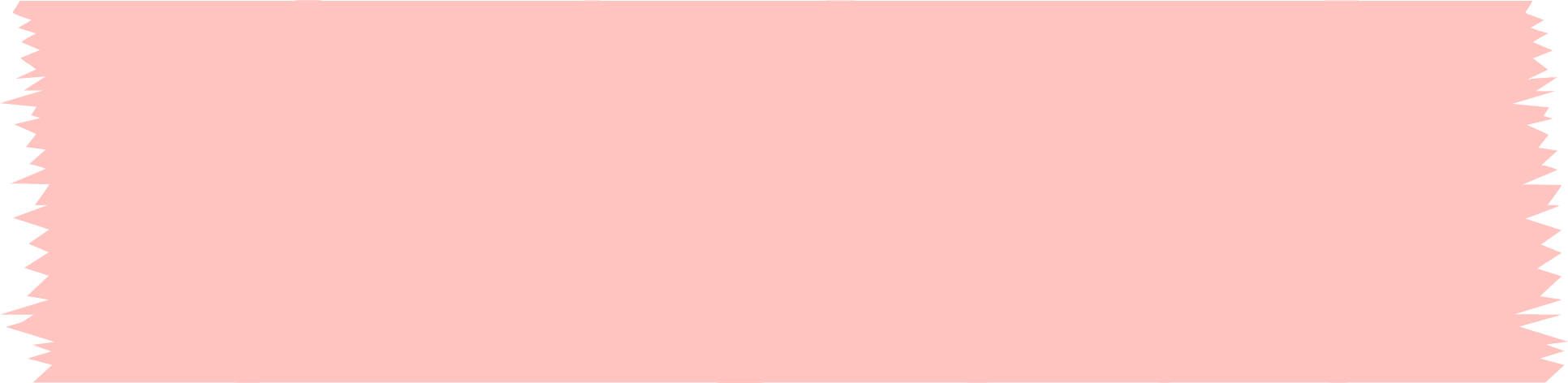 Trả lời
a) Tỉ lệ thí sinh được trao huy chương bạc và huy chương đồng bằng nhau là 20%.
b) Tỉ lệ thí sinh không được trao huy chương chiếm 50%, hình quạt biểu diễn nó bằng nửa hình tròn.
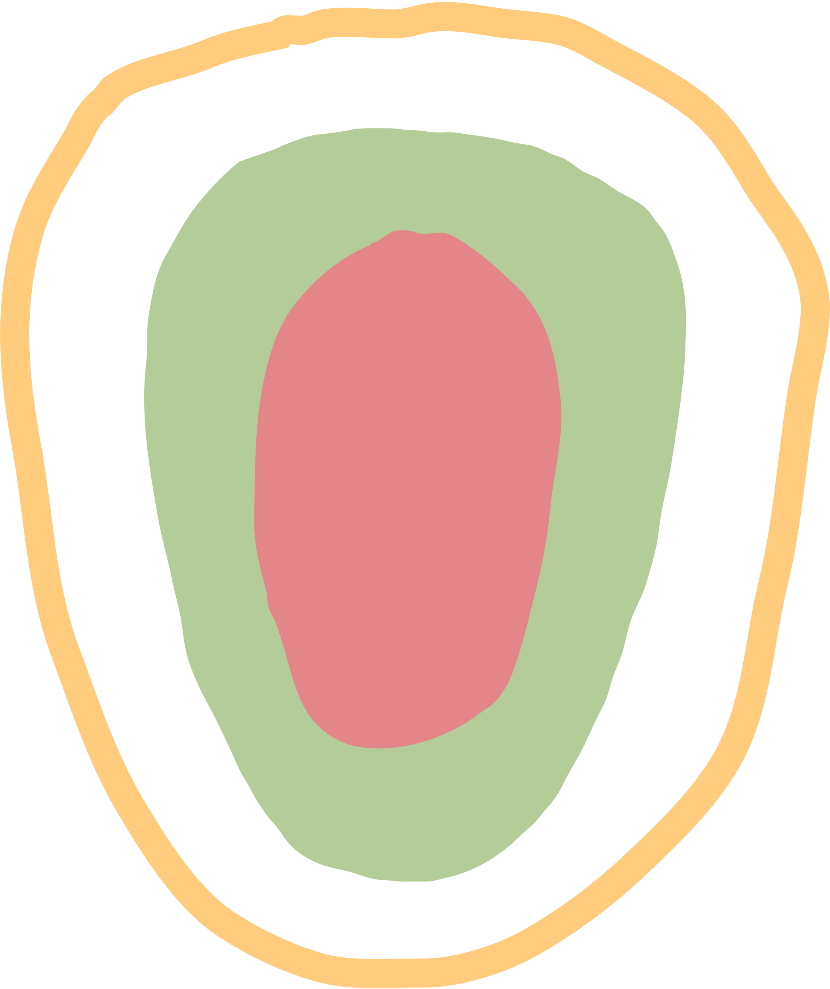 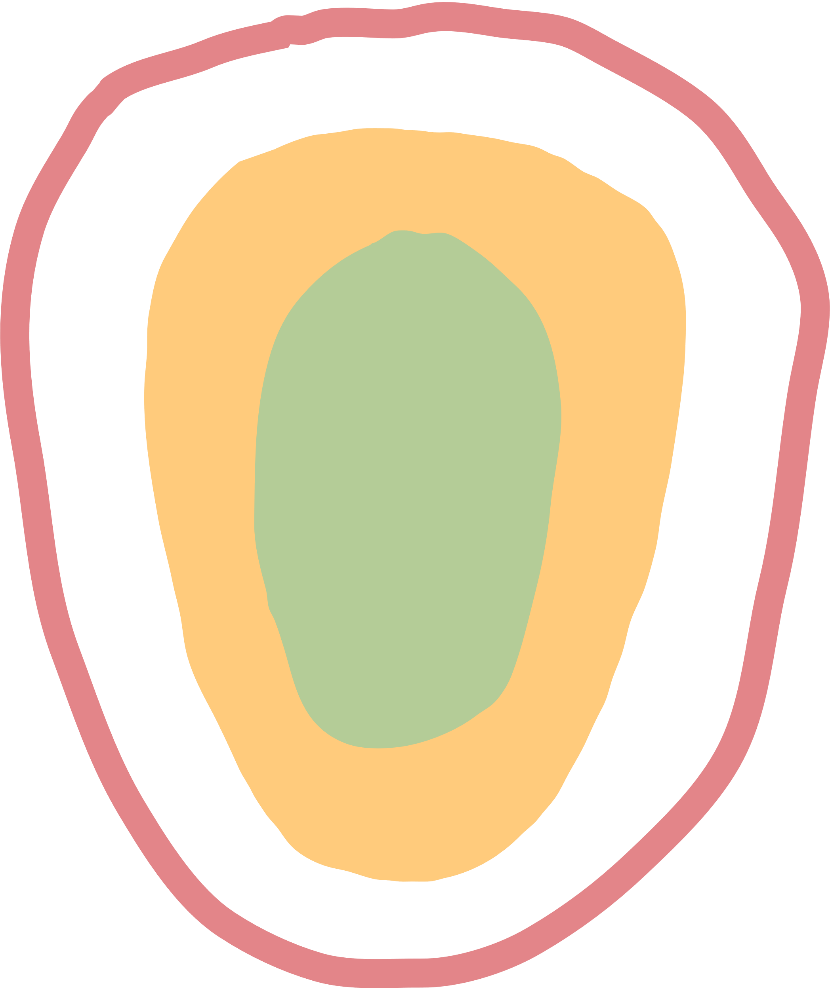 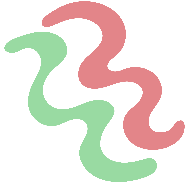 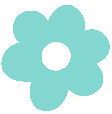 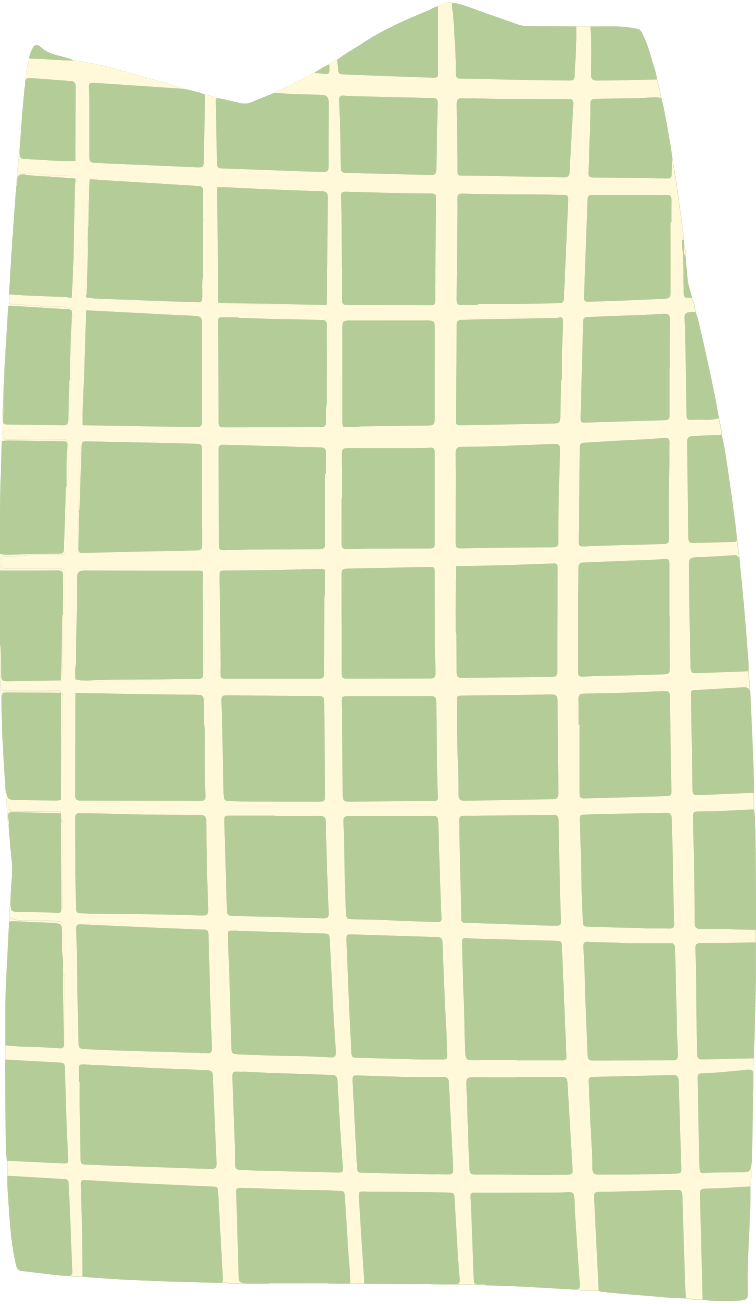 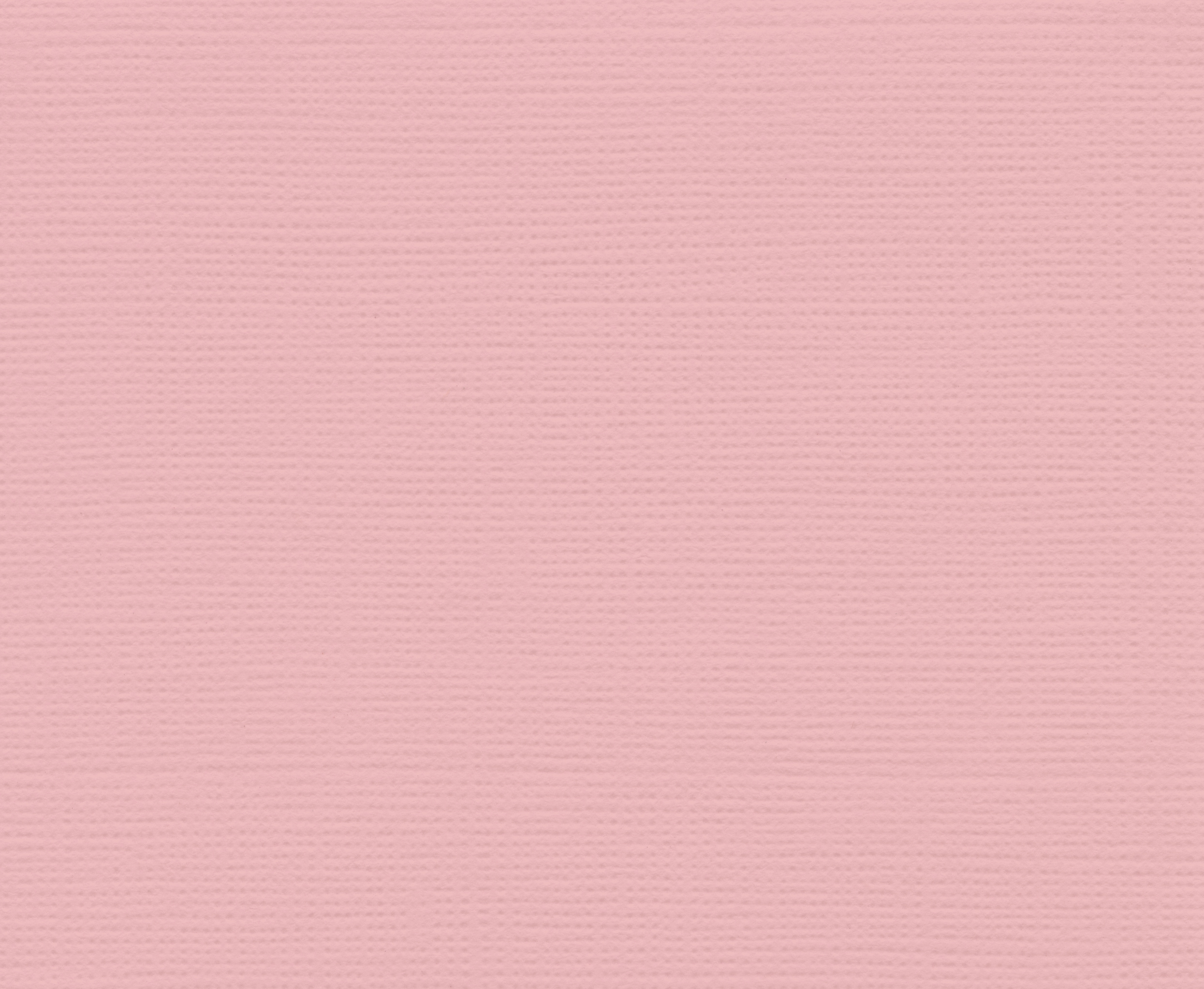 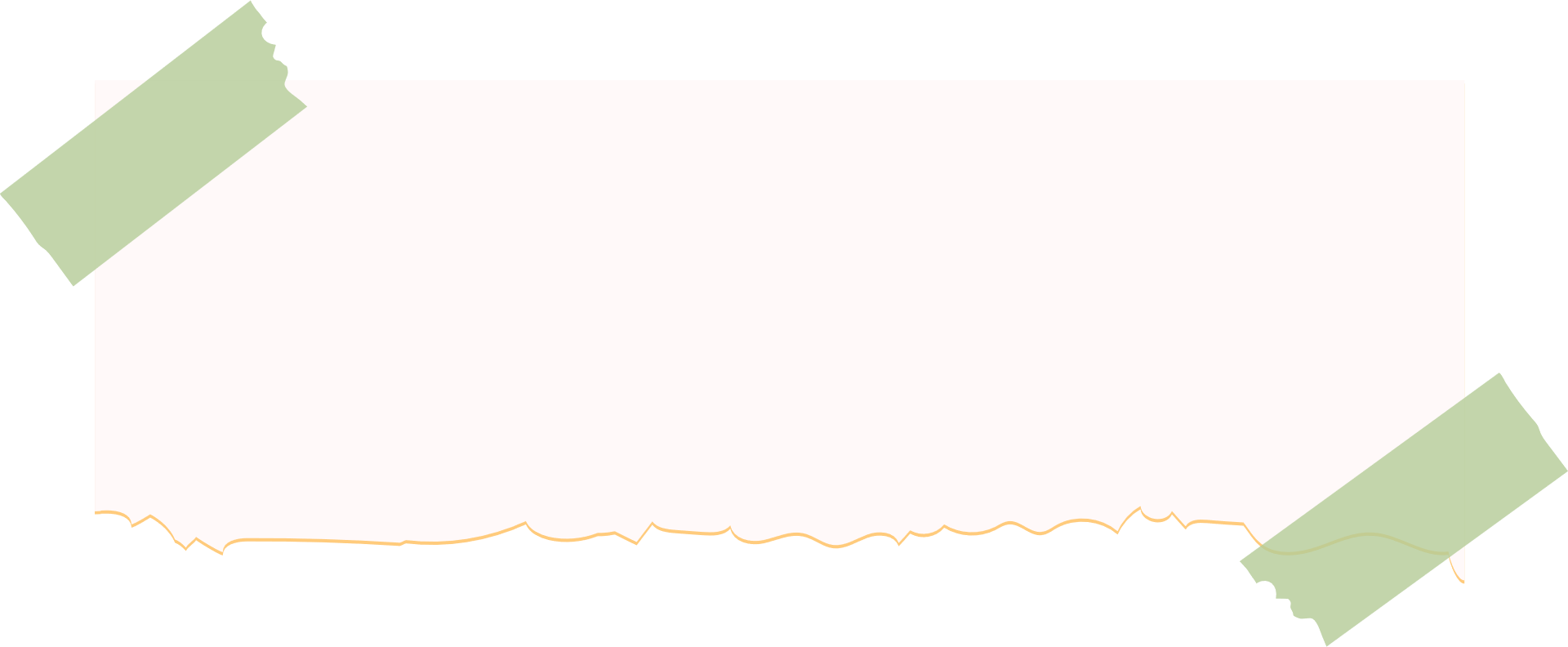 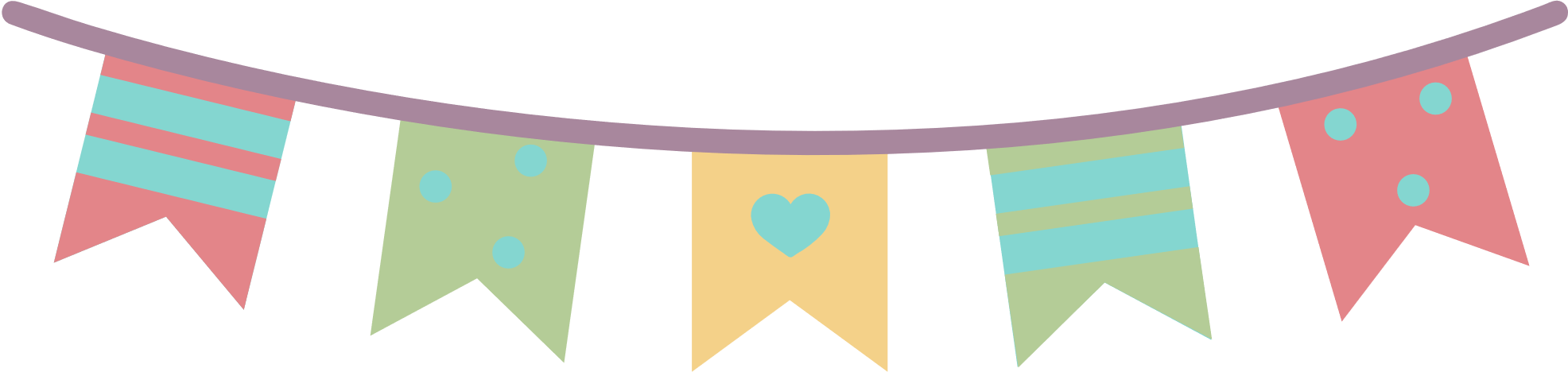 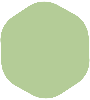 Nhận xét:
Hai hình quạt giống nhau biểu diễn cùng một tỉ lệ.
Phần hình quạt ứng với một nửa hình tròn biểu diễn tỉ lệ 50%.
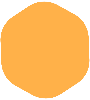 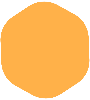 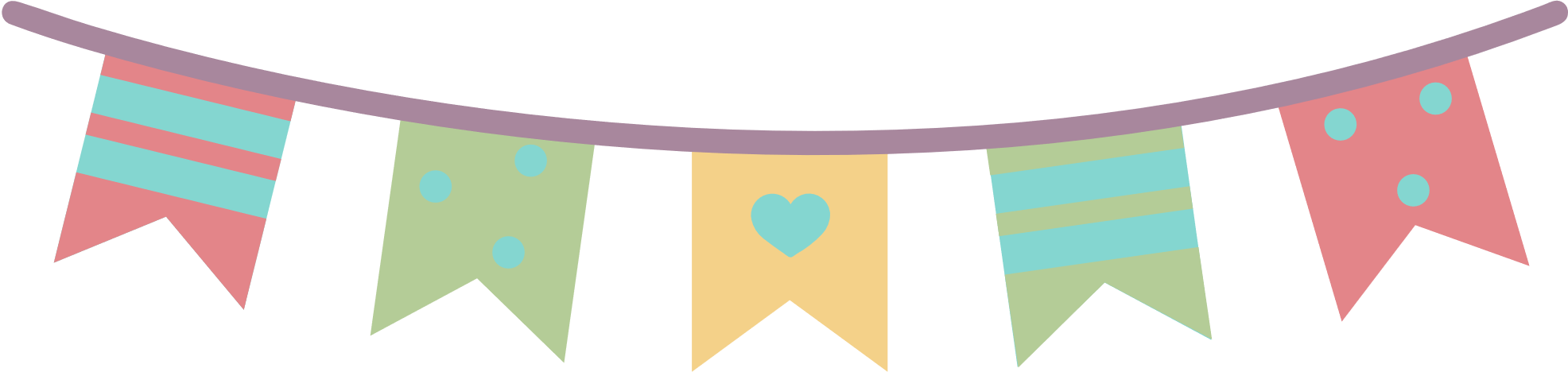 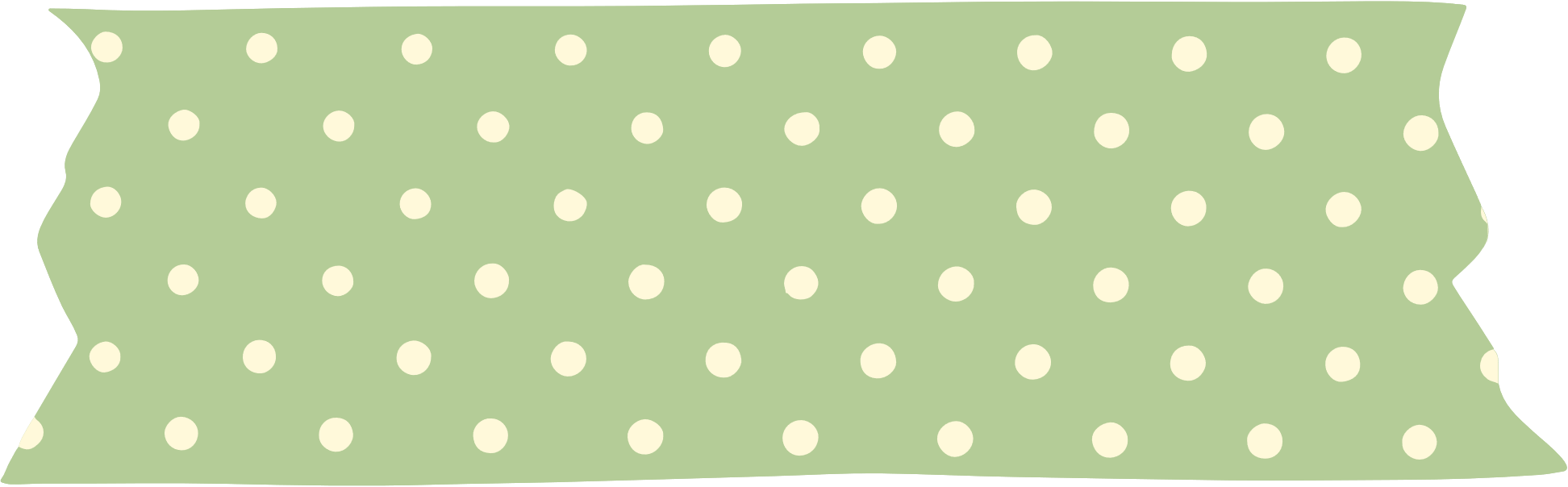 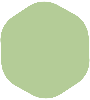 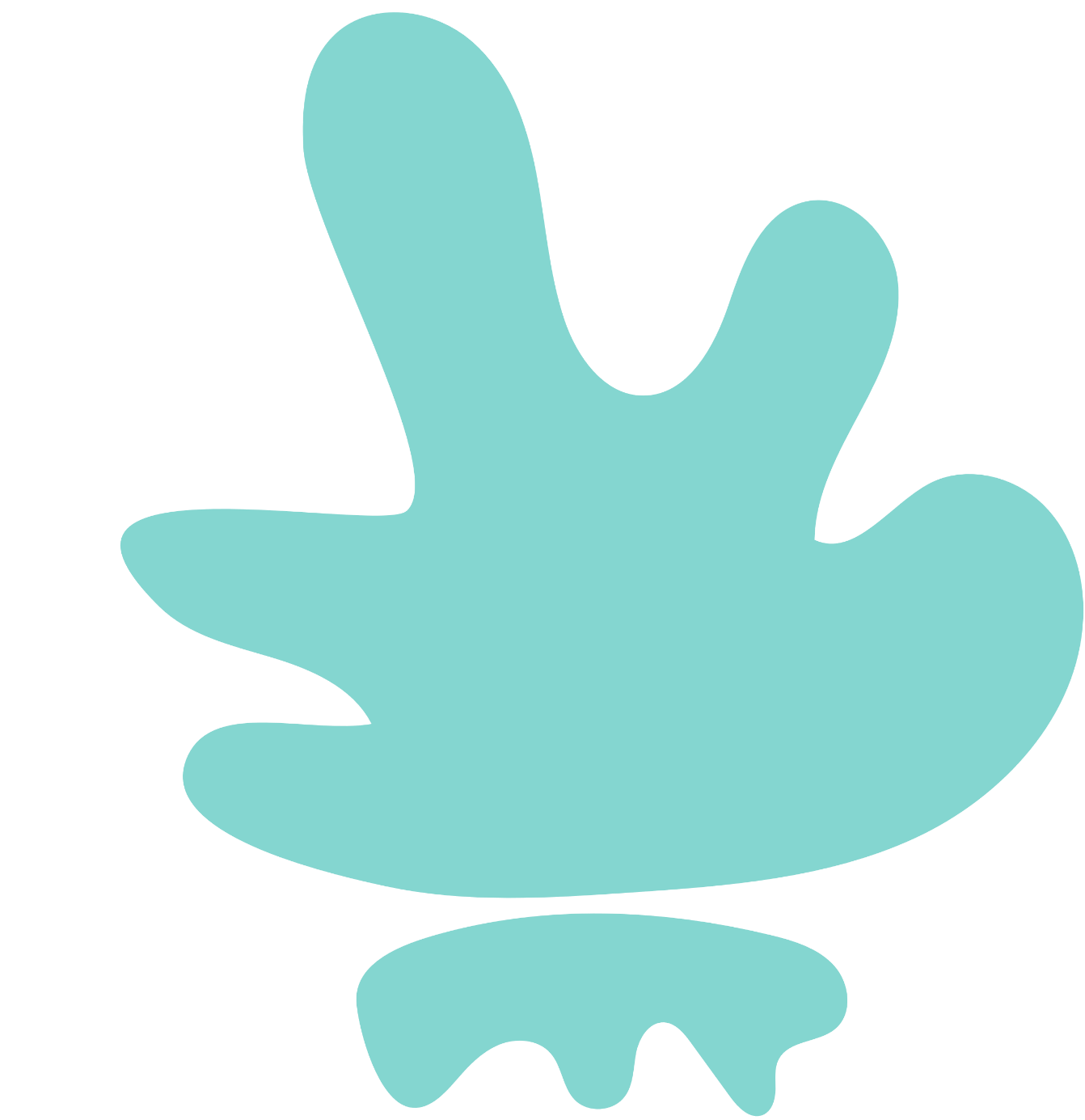 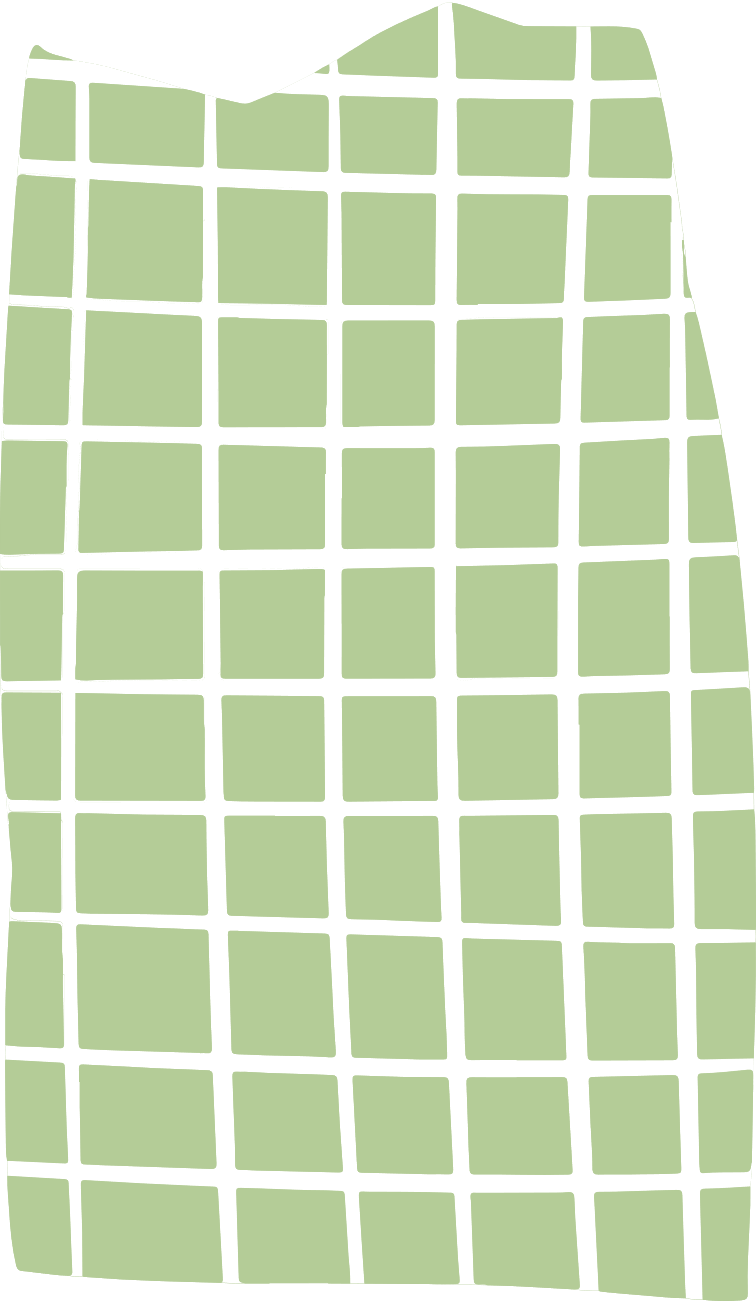 Luyện tập 1
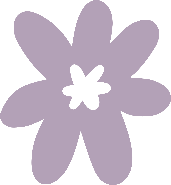 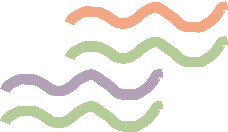 Biểu đồ Hình 5.7 cho biết tỉ lệ các loại kem bán được trong một ngày của cửa hàng kem. 
a) Em hãy chỉ ra các thành phần của biểu đồ trên.
b) Trong biểu đồ trên, hình tròn được chia thành mấy hình quạt, mỗi hình quạt biểu diễn số liệu nào?
c) Em hãy lập bảng thống kê tỉ lệ các loại kem bán được trong một ngày của cửa hàng.
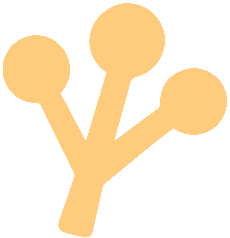 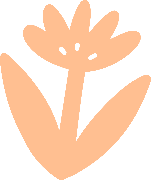 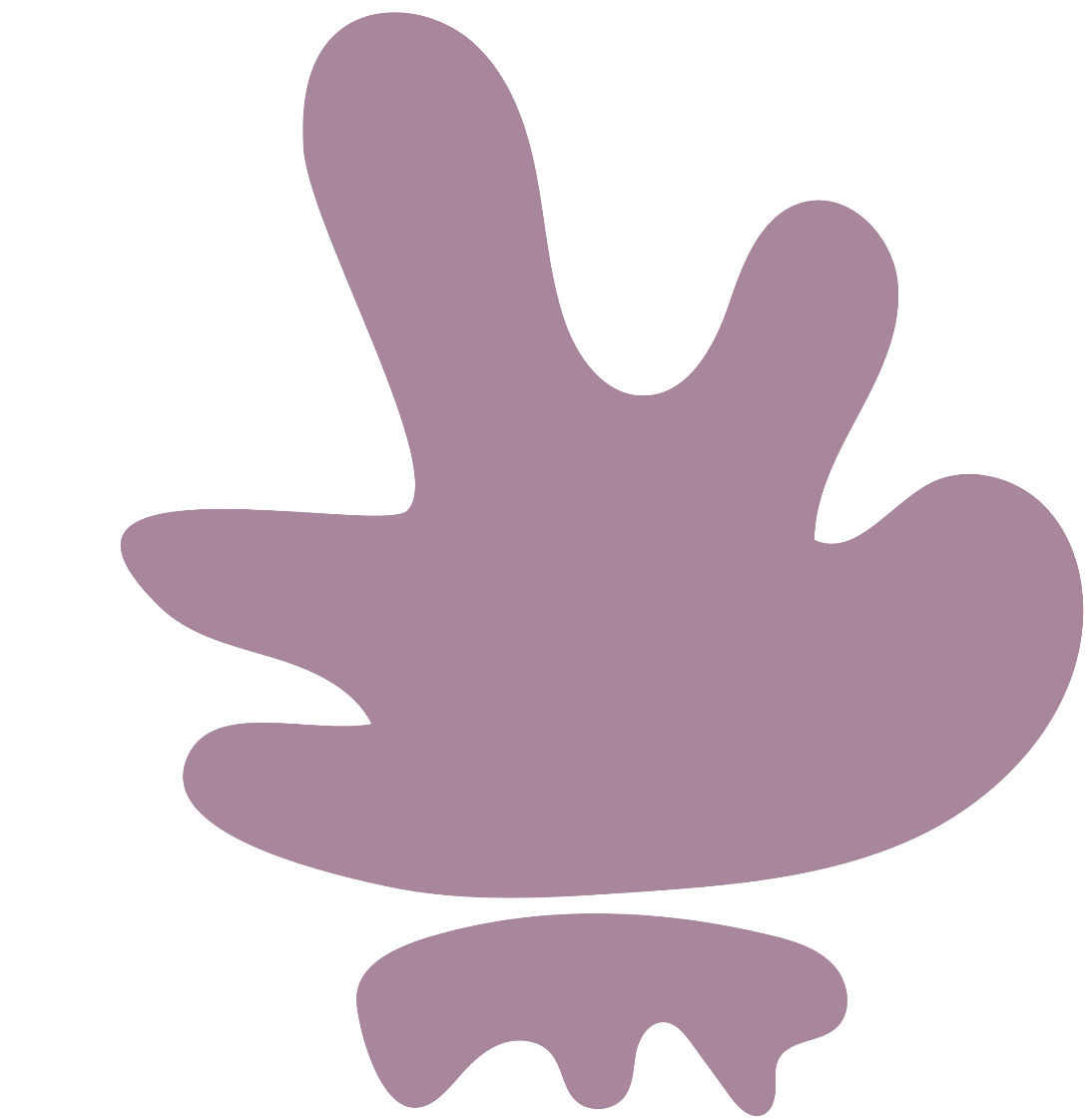 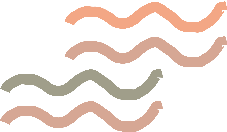 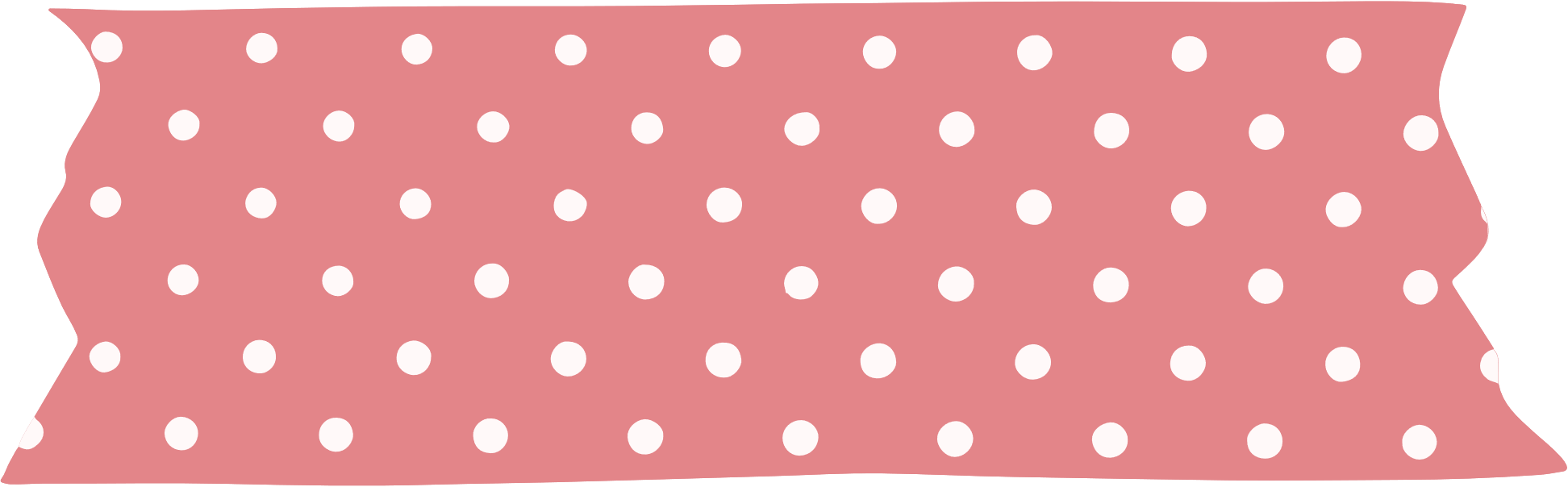 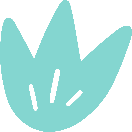 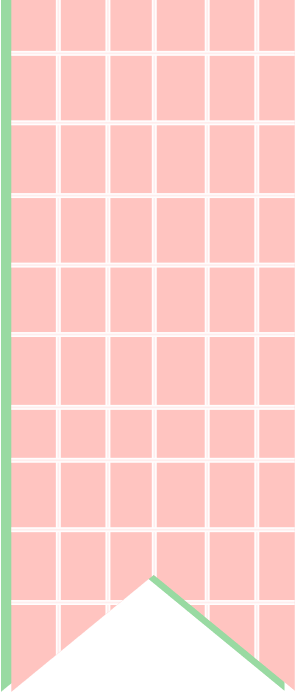 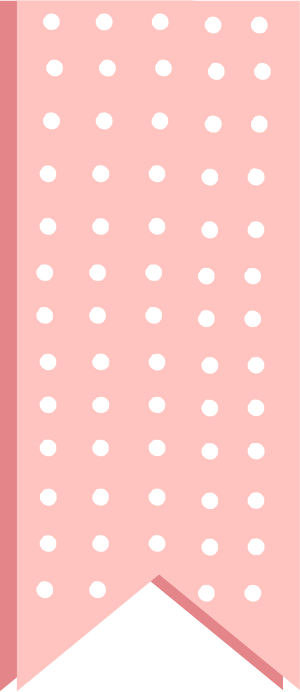 Tiêu đề
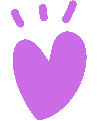 Hình tròn biểu diễn dữ liệu
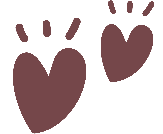 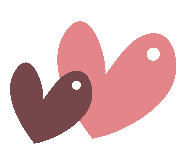 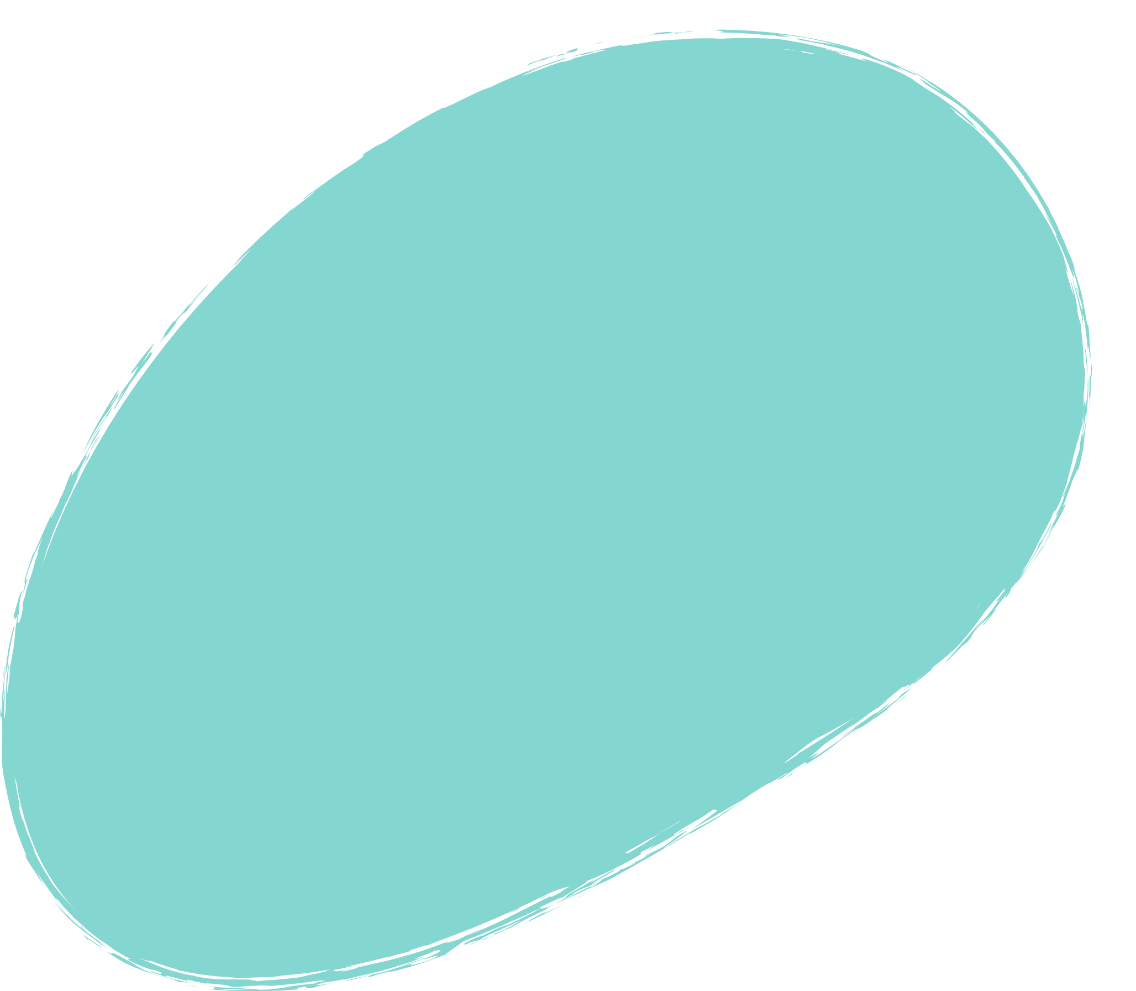 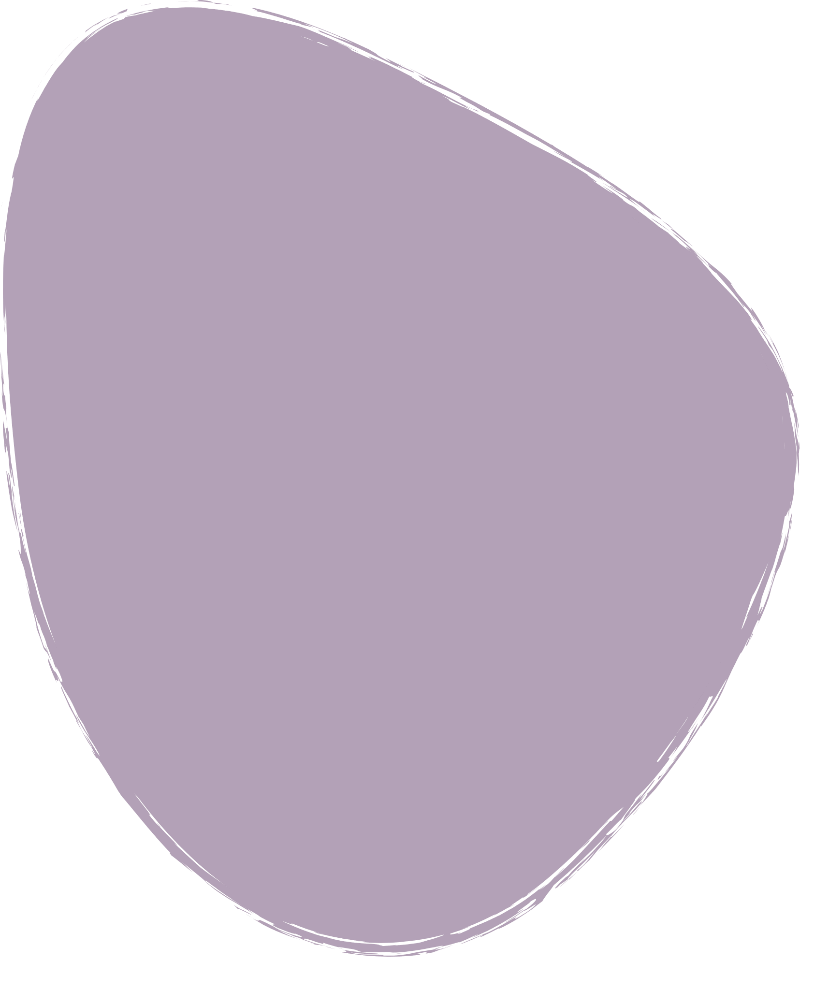 Chú giải
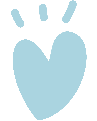 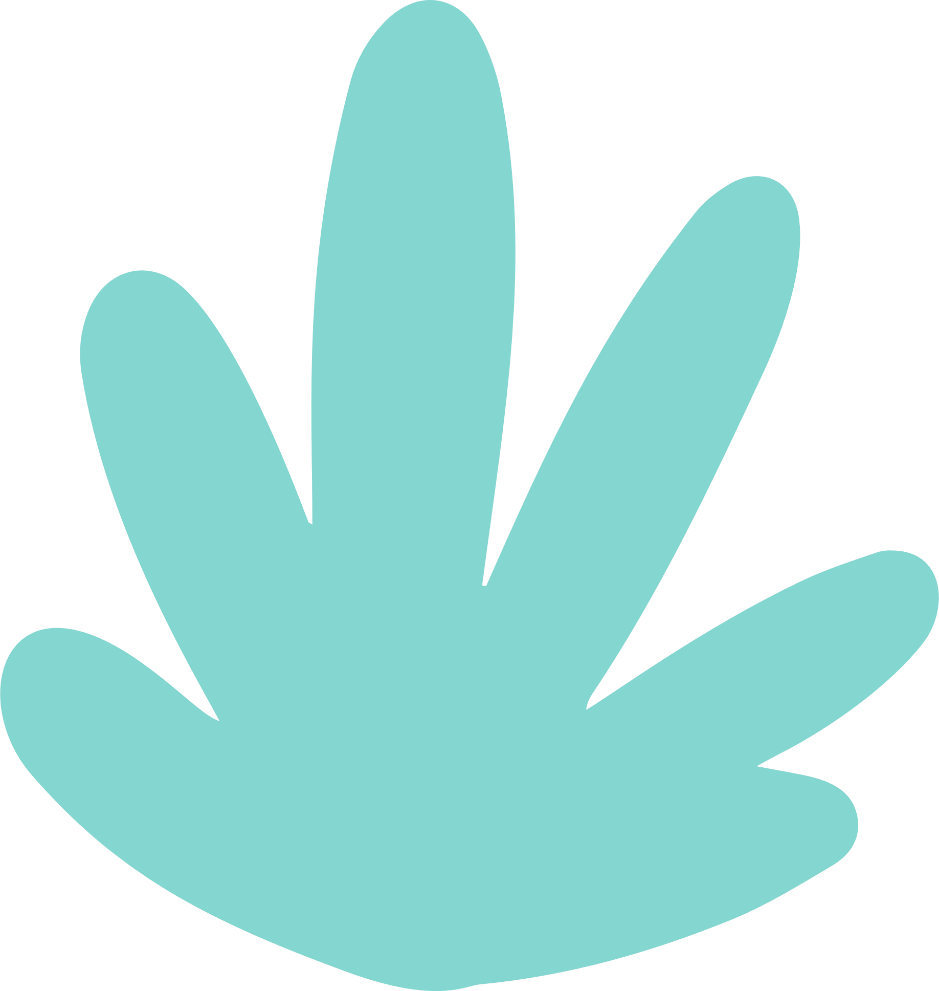 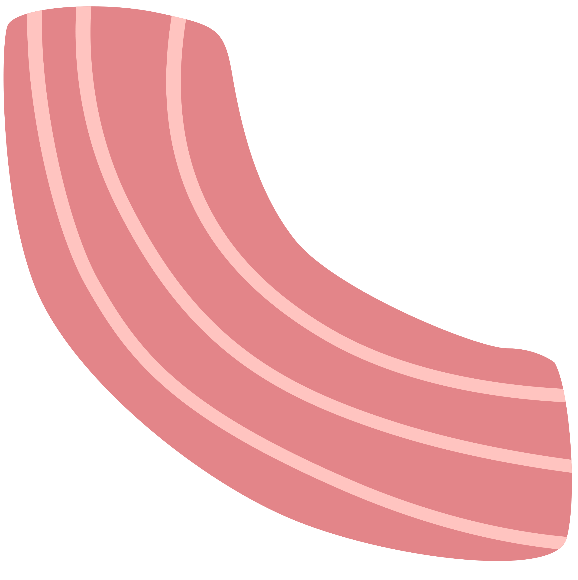 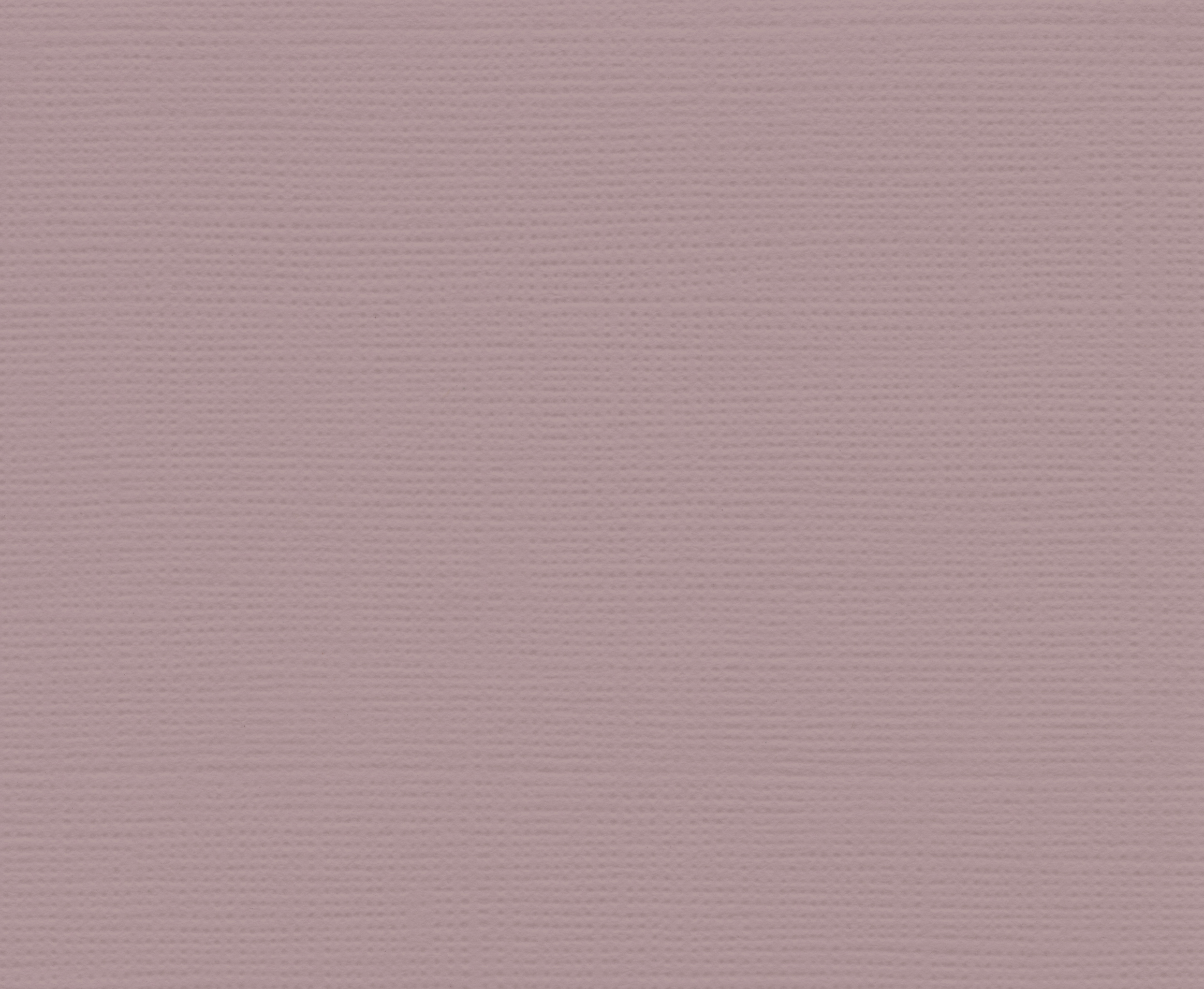 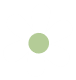 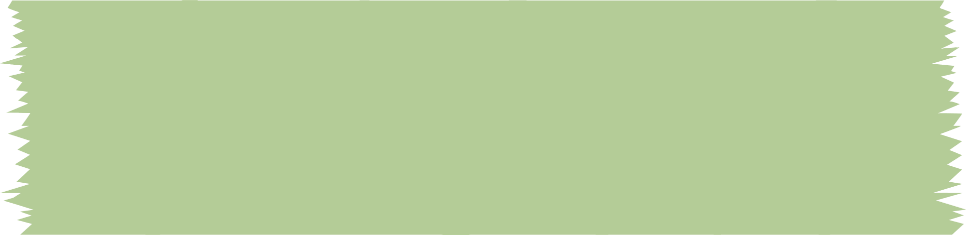 b) Hình tròn được chia thành 4 hình quạt.
Các hình quạt này biểu diễn tỉ lệ các loại kem: đậu xanh, ốc quế, sô cô la, sữa dừa mà cửa hàng bán được.
Bảng thống kê:
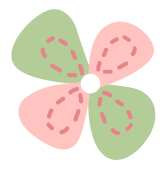 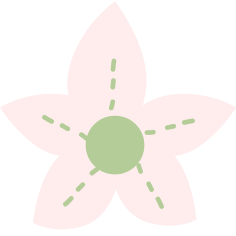 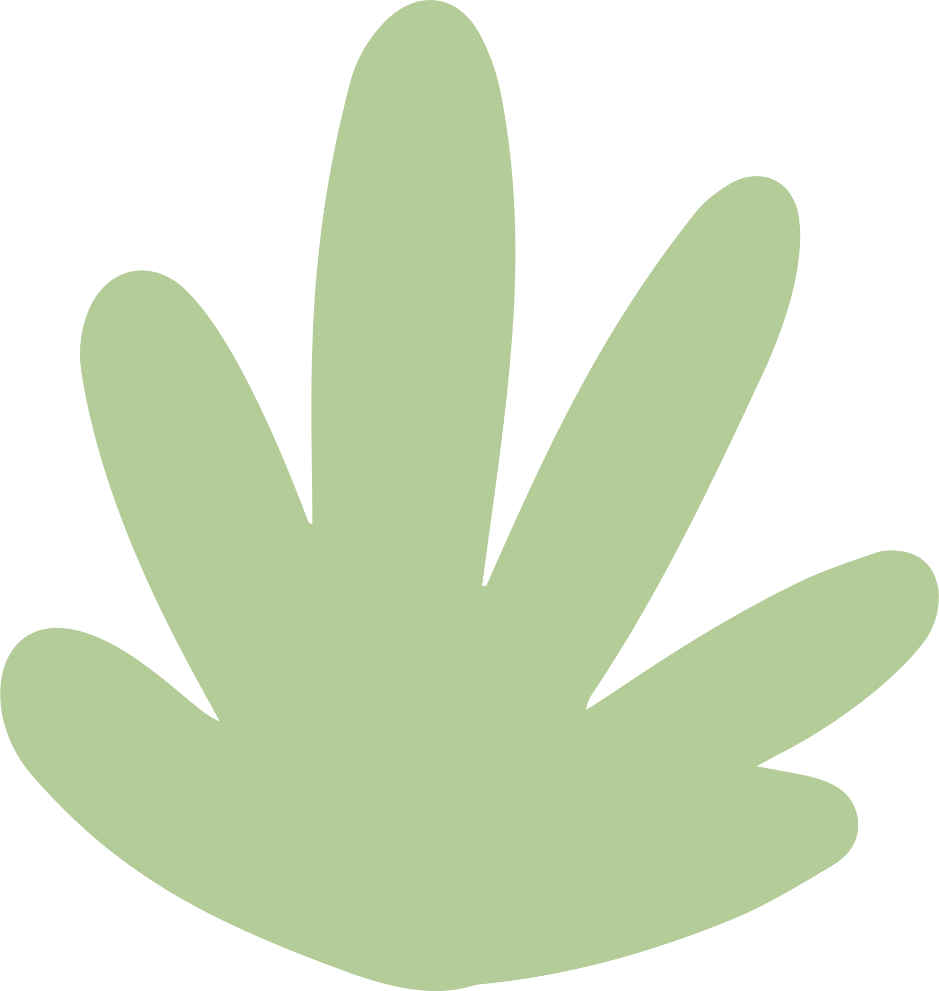 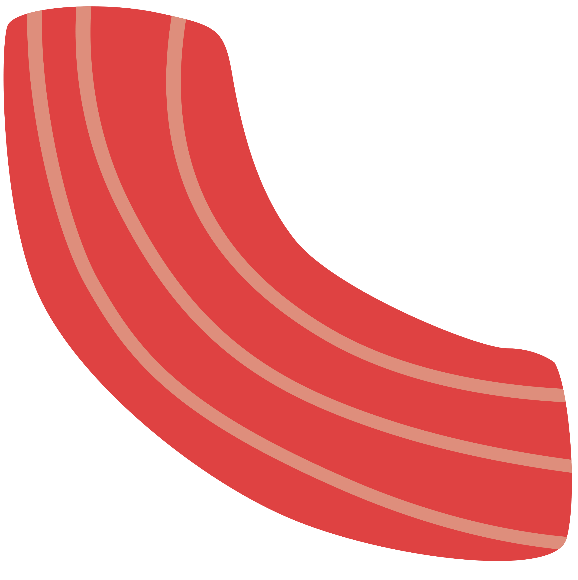 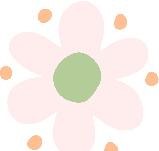 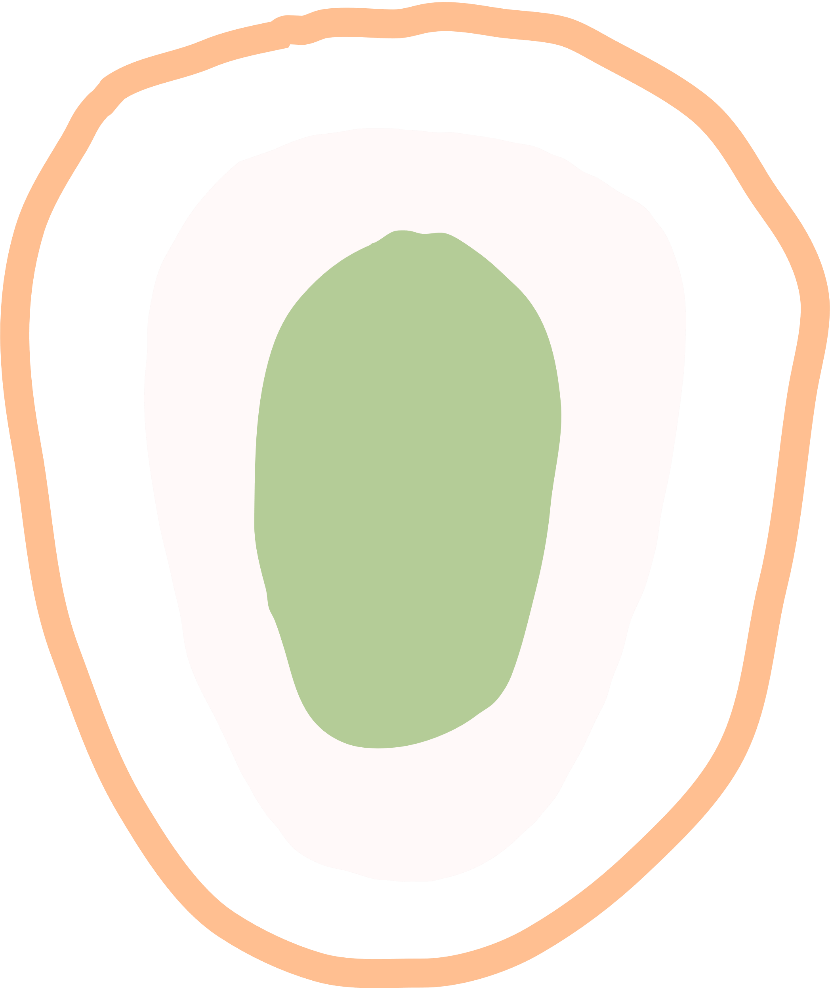 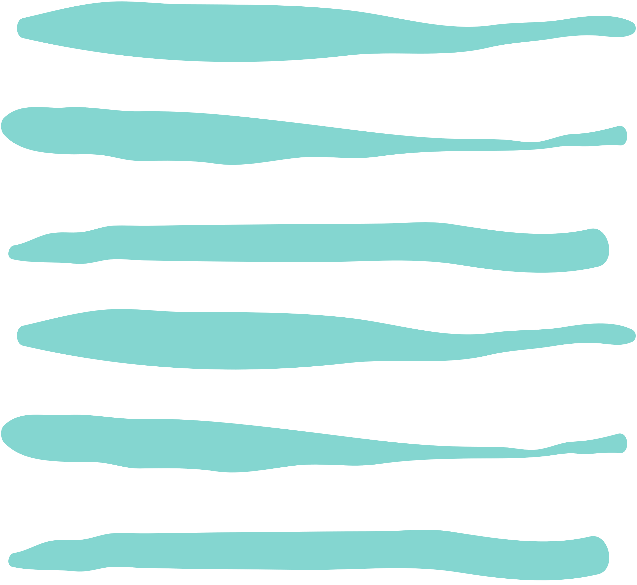 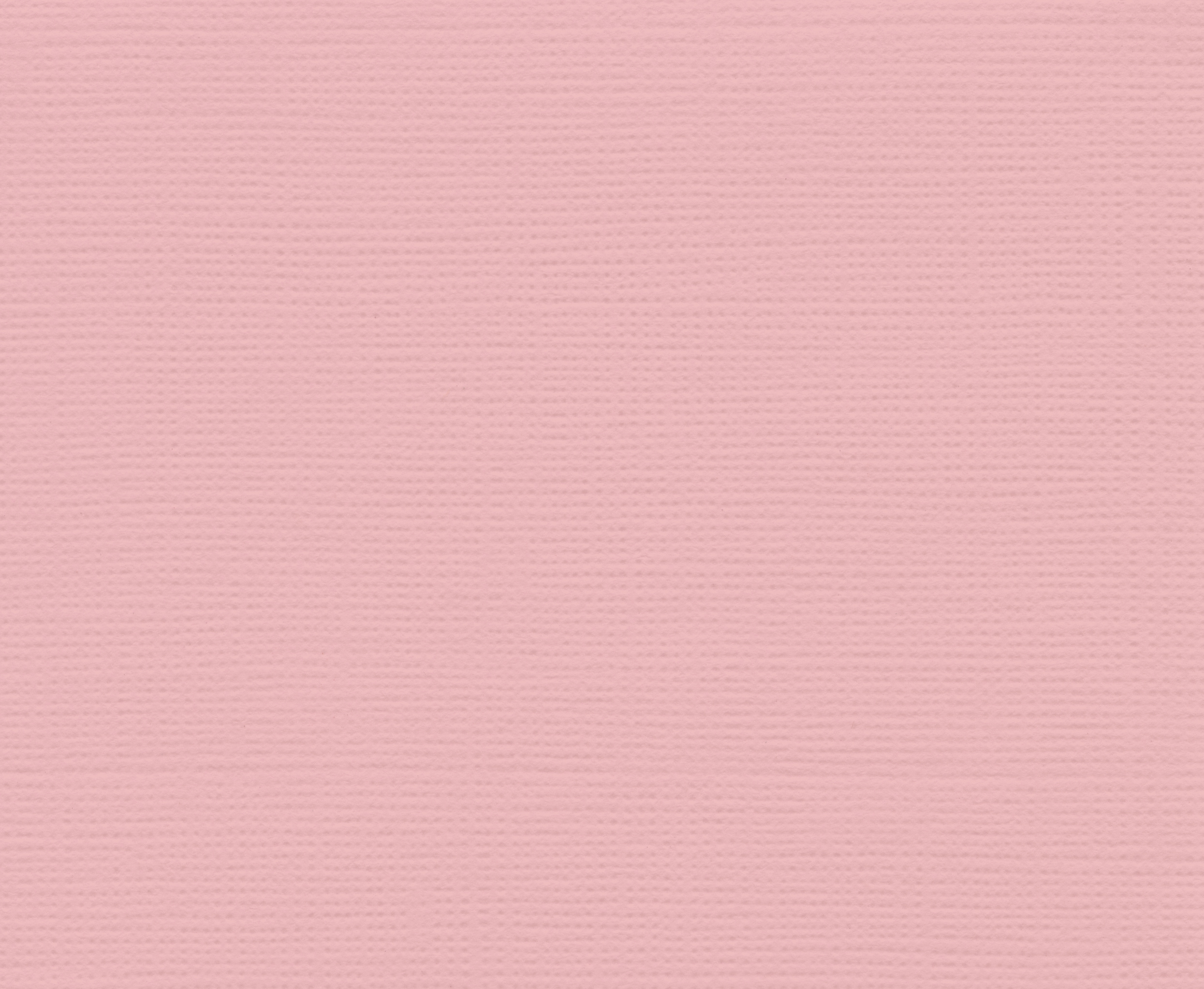 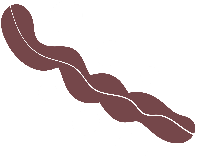 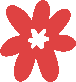 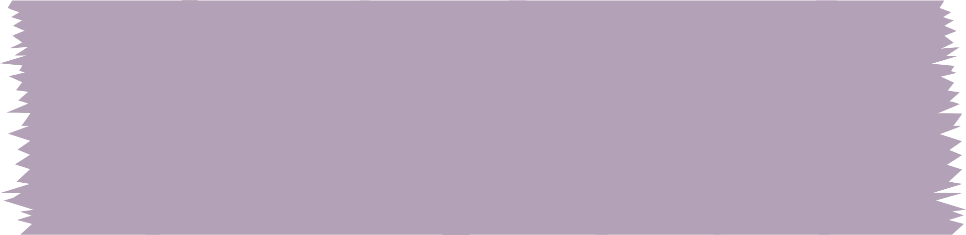 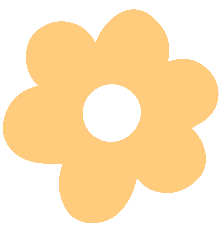 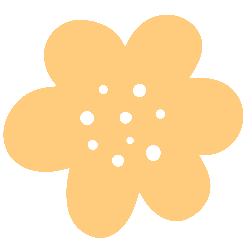 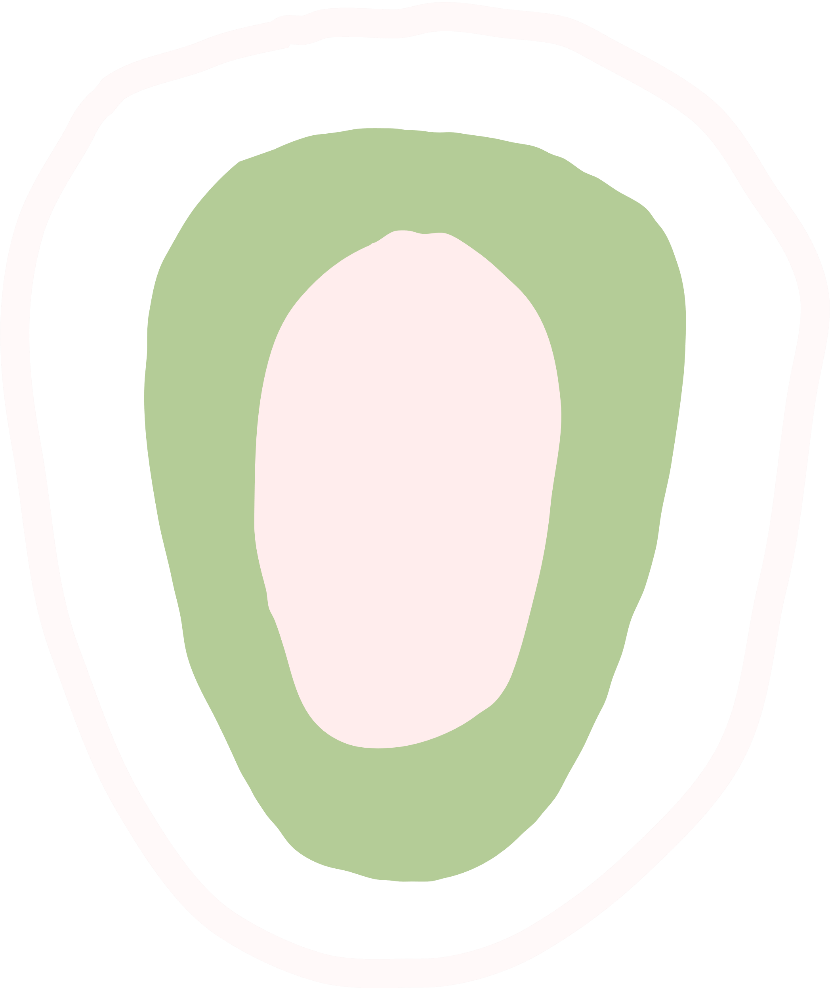 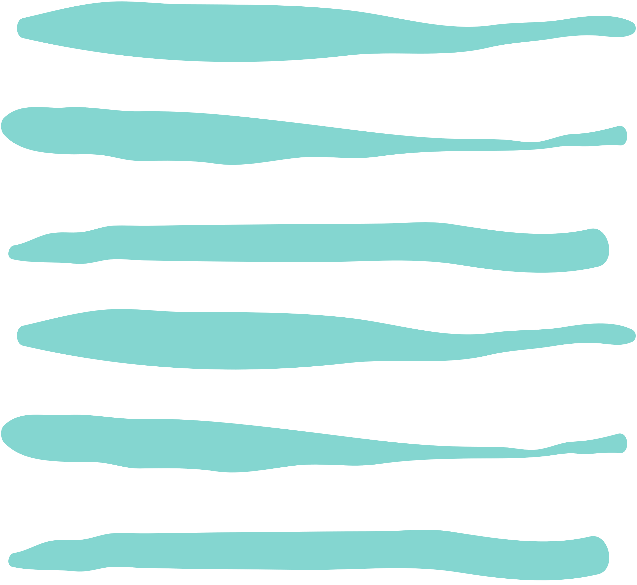 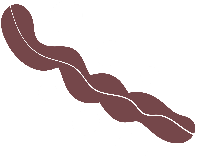 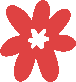 Tiêu đề
Hình tròn biểu diễn dữ liệu
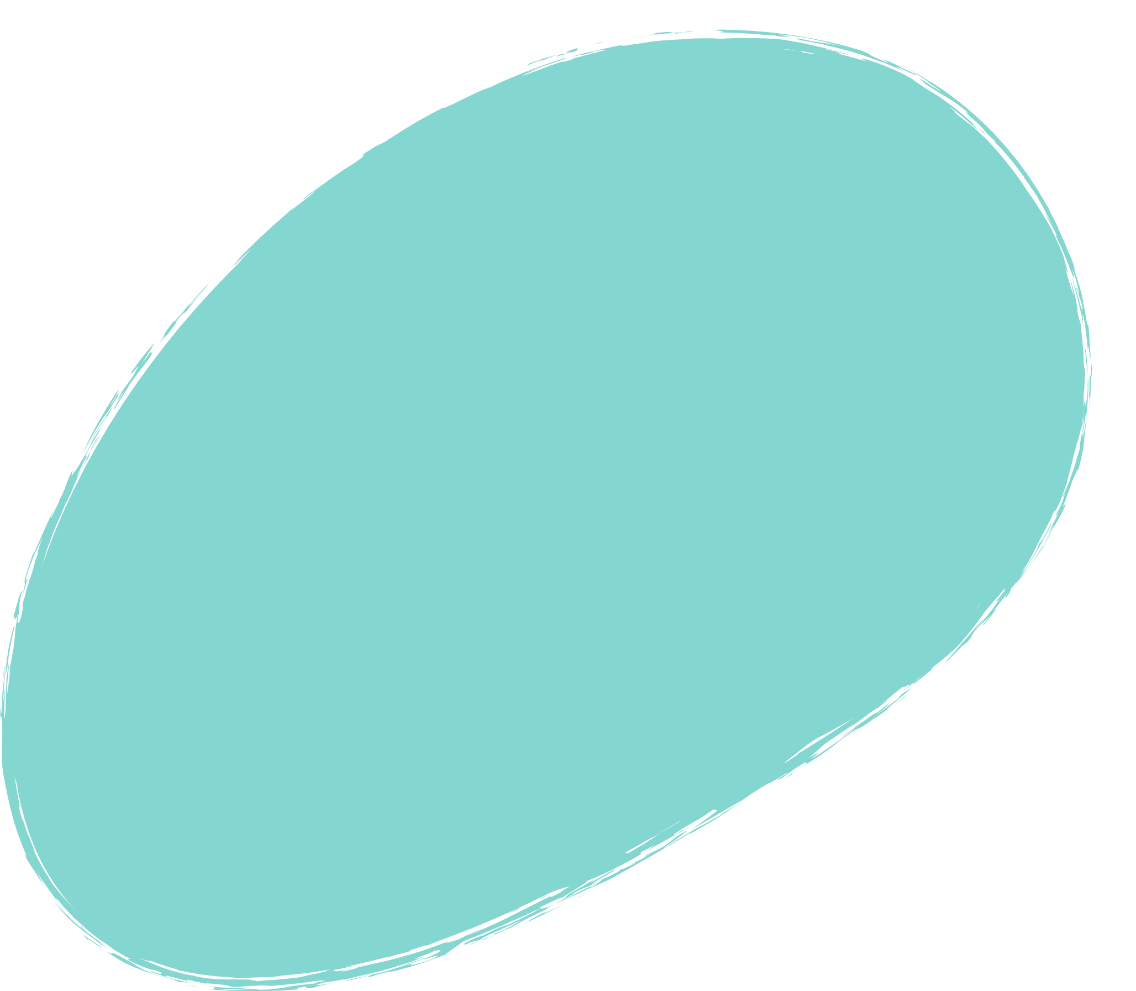 Chú giải
Em hãy chỉ ra các thành phần của biểu đồ trên.
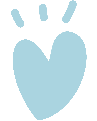 II. BIỂU DIỄN DỮ LIỆU VÀO BIỂU ĐỒ HÌNH QUẠT TRÒN
Bảng số liệu sau cho biết tỉ lệ các loại sách ở một thư viện trường học:
Ví dụ 1
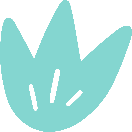 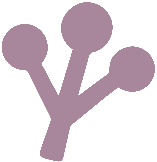 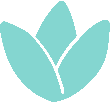 Hãy hoàn thiện biểu đồ Hình 5.8 vào vở để biểu diễn bẳng thống kê này.
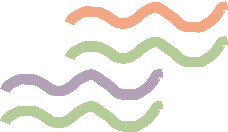 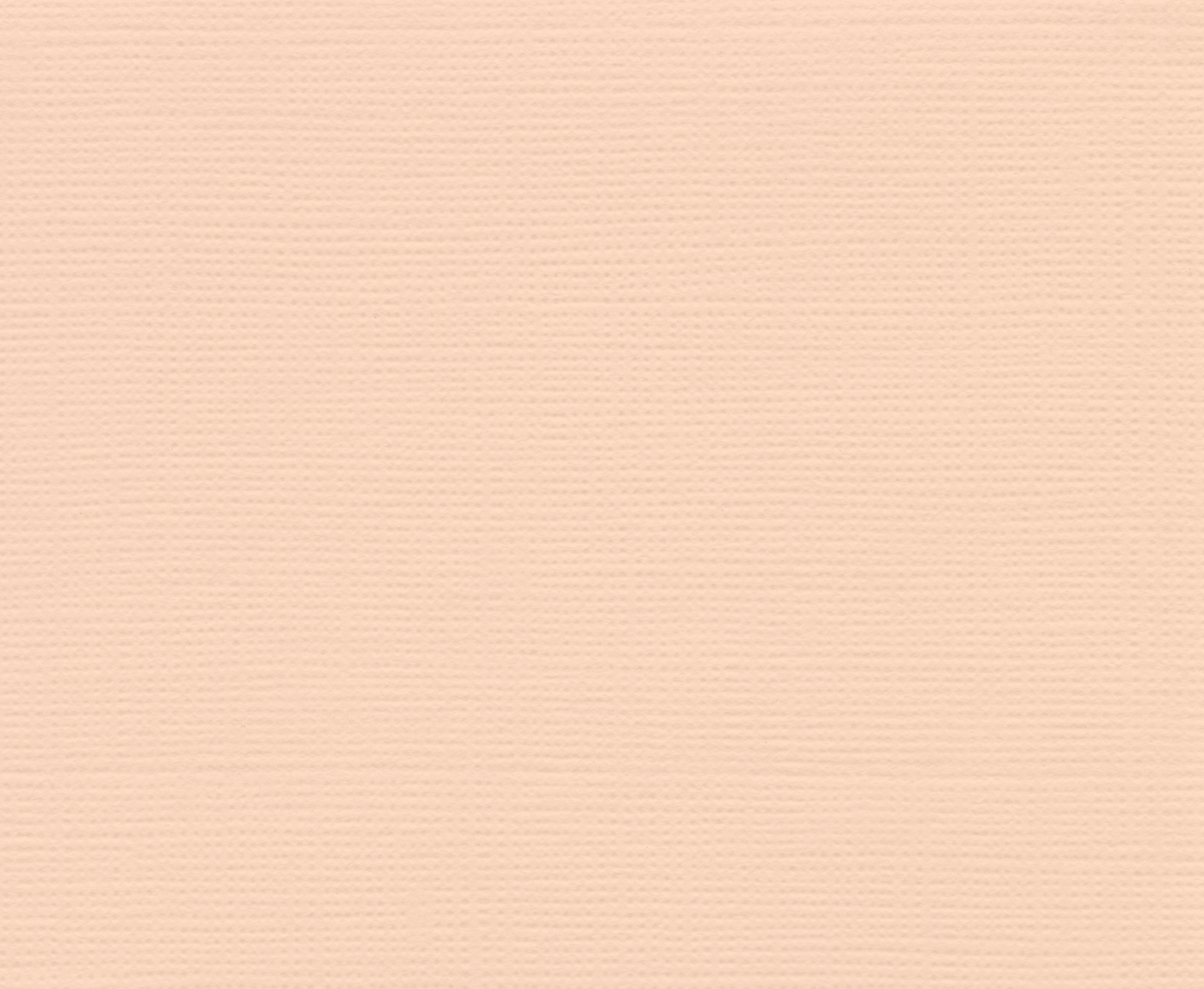 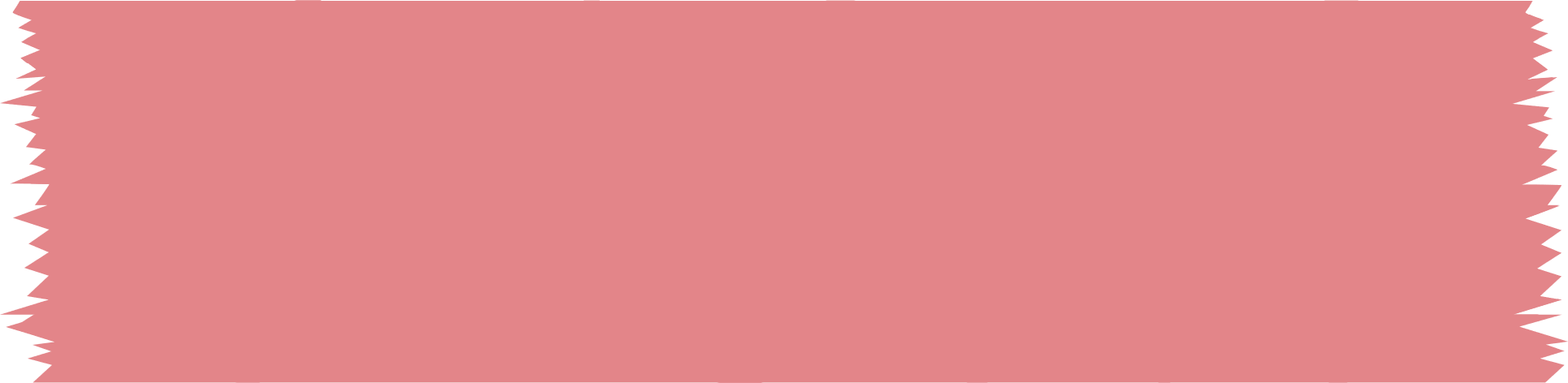 Giải
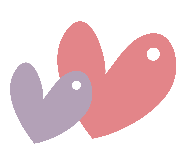 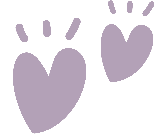 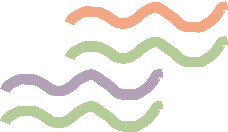 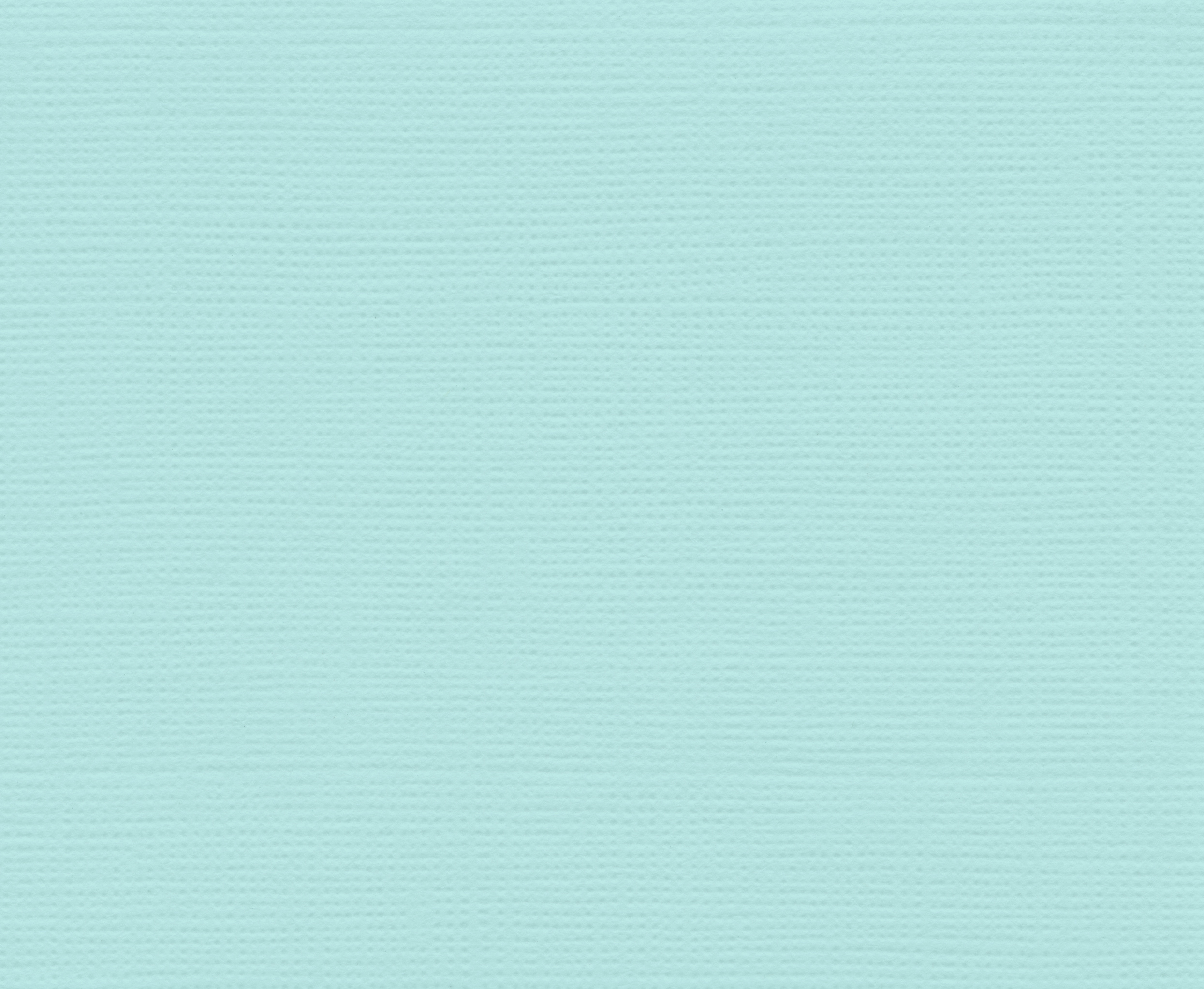 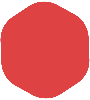 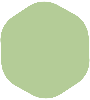 Luyện tập 2
Bảng số liệu sau cho biết tỉ lệ các bạn trong trường dự đoán đội vô địch giải bóng đá học sinh khối 7.
Hãy hoàn thiện biểu đồ Hình 5.10 vào vở để biểu diễn bẳng thống kê này.
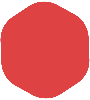 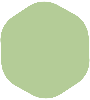 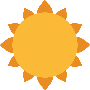 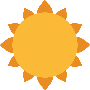 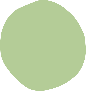 Ví dụ 2
Sau một năm thực hiện đề án phổ cập bơi, người ta tiến hành thu thập dữ liệu về kĩ năng bơi của học sinh tiểu học ở một huyện, được kết quả như sau
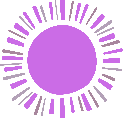 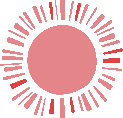 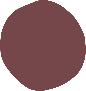 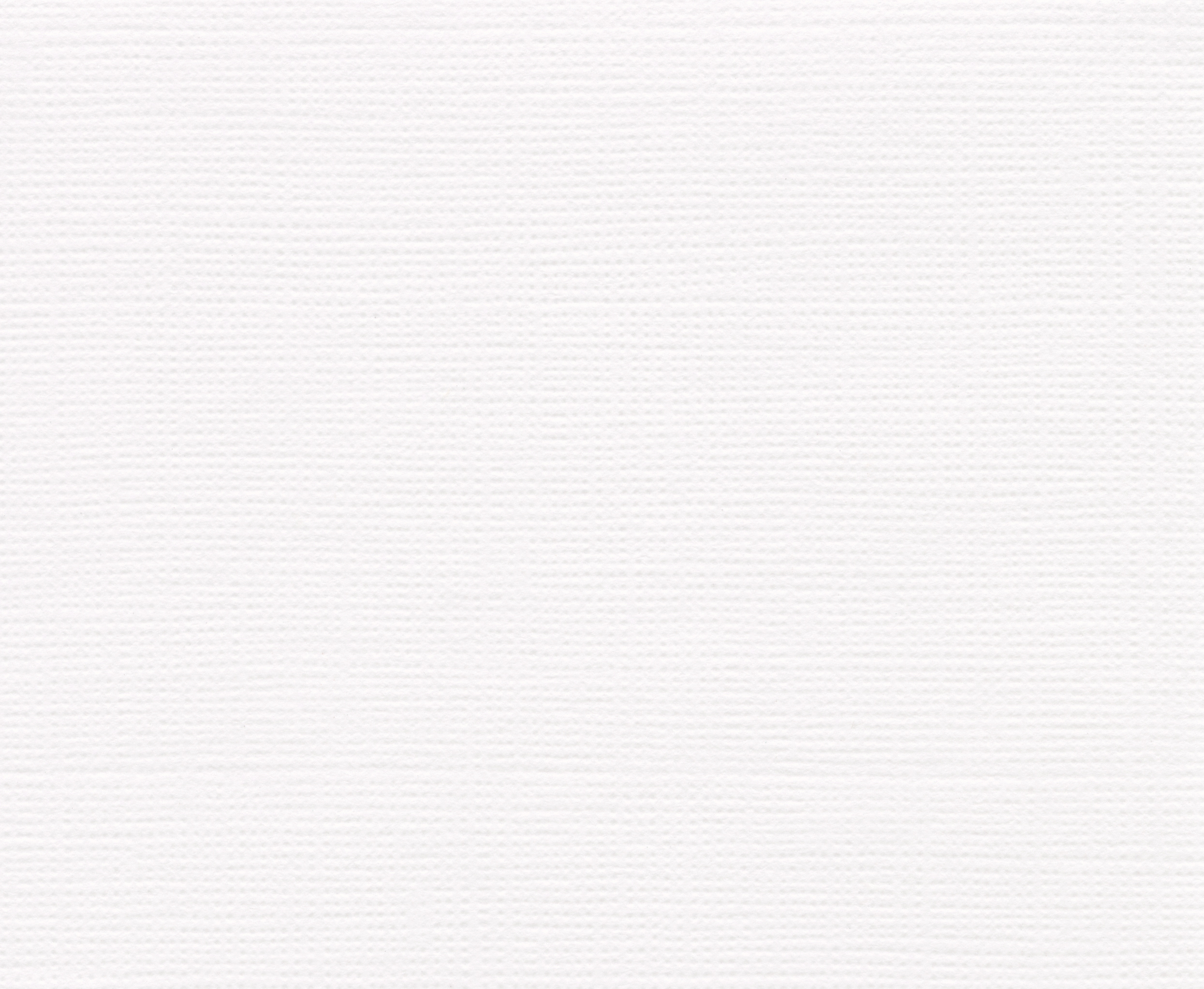 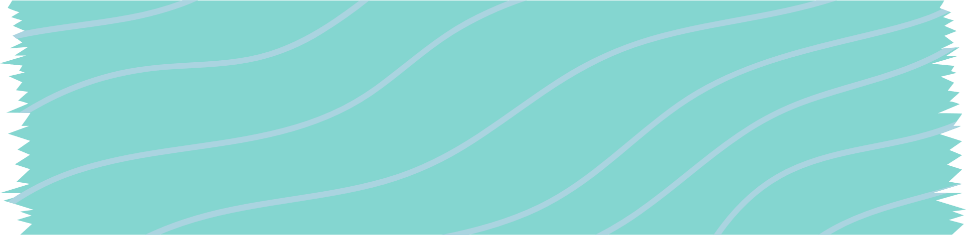 a) Tính tỉ lệ số học sinh mỗi loại trên tổng số học sinh tham gia khảo sát.
b) Hãy hoàn thiện biểu đồ hình quạt tròn sau vào vở để biểu diễn bẳng thống kê này.
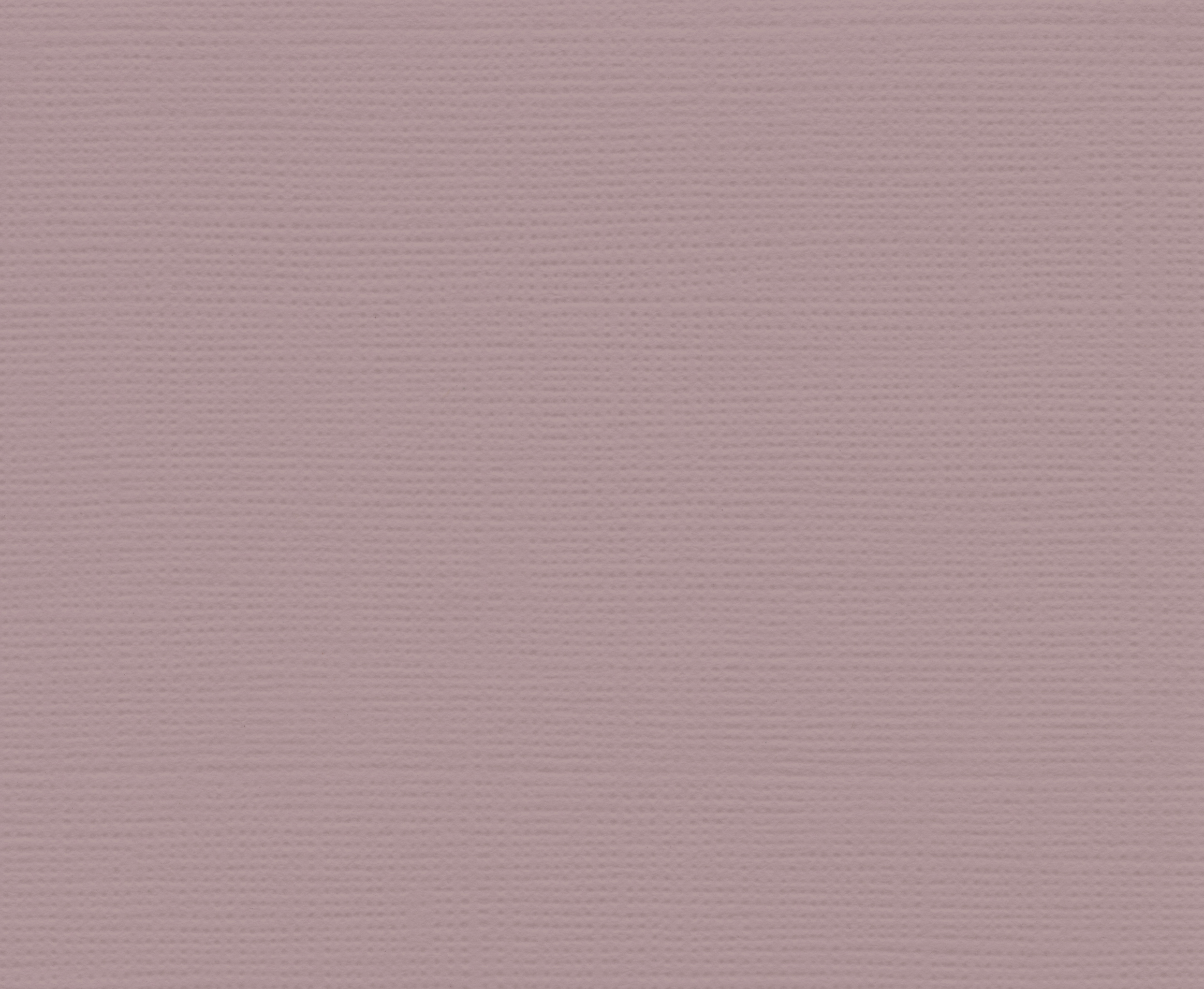 Giải
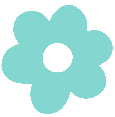 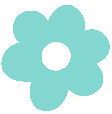 Luyện tập 3
Bảng số liệu sau cho biết tỉ lệ áo đồng phục theo kích cỡ của các bạn học sinh lớp 7A.
Hãy hoàn thiện biểu đồ Hình 5.13 vào vở để biểu diễn bảng thống kê này.
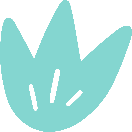 Trả lời
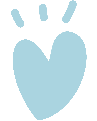 3. PHÂN TÍCH DỮ LIỆU TRONG BIỂU ĐỒ HÌNH QUẠT TRÒN
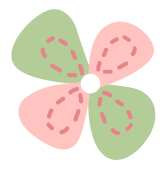 HĐ1
Cho biểu đồ Hình 5.14.
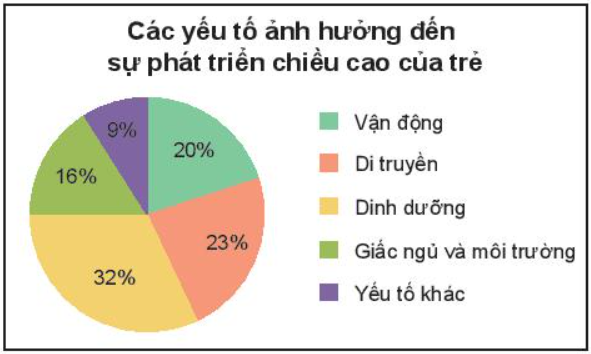 a) Em hãy lập bảng thống kê về mức độ ảnh hưởng (đơn vị %) của các yếu tổ đến chiều cao của trẻ.
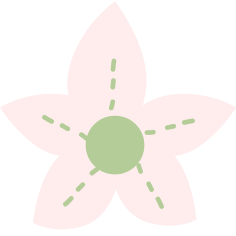 b) Ngoài yếu tố di truyền, ba yếu tố ảnh hưởng nhiều nhất đến chiều cao là gì? Ba yếu tố đó chiếm tổng bao nhiêu phần trăm?
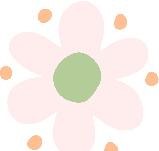 Giải
a) Bảng thống kê
b) Ngoài yếu tố di truyền, ba yếu tố ảnh hưởng nhiều nhất đến chiều cao là:
Dinh dưỡng: 32%; vận động: 20%; giấc ngủ và môi trường: 16%.
Tổng mức độ ảnh hưởng của ba yếu tố này là 32%+20%+16% = 68%
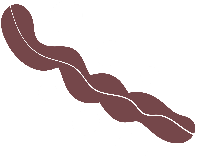 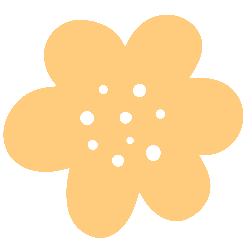 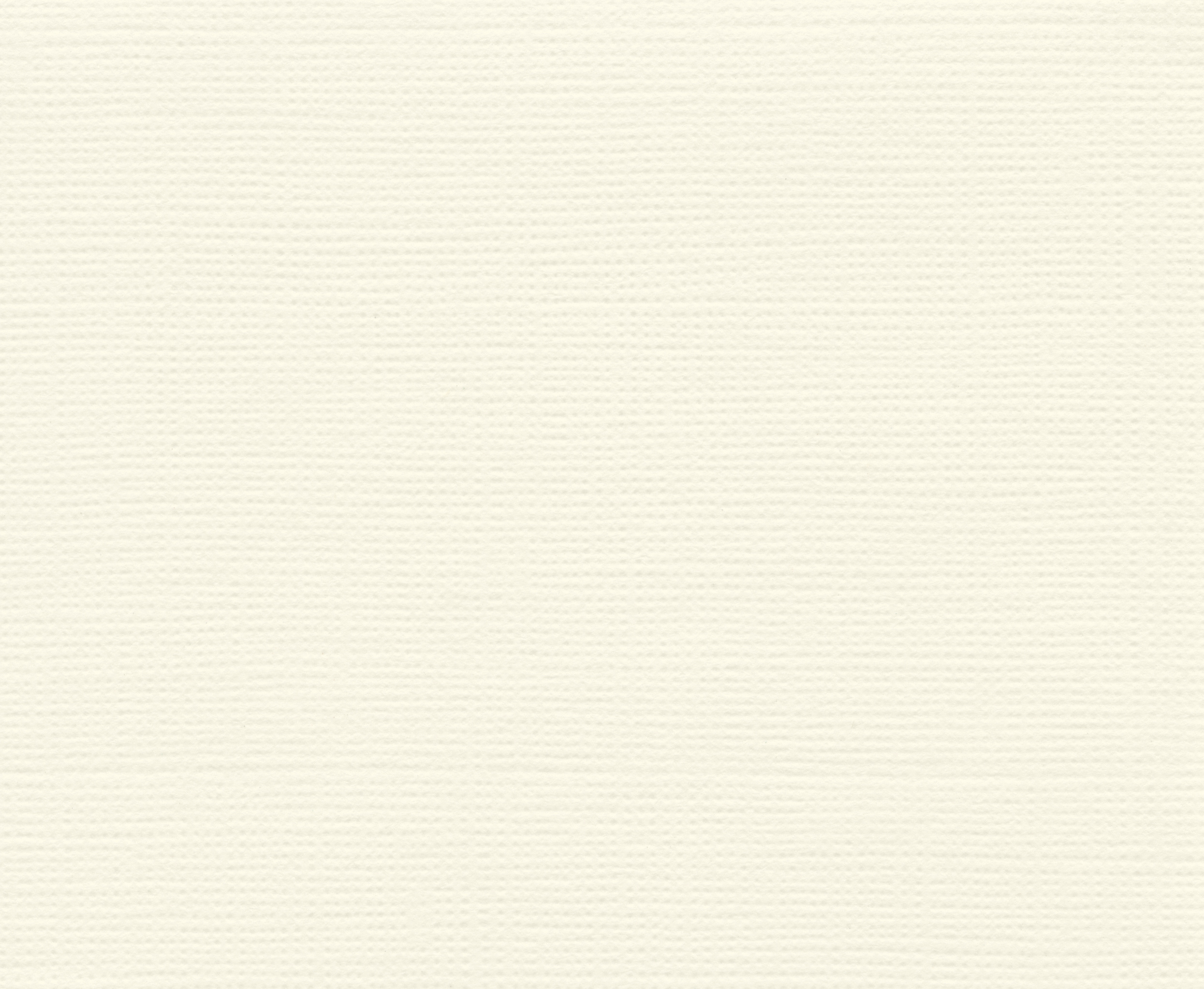 Luyện tập 4
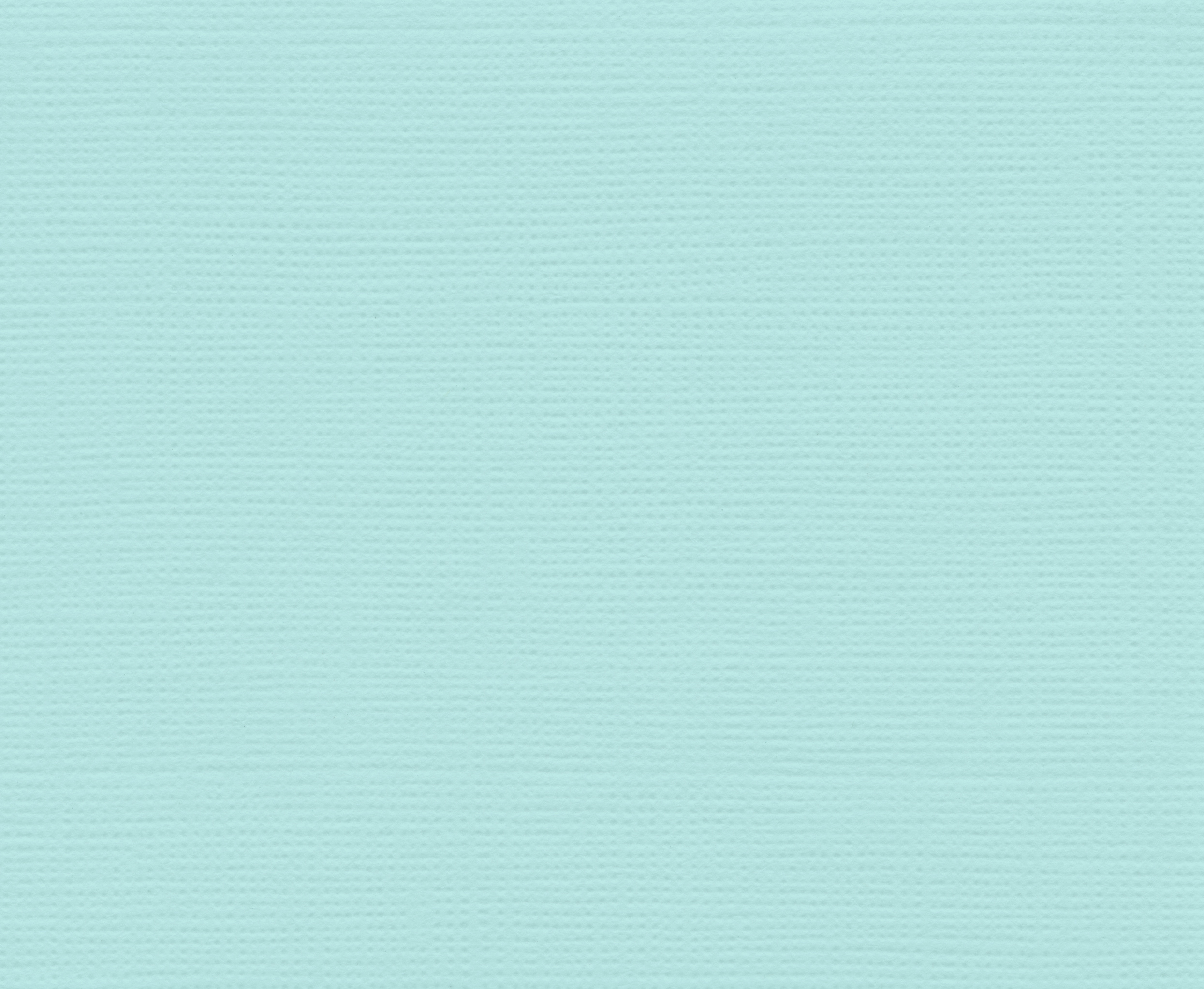 Giải
Ví dụ 3
Ứng dụng để dự đoán
Biểu đồ Hình 5.16 cho biết các hoạt động của học sinh khối 7 tại một trường trung học trong thời gian rảnh rỗi.
Hãy dự đoán trong 200 học sinh khối 7 của trường đó có khoảng bao nhiêu bạn thích chơi thể thao trong thời gian rảnh rỗi.
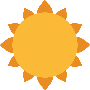 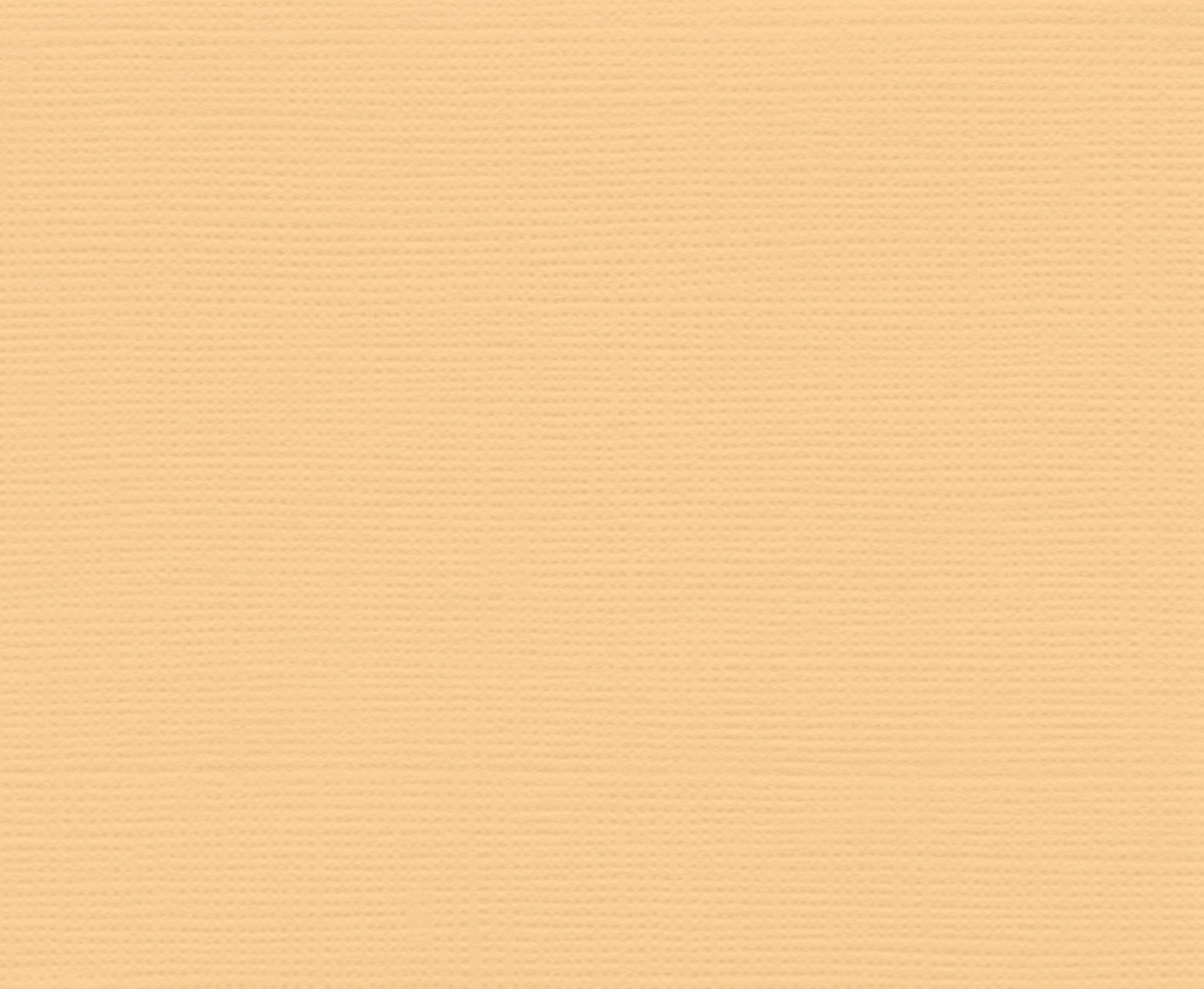 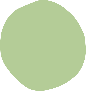 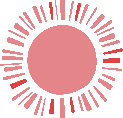 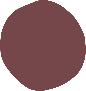 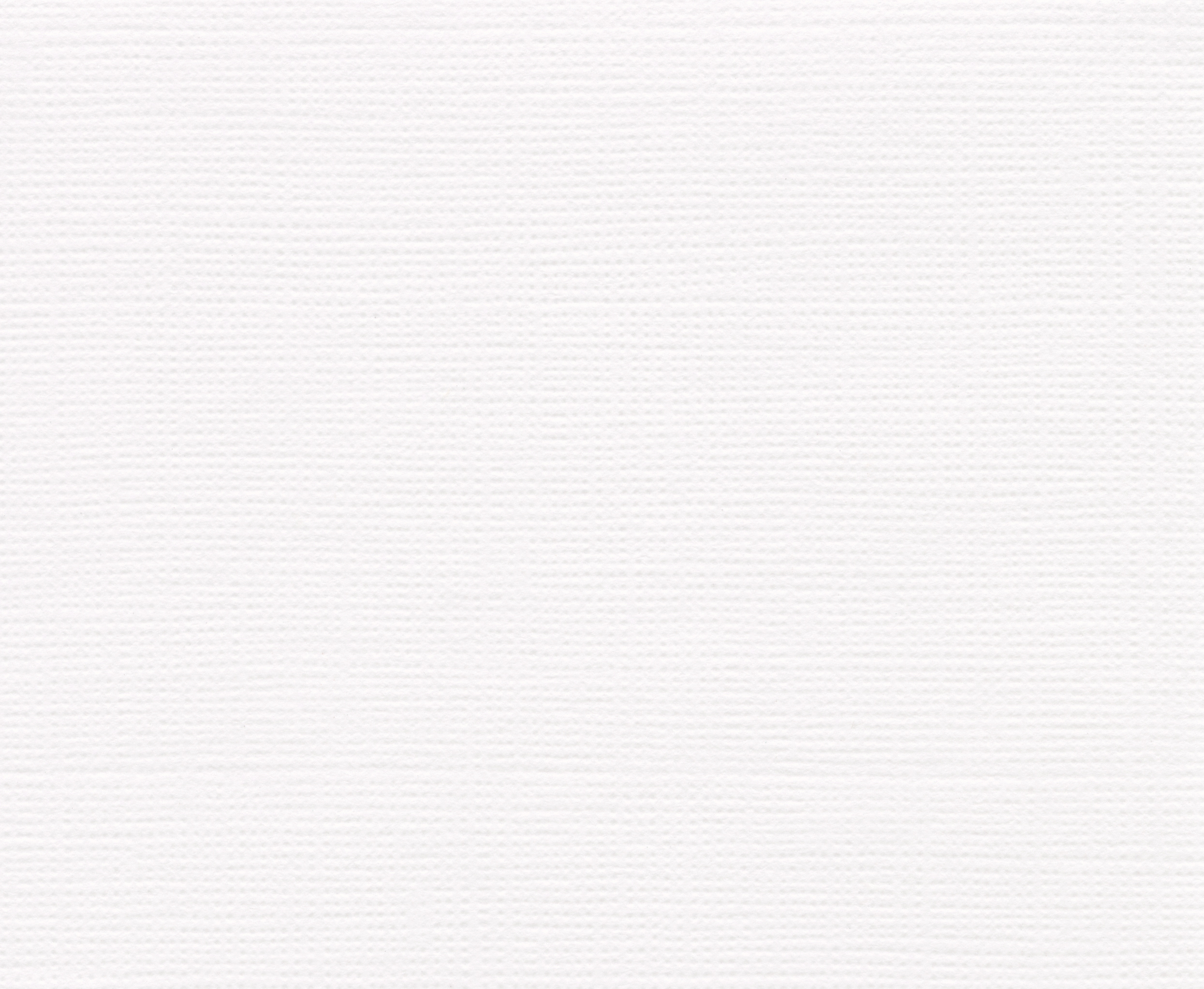 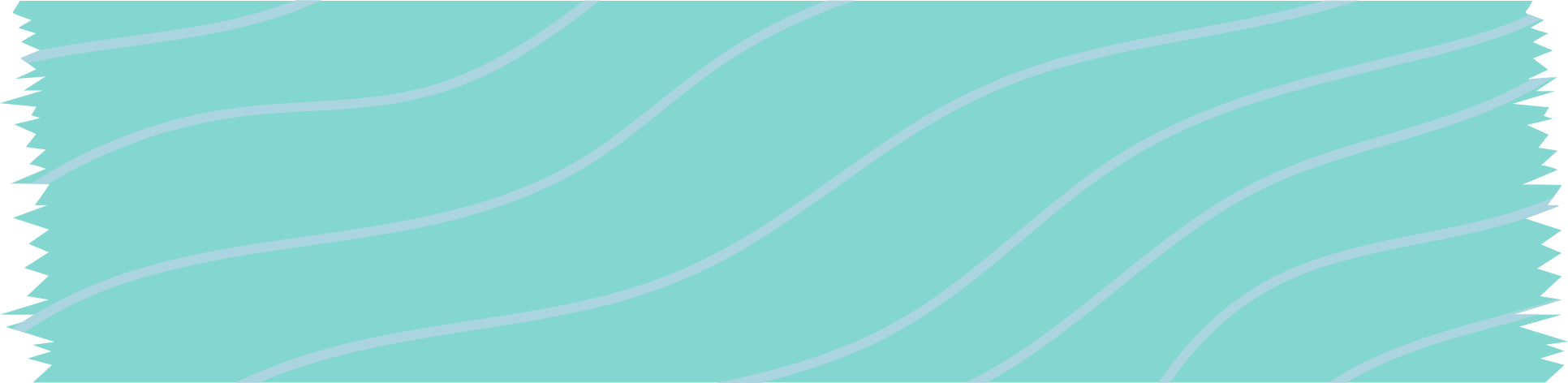 Giải
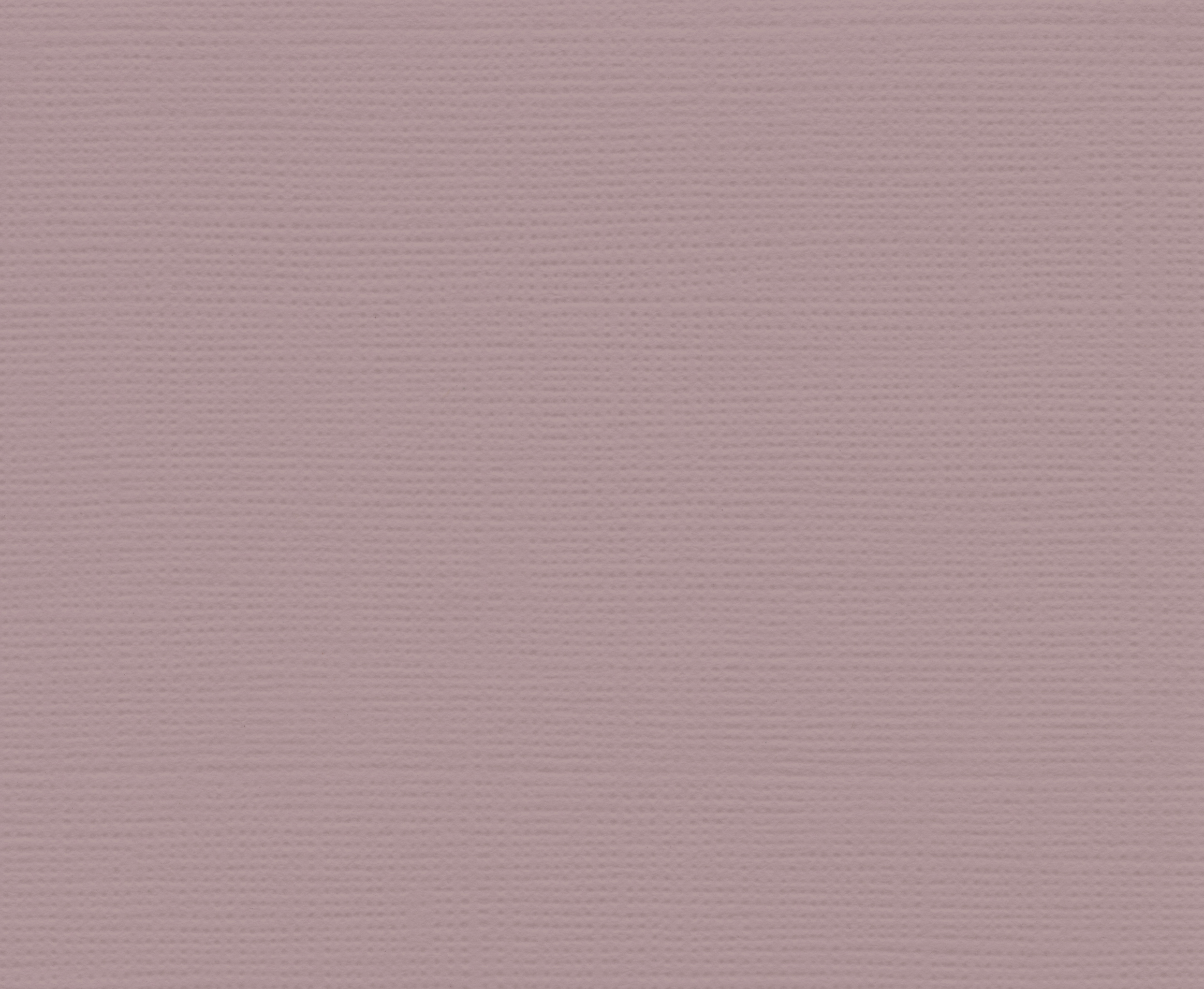 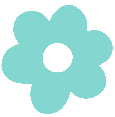 Luyện tập 5
Dựa vào biểu đồ Hình 5.16, em hãy cho biết trong 200 học sinh khối 7 của trường đó có khoảng bao nhiêu bạn thích đọc sách hoặc nghe nhạc trong thời gian rảnh rỗi.
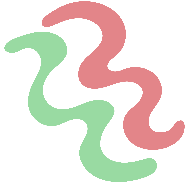 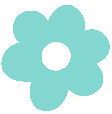 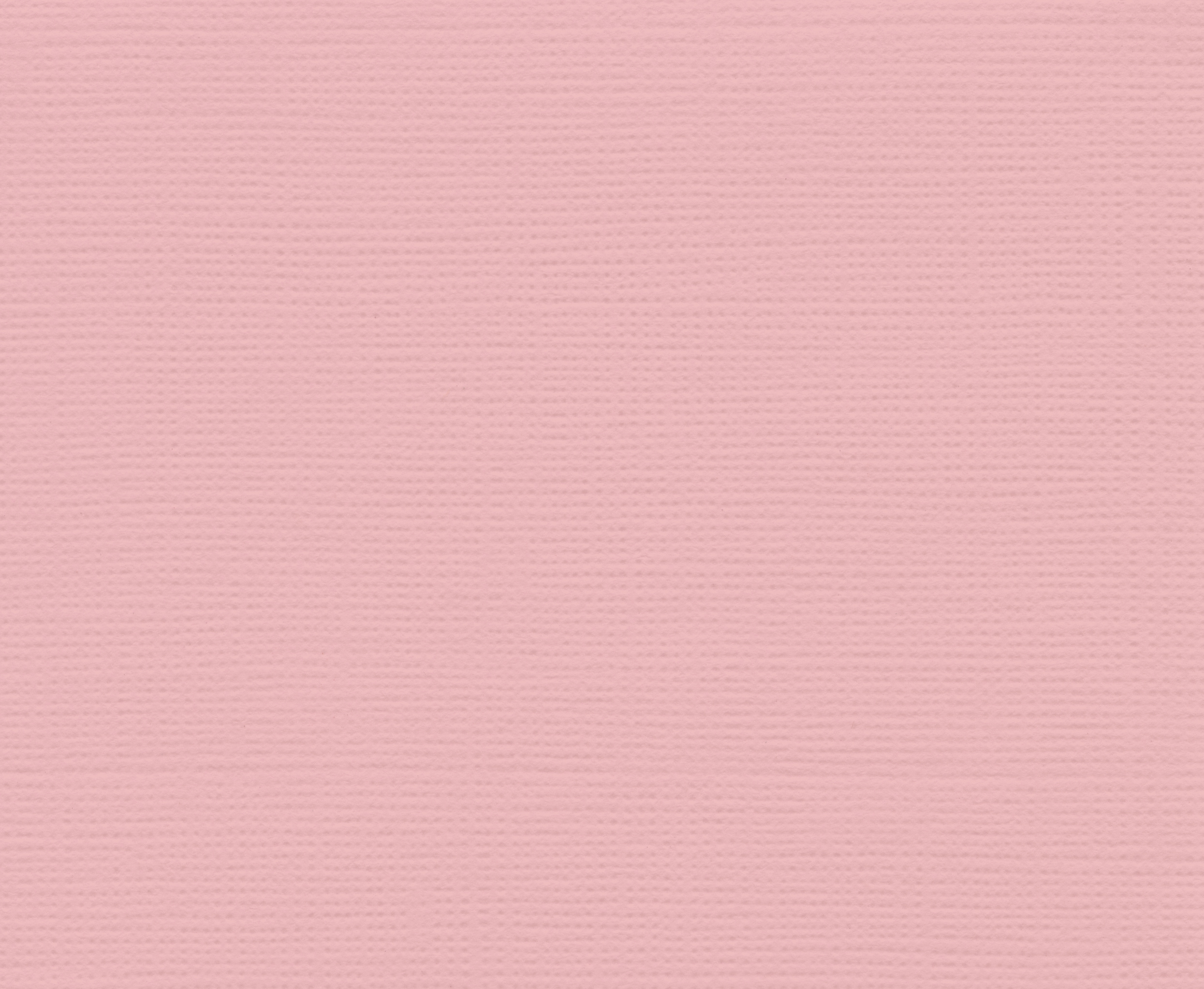 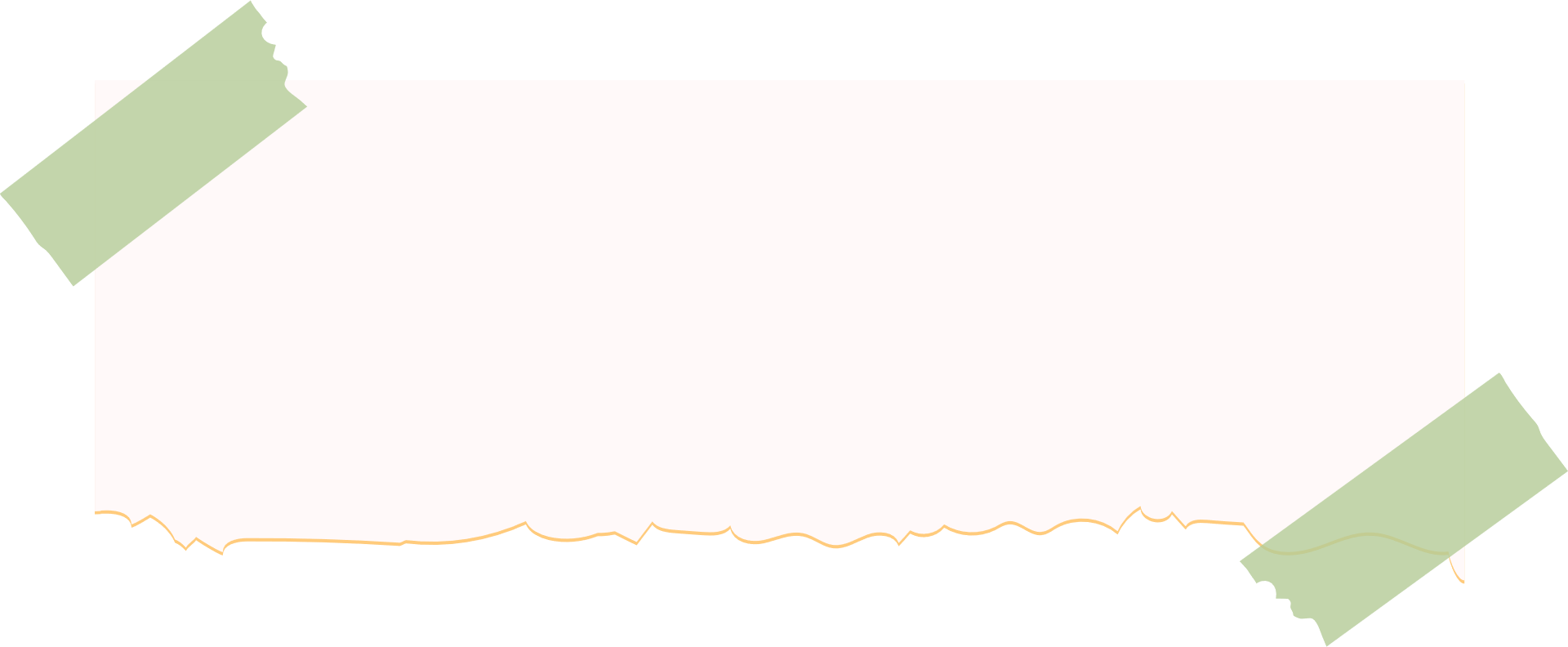 Giải
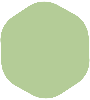 Tỉ lệ HS thích đọc sách hoặc nghe nhạc là 
					20% + 25% = 45%.
Trong 200 học sinh, số học sinh thích đọc sách hoặc nghe nhạc khoảng: 200. 45% = 90 học sinh.
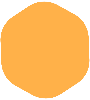 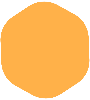 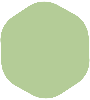 Tranh luận: Cho biểu đồ Hình 5.17
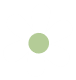 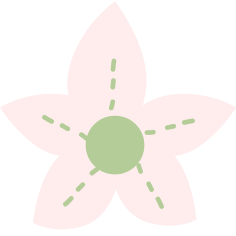 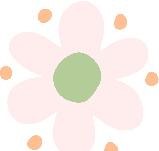 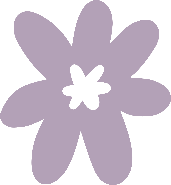 Như vậy, nếu một trường trung học có 1000 học sinh thì chắc chắn có 328 học sinh bị cận thị.
Tớ nghĩ đây chỉ là con số ước lượng thôi.
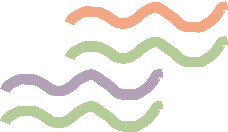 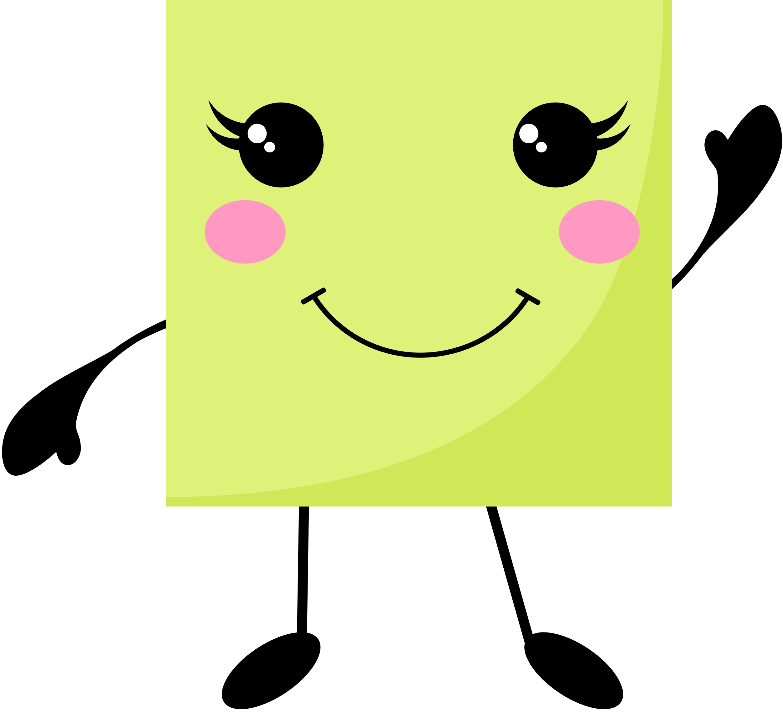 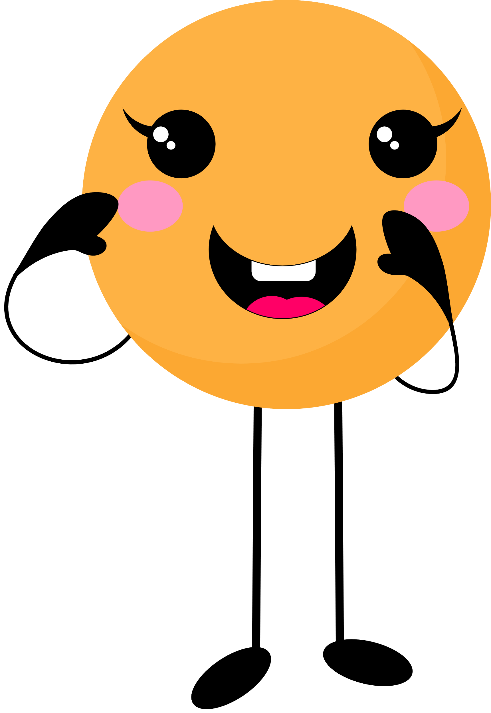 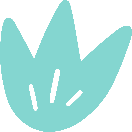 Em đồng ý với ý kiến nào trong hai ý kiến trên?
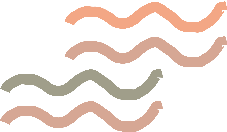 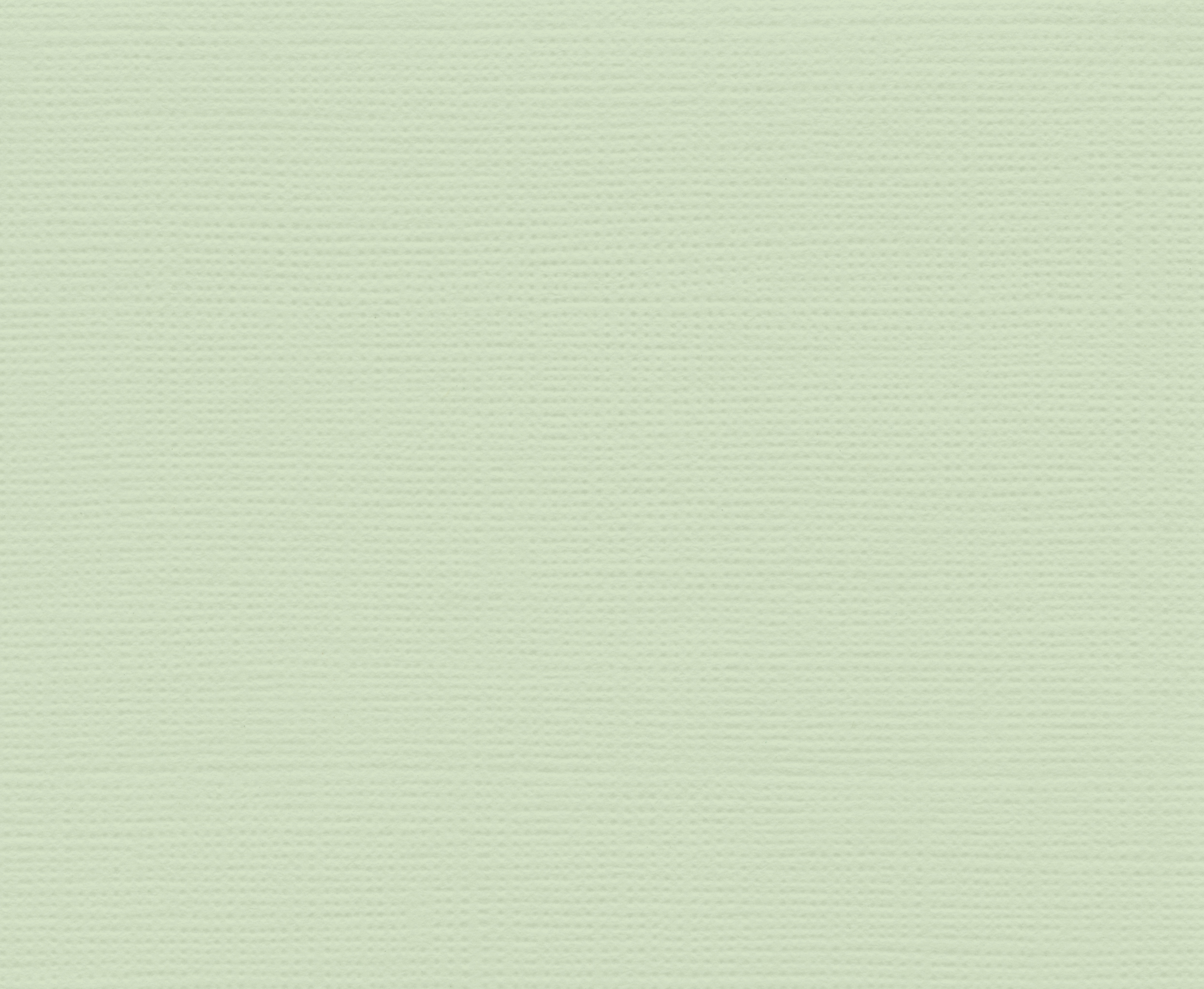 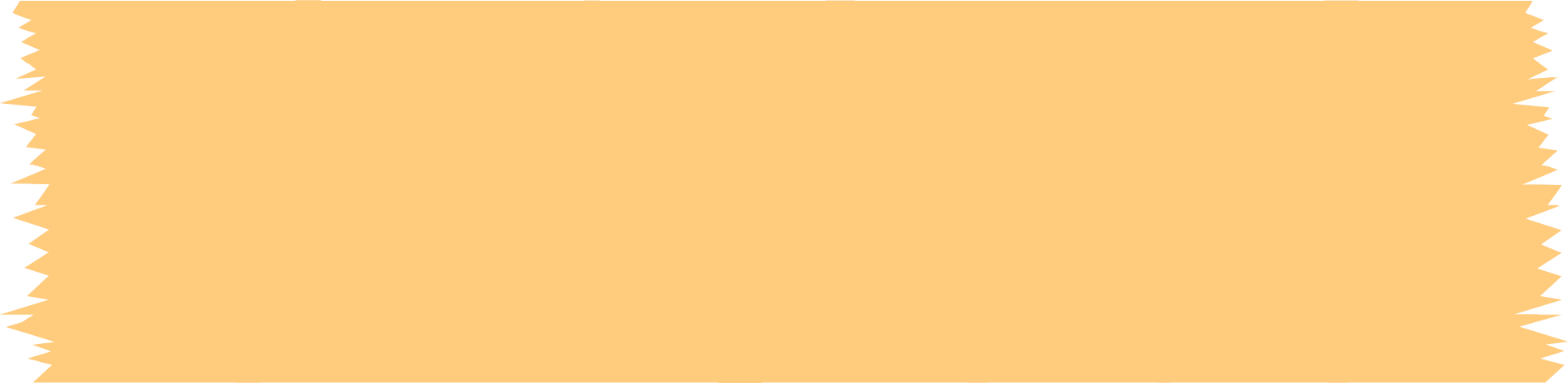 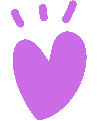 Giải
Đây chỉ là số ước lượng.
Số liệu 32,8% người cận thị là tính theo một số tỉnh ở Việt Nam, vì vậy khi tính cụ thể trong 1 trường học 1000 học sinh thì giá trị 1000. 32,8% = 328 học sinh là số ước lượng.
Ví dụ: nếu một trường có 1000 HS và có 32,8% HS cận thị thì giá trị 1000. 32,8% = 328 học sinh là giá trị chính xác của số học sinh bị cận thị.
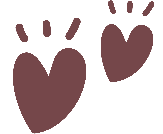 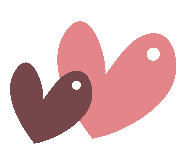 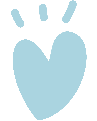 LUYỆN TẬP
Bài 5.6 (SGK – tr.99) Cho biểu đồ Hình 5.18
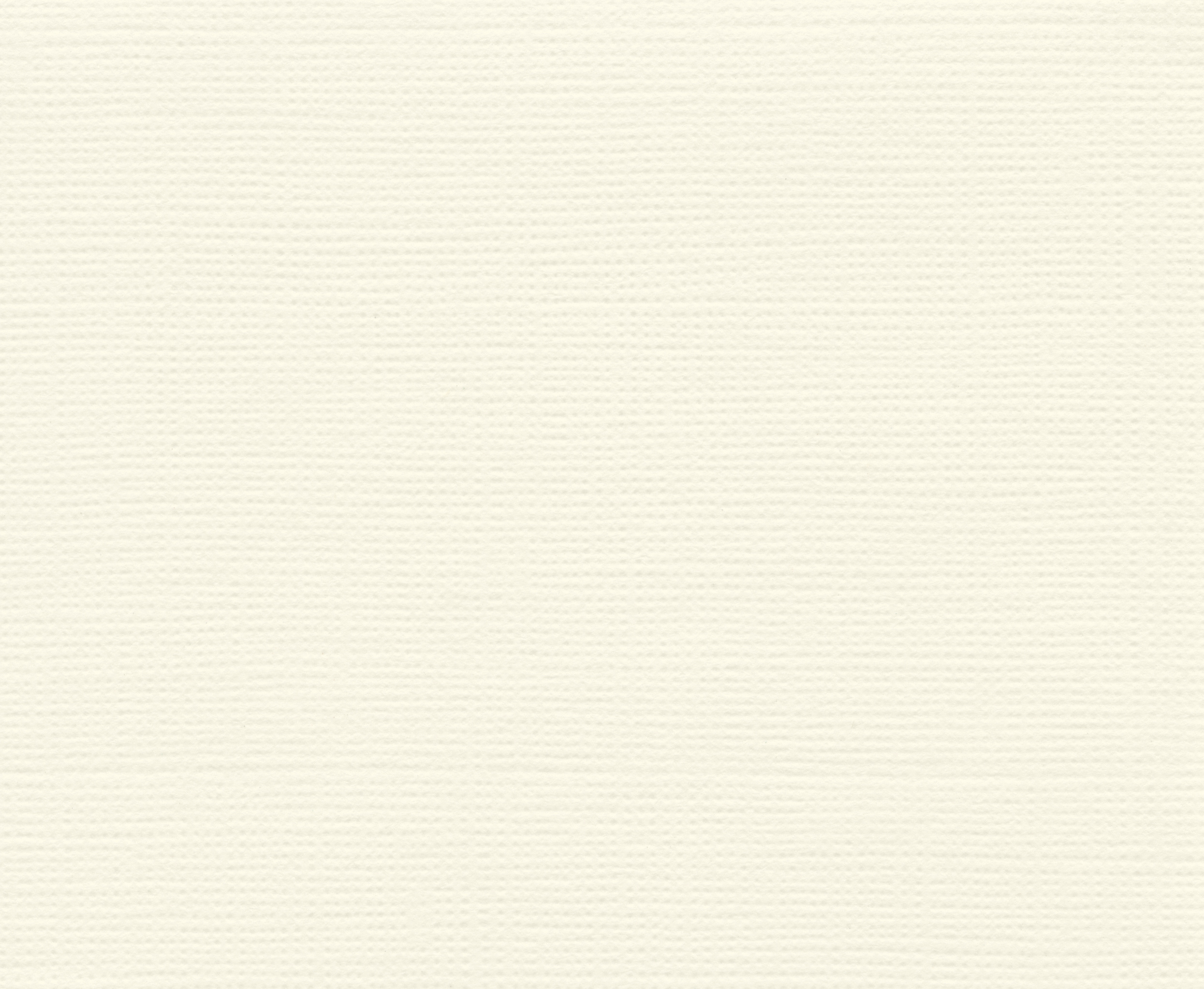 a) Cho biết các thành phần của biểu đồ này.
b) Hình tròn trong biểu đồ được chia thành mấy hình quạt? Mỗi hình quạt biểu diễn số liệu nào?
c) Châu lục nào có số dân đông nhất? Ít nhất?
d) Biết rằng năm 2020 tổng số dân của 5 châu lục là 7773 triệu người. Tính số dân của mỗi châu lục.
Giải
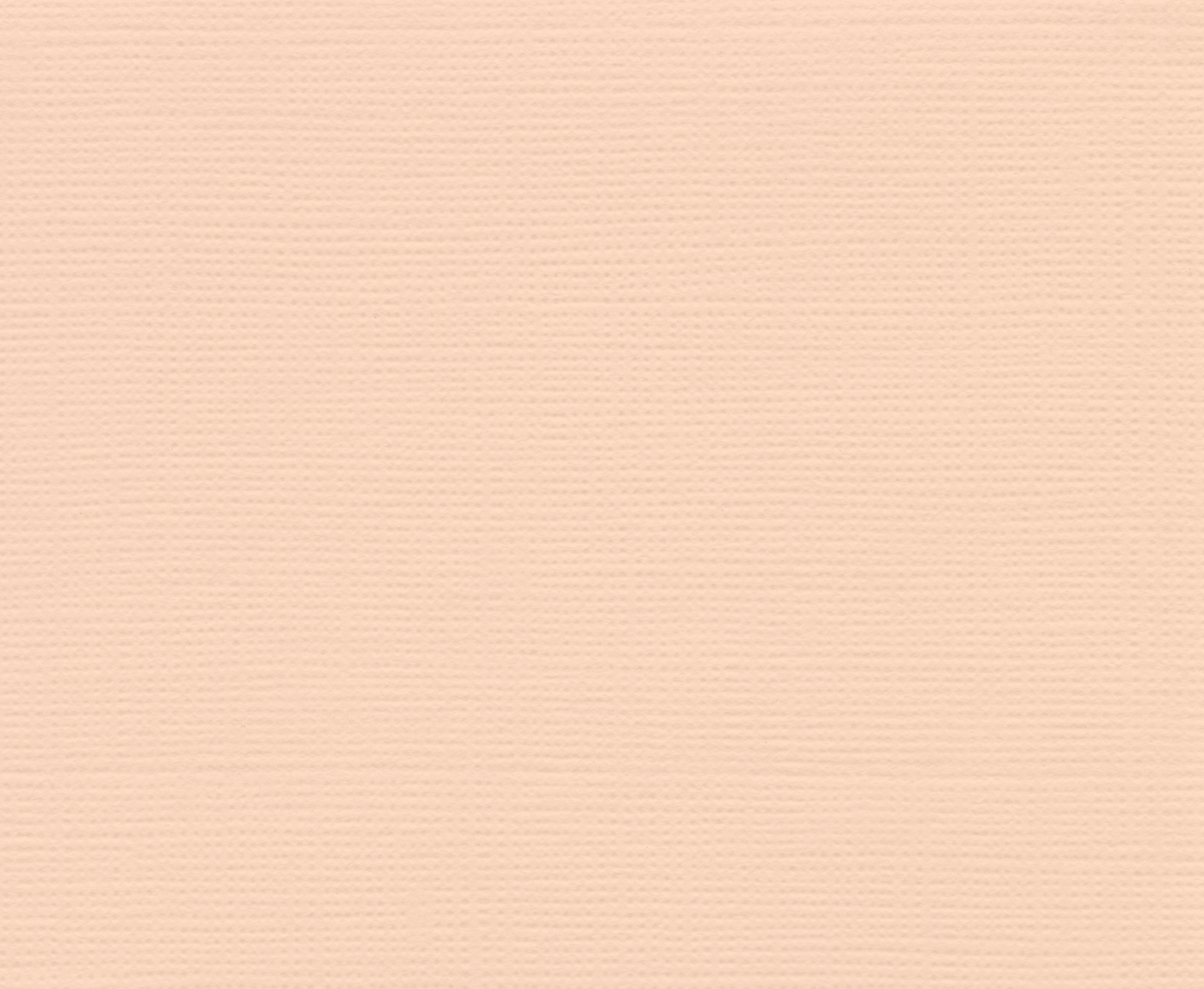 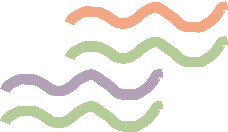 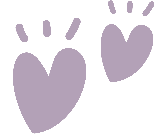 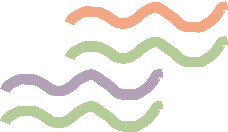 Bài 5.7 (SGK – tr.99) An khảo sát về thú nuôi được yêu thích của các bạn trong lớp và thu được kết quả như bảng sau:
Hãy hoàn thiện biểu đồ Hình 5.19 vào vở để biểu diễn bảng thống kê trên.
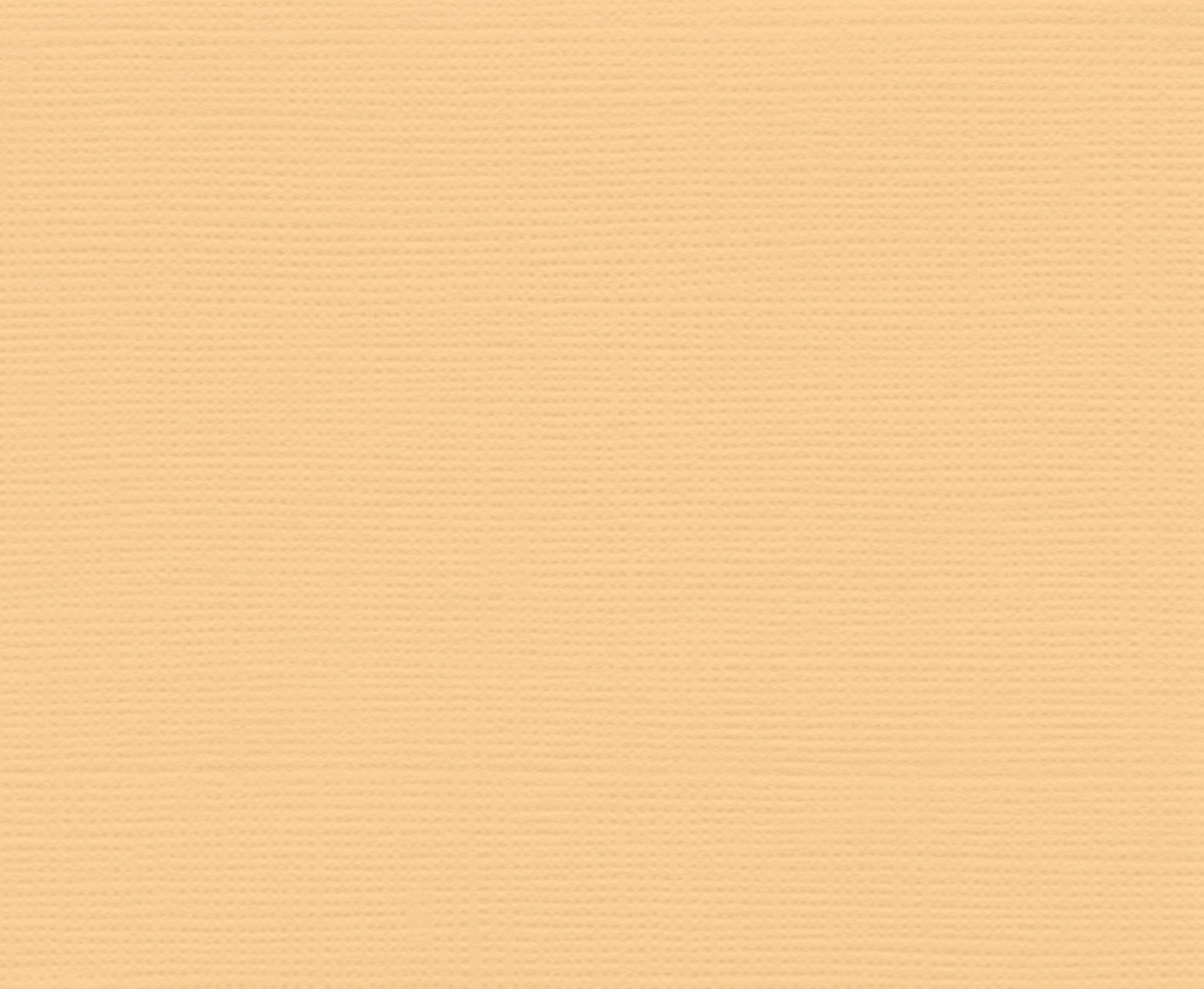 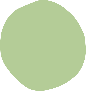 Giải
Tỉ lệ các loài vật nuôi được yêu thích:
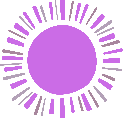 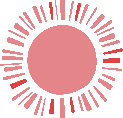 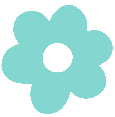 Bài 5.9 (SGK – tr.99) Từ kết quả thu thập dữ liệu về kĩ năng bơi của học sinh tiểu học (H.5.12), em hãy ước lượng xem trong 800 học sinh tiểu học của một xã trong huyện đó, có bao nhiêu học sinh bơi thành thạo, bao nhiêu học sinh chưa biết bơi.
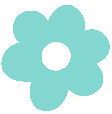 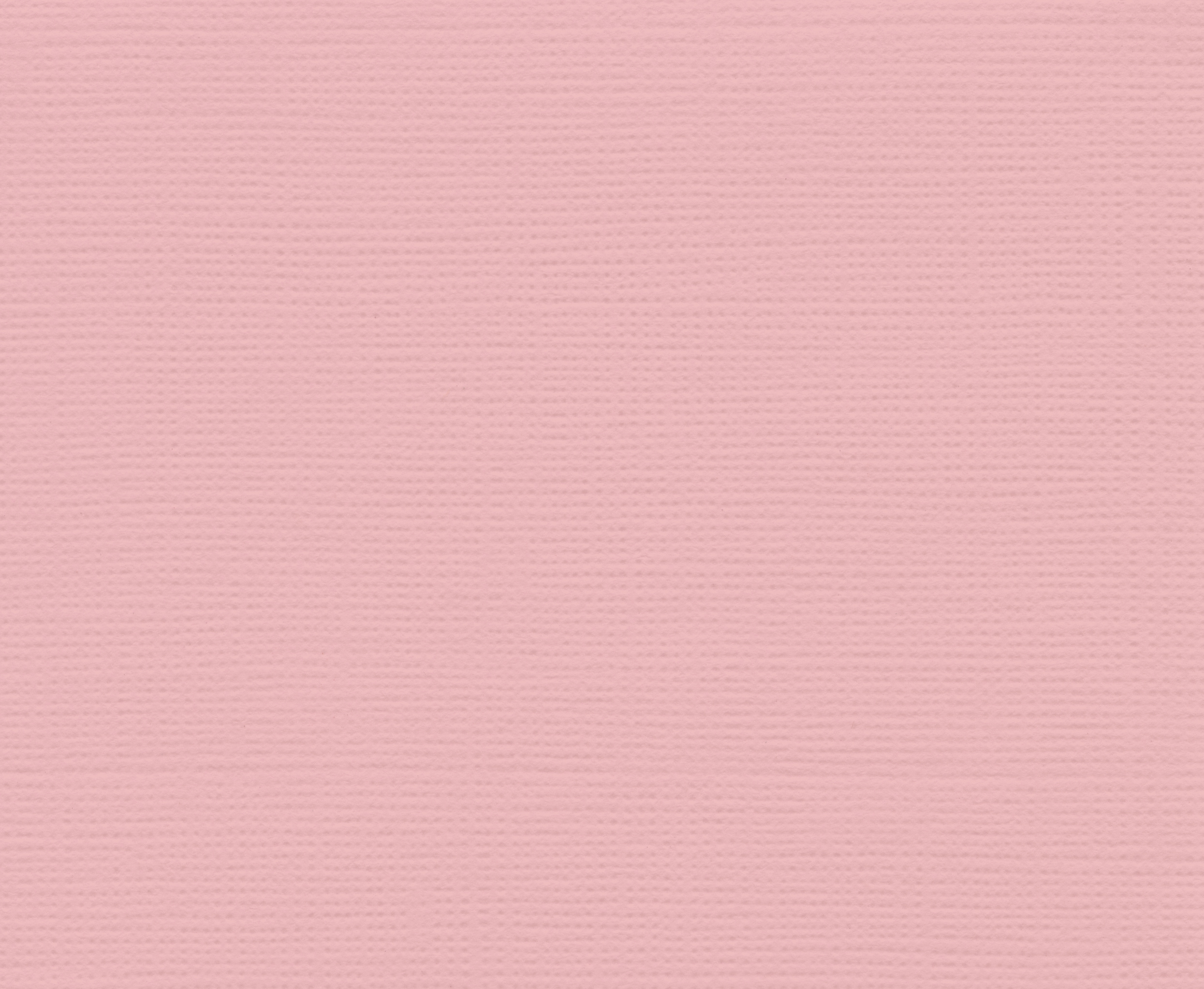 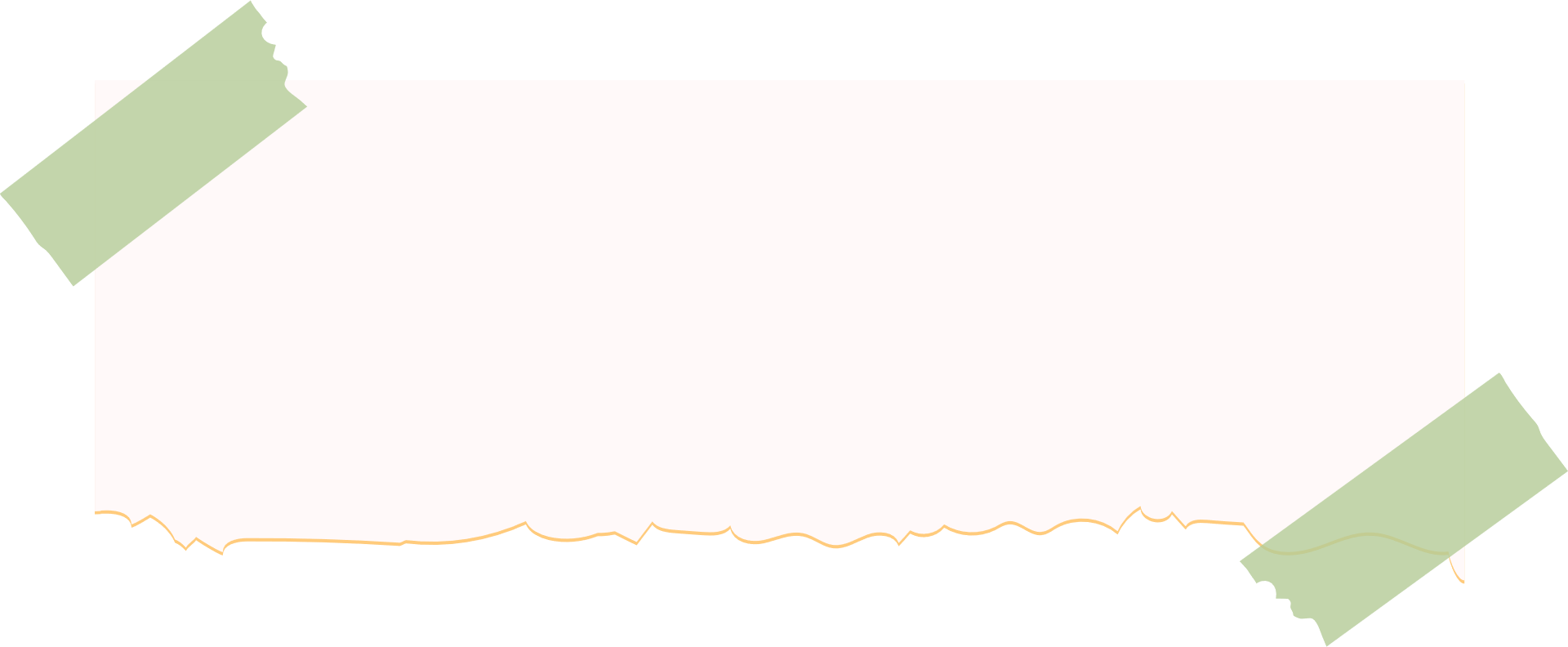 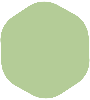 Giải
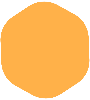 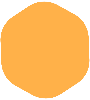 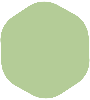 VẬN DỤNG
Bài 5.8 (SGK – tr.99) Biểu đồ Hình 5.20 cho biết tỉ lệ thành viên theo nhóm máu của một đội hiến máu gồm 200 tình nguyện viên. Hỏi: 
a) Có bao nhiêu người mang nhóm máu A, bao nhiêu người mang nhóm máu B?
b) Có bao nhiêu người mang nhóm máu A hoặc O.
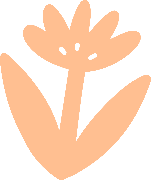 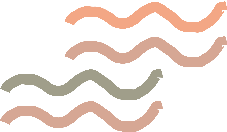 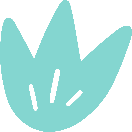 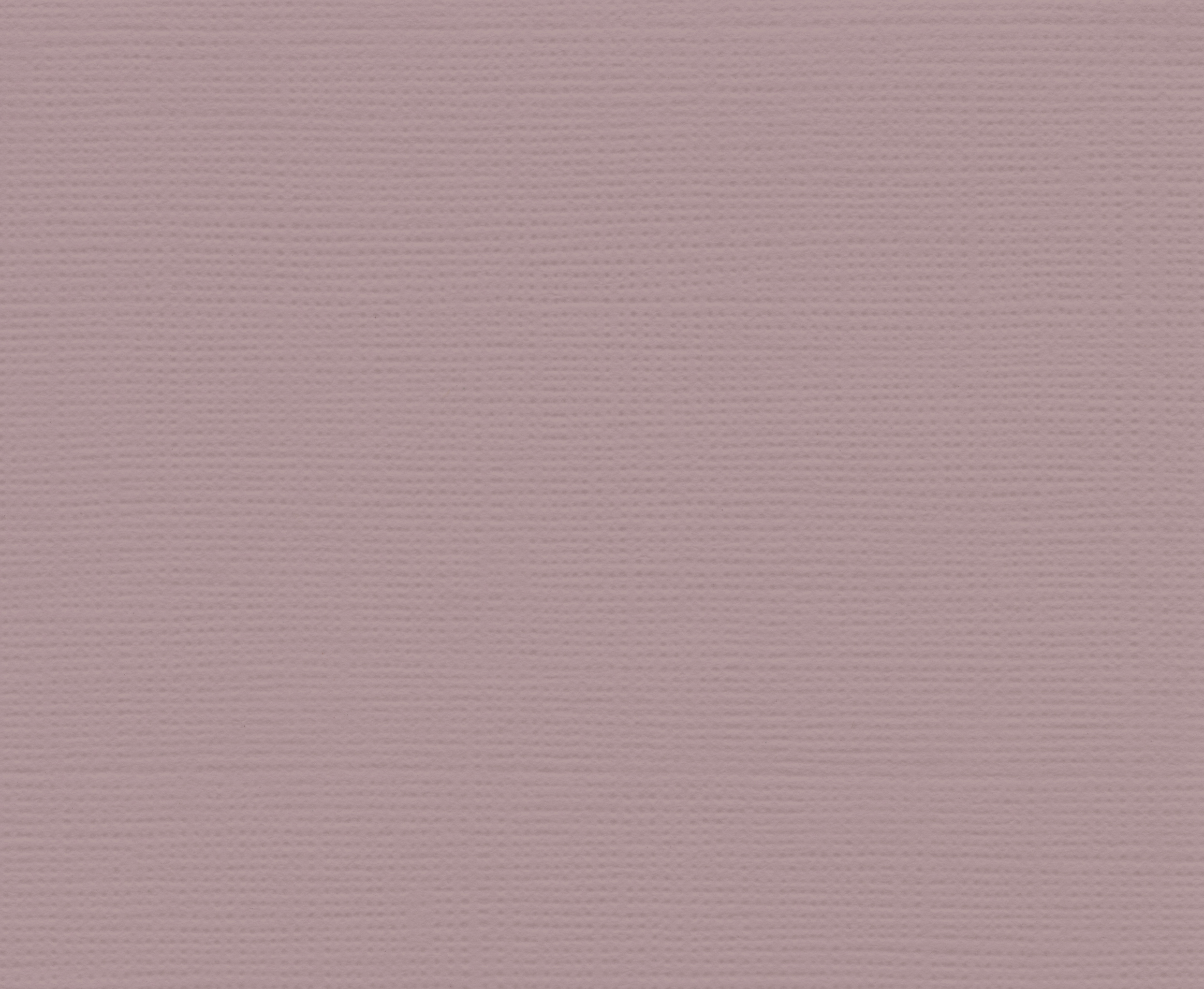 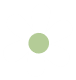 Giải
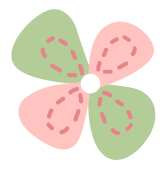 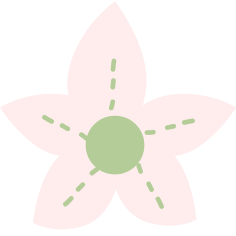 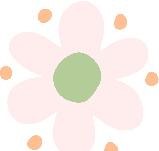 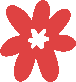 Bài tập: Cho bảng
a) Hãy biểu diễn dữ liệu từ bảng thống kê vào biểu đồ dưới, bằng cách điền vào phần …..
b) Hãy hoàn thành biểu đồ hình quạt tròn bằng cách chọn màu thích hợp của từng ô (1), (2), (3).
(1) Xử lí chất thải sinh hoạt
(2) Xử lí chất thải công nghiệp và nguy hại
(3) Phương tiện thu gom và vận chuyển chất thải
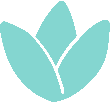 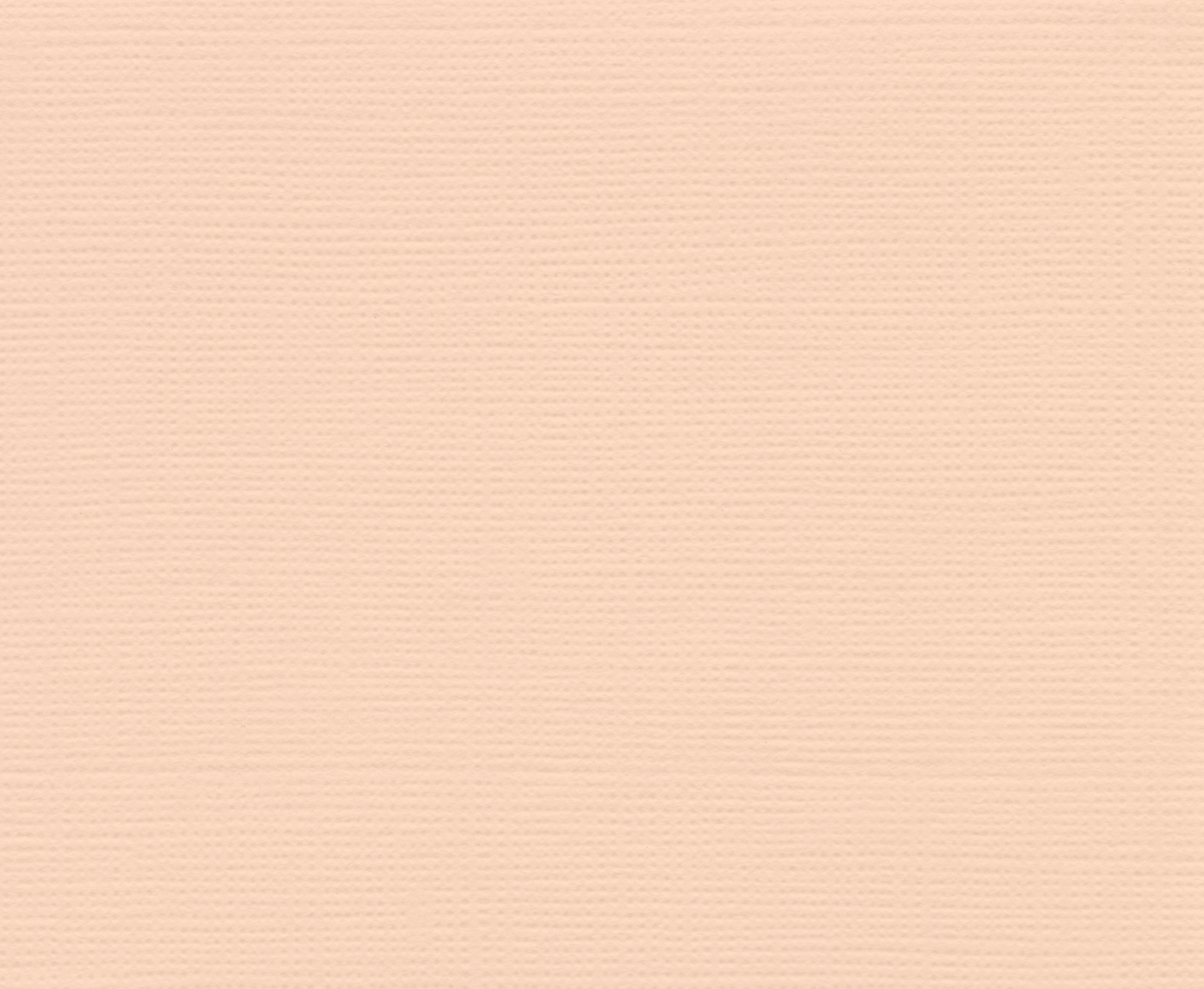 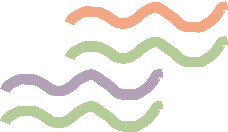 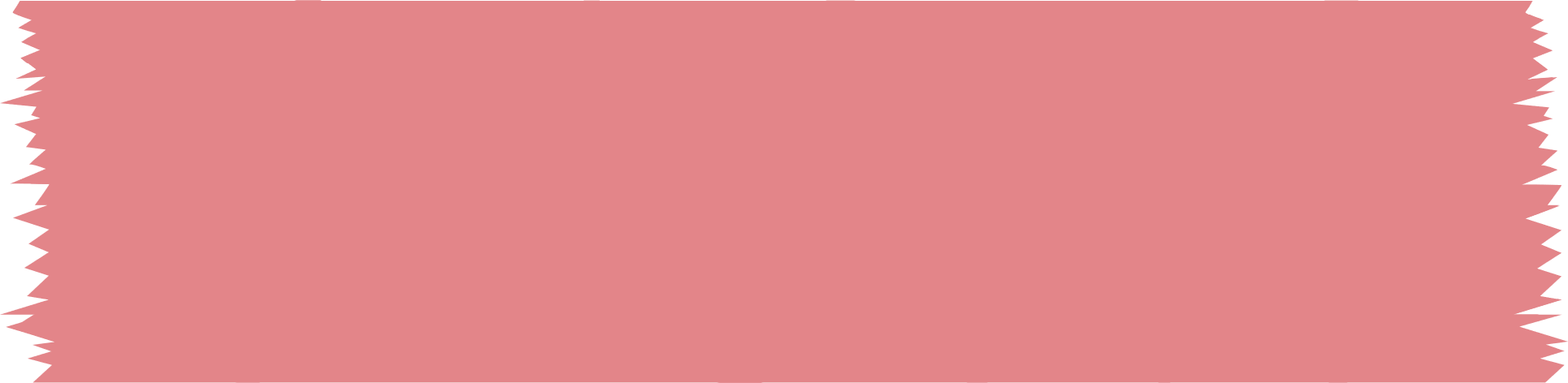 Giải
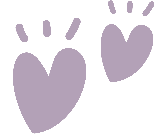 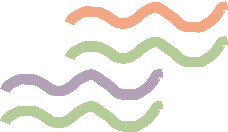